必要フォント一覧
TBUDゴシック Std B
TBUDゴシック Std E
A-OTF 新ゴ Pro DB
A-OTF 新ゴ Pro R
A-OTF 新ゴ Pro M
Helvetica

このフォント一覧で意図したとおりに表示されていればインストールされています。(意図した表示は次スライド)
このスライドの内容を貼り付けて色が変化した場合は　デザイン＞バリエーションから配色パターンを「Office 2013-2022」に変更して下さい。
1
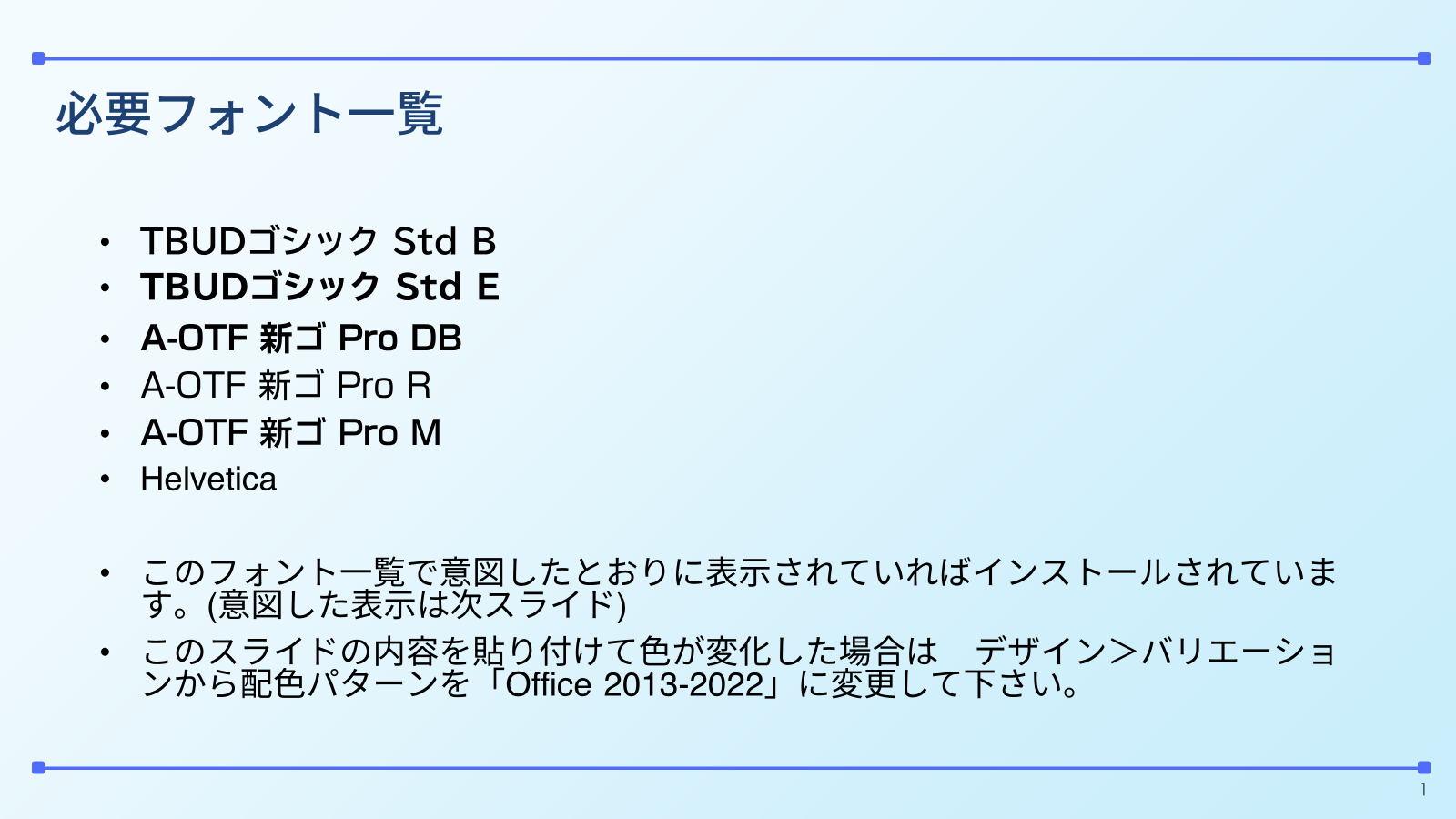 未再現表示
・各種メニュー放送
・緊急停車
・小田原駅箱根登山線ホーム案内
・揺れにご注意(経堂→豪徳寺)
・「反対側のドアが開きます」(未アニメーション、実車資料未撮影)
3
重要事項
・このサンプルファイルに存在する各種運行情報以下のセクションに存在するスライドをそのまま転載することは禁止いたします。
・自作発言は禁止とします。
・再配布は禁止とします。
・このプレゼンテーションの内容は著作権法およびそれに準ずる国際法に基づき保護されています。上記の内容に反する投稿や再配布を行った場合著作権法により罰せられることがあります。

著作者：摩耗型フリーナ(@Mamouna_OwO)及び任意団体FreedomTrain編集部
(c)2024 Mamouna_OwO & FreedomTrain, All rights reserved.許可なき転載を禁ず。
4
急 行
Express
Machida
まちだ
町　田
for
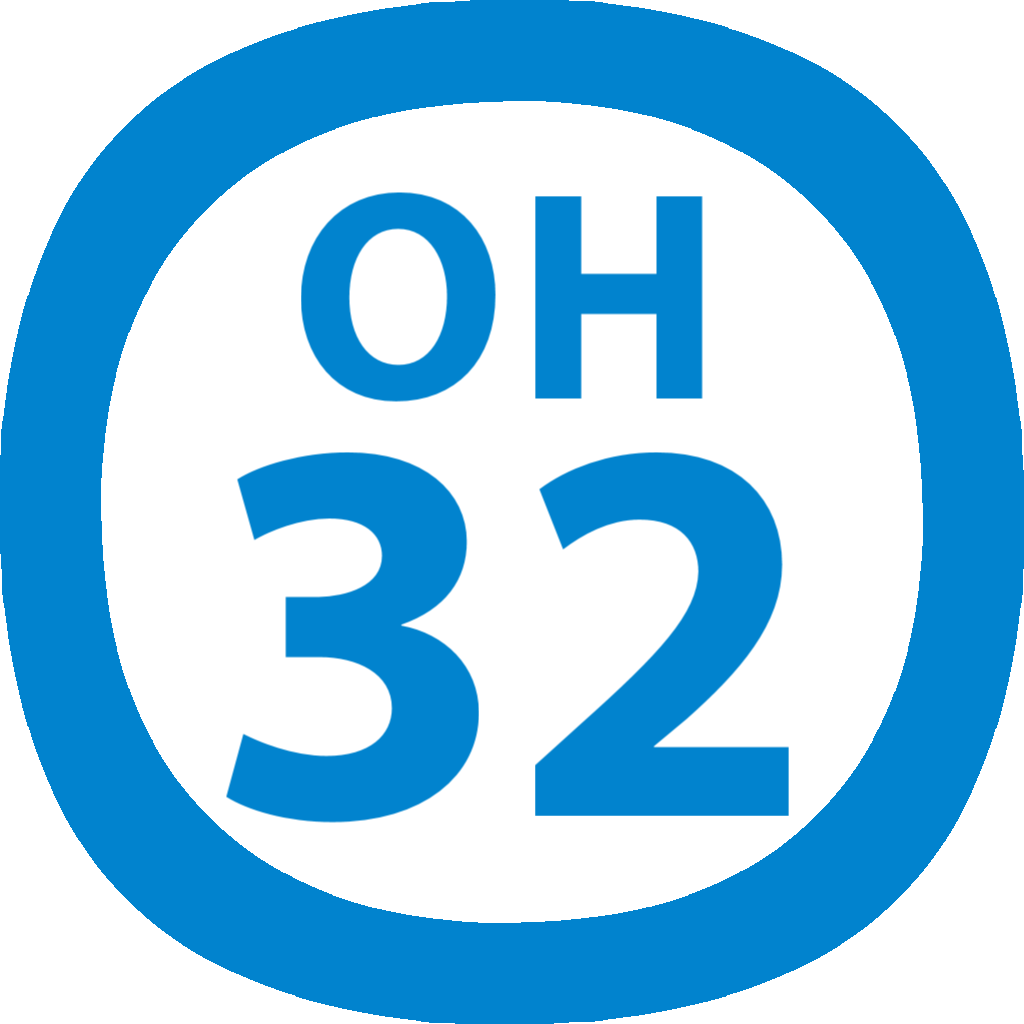 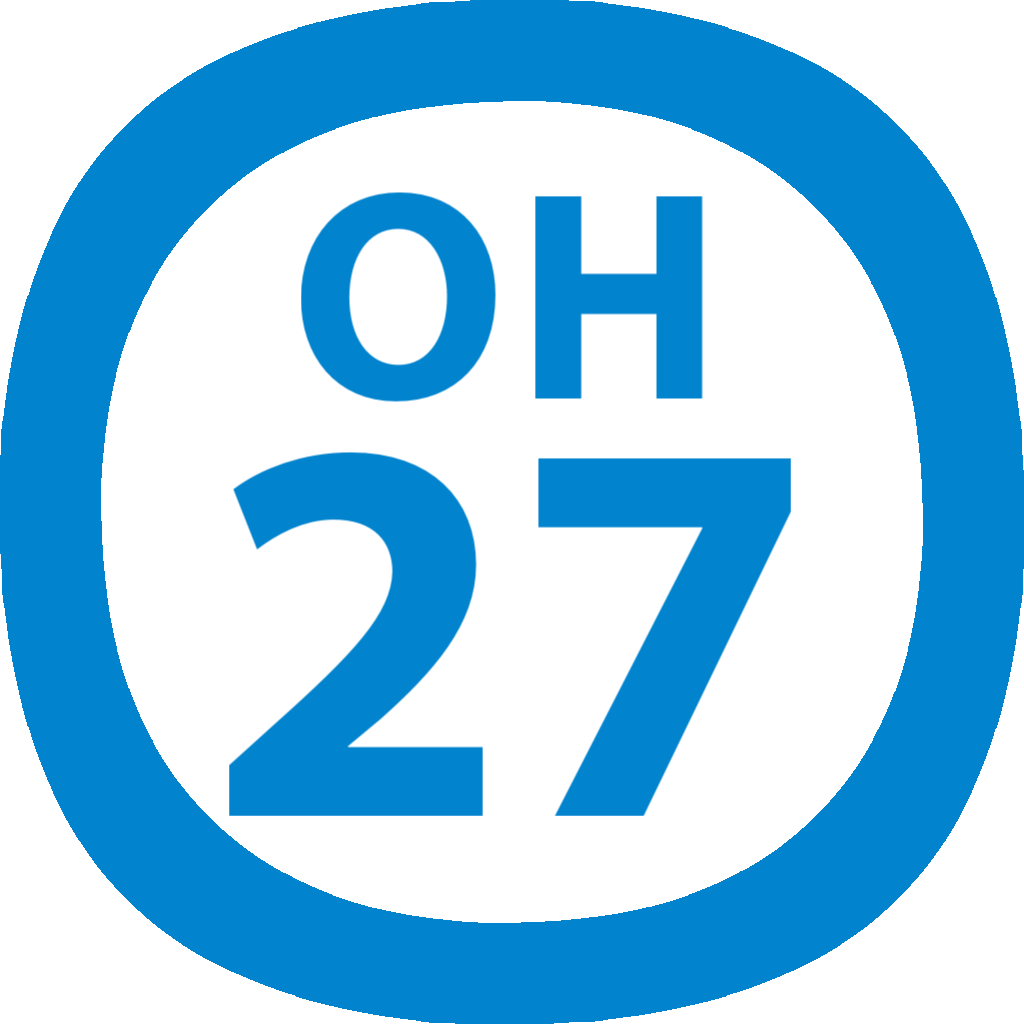 ゆき
for Machida
町田 ゆき
急 行
Express
Sagami-Ono
さがみおおの
相 模 大 野
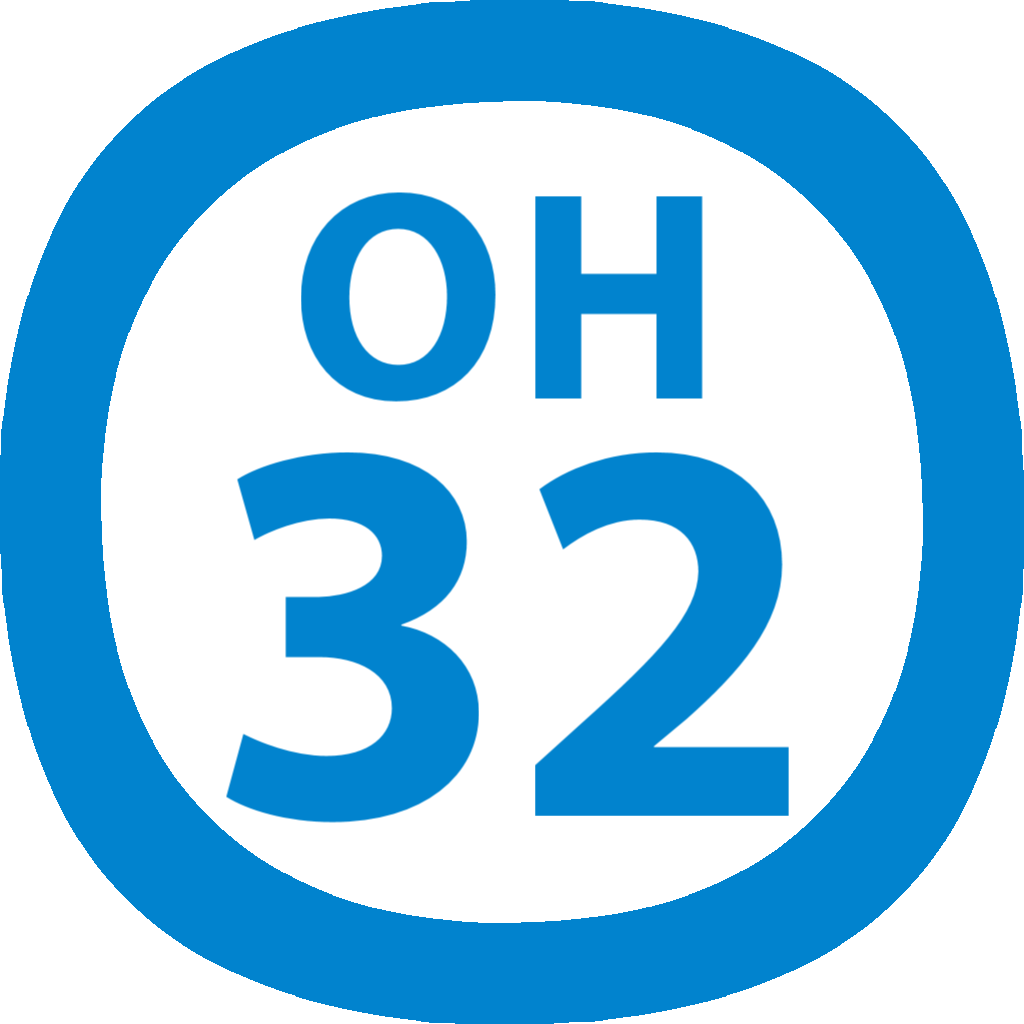 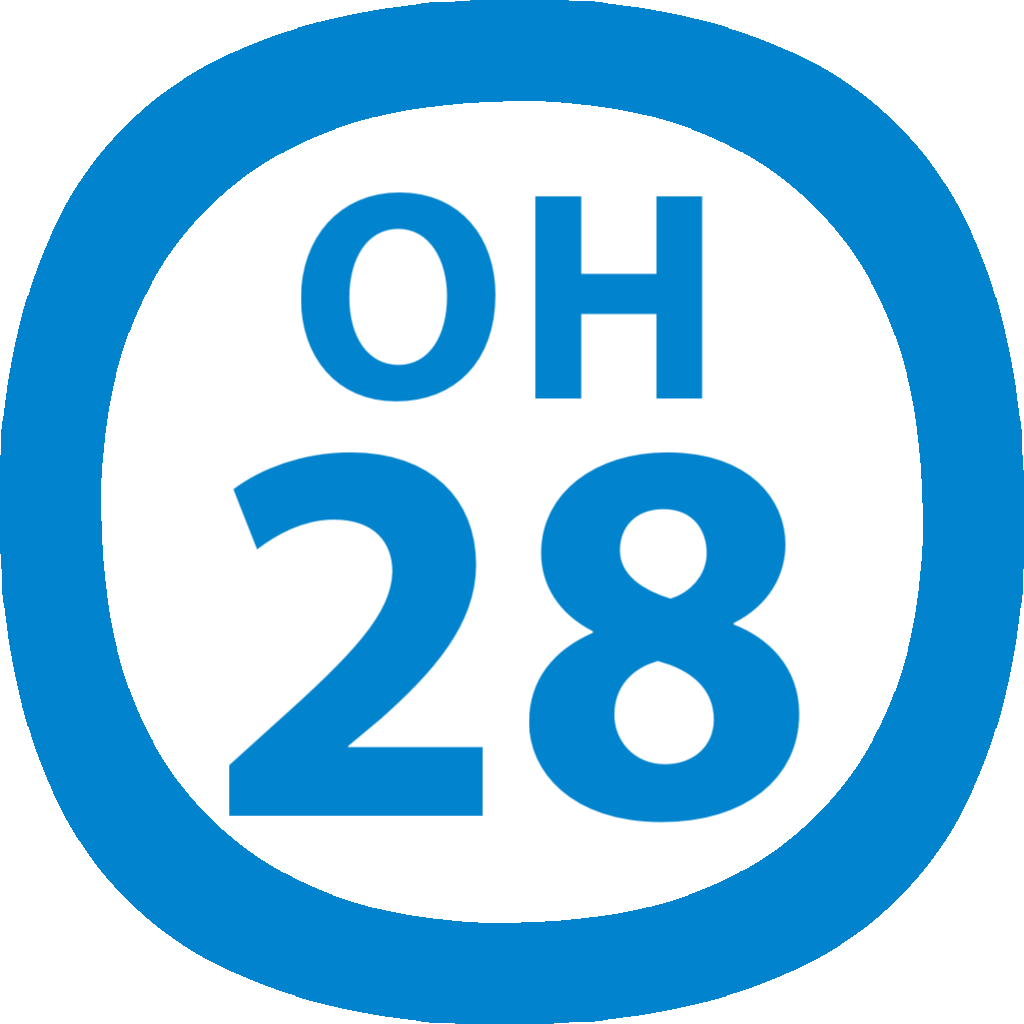 Next
つぎは
for Machida
町田 ゆき
急 行
Express
東海大学前
とうかいだいがくまえ
Tokaidaigaku-mae
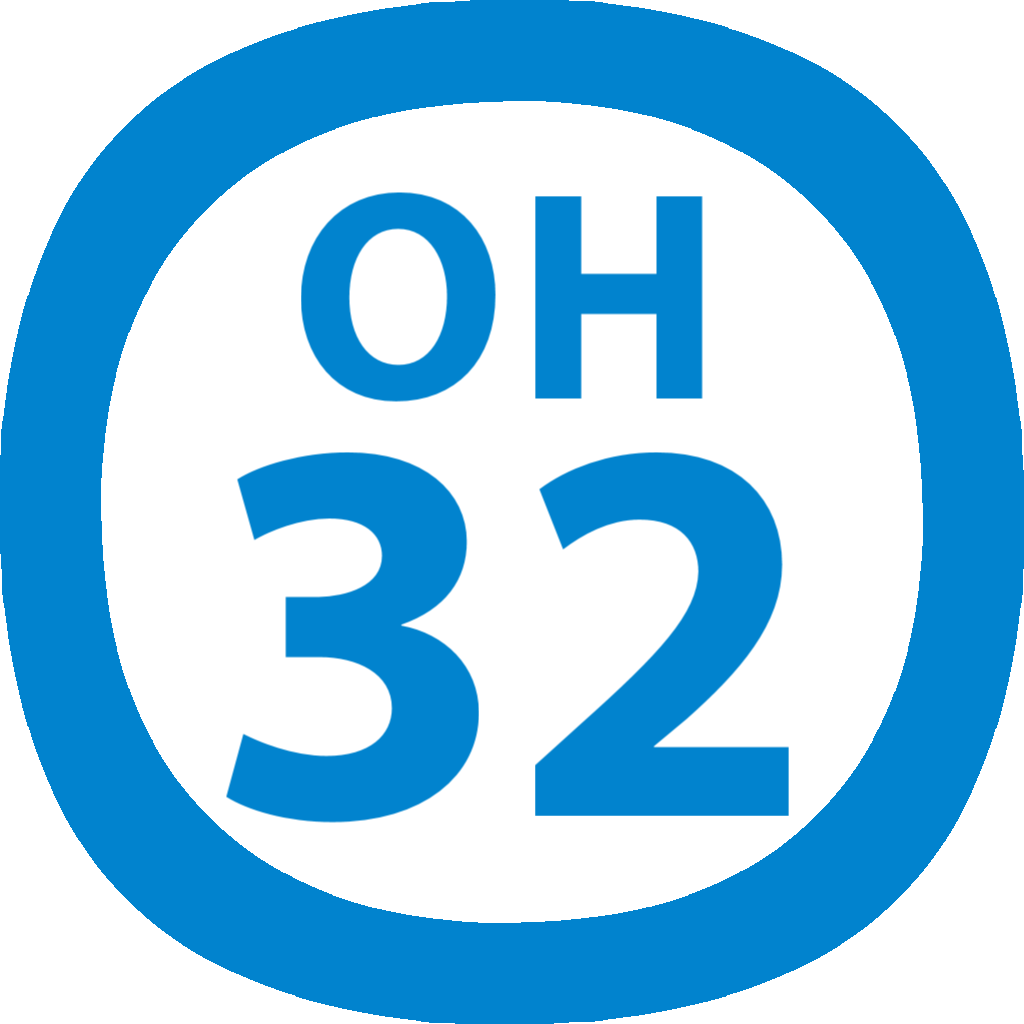 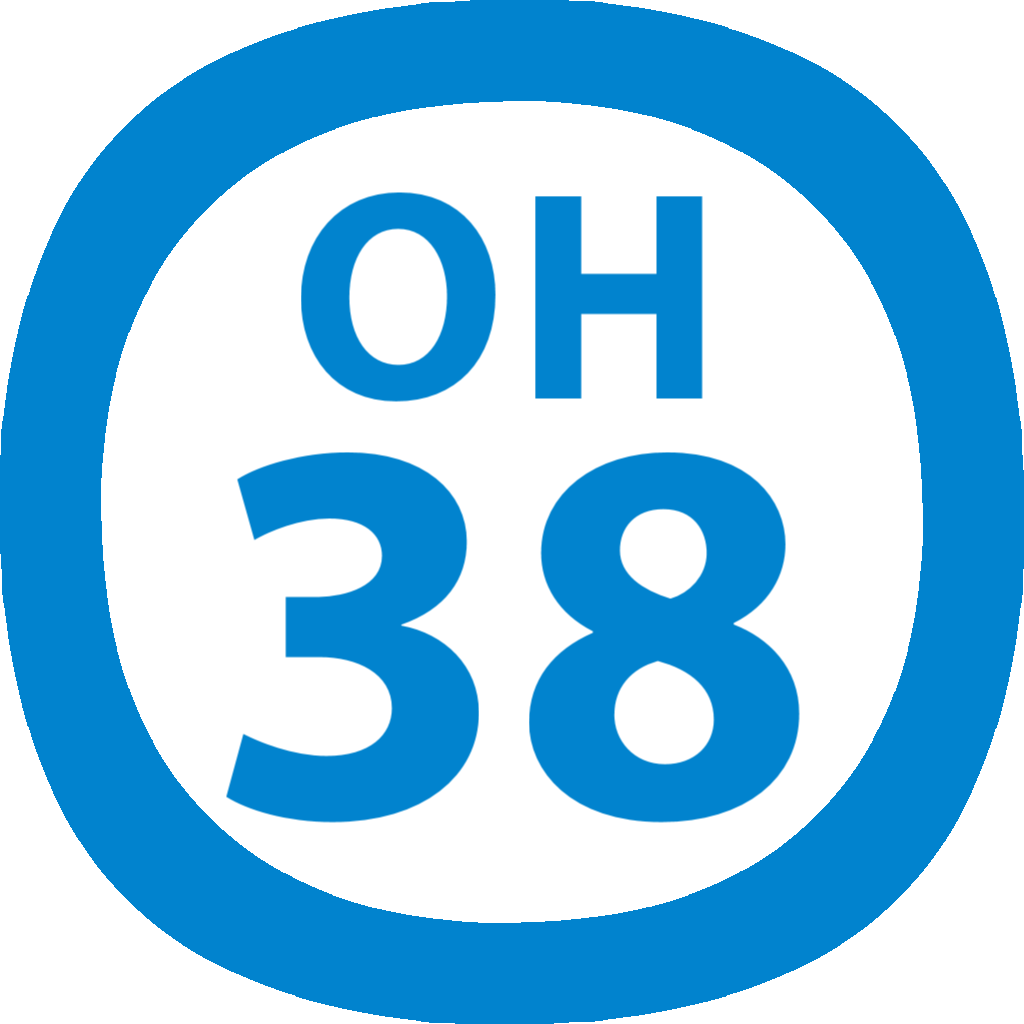 Next
まもなく
Machida
まちだ
町　田
Next
まもなく
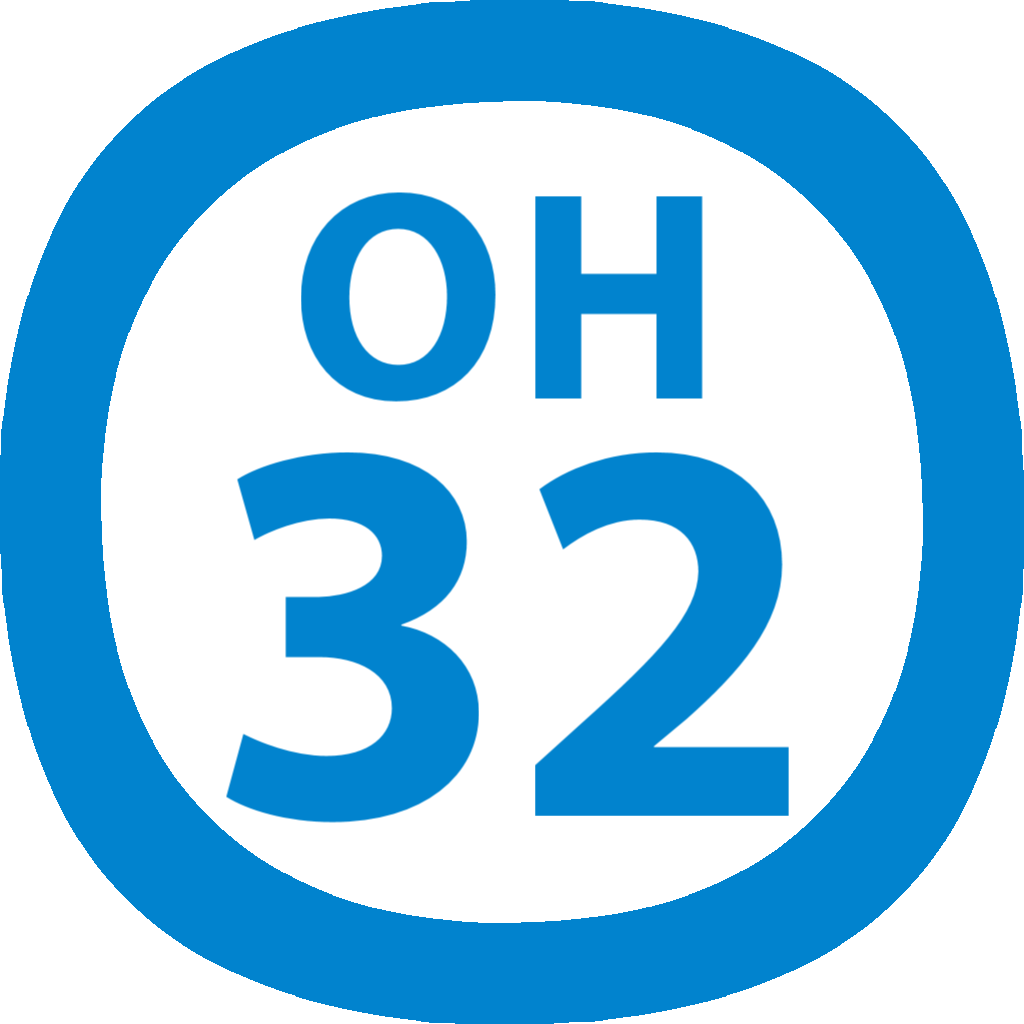 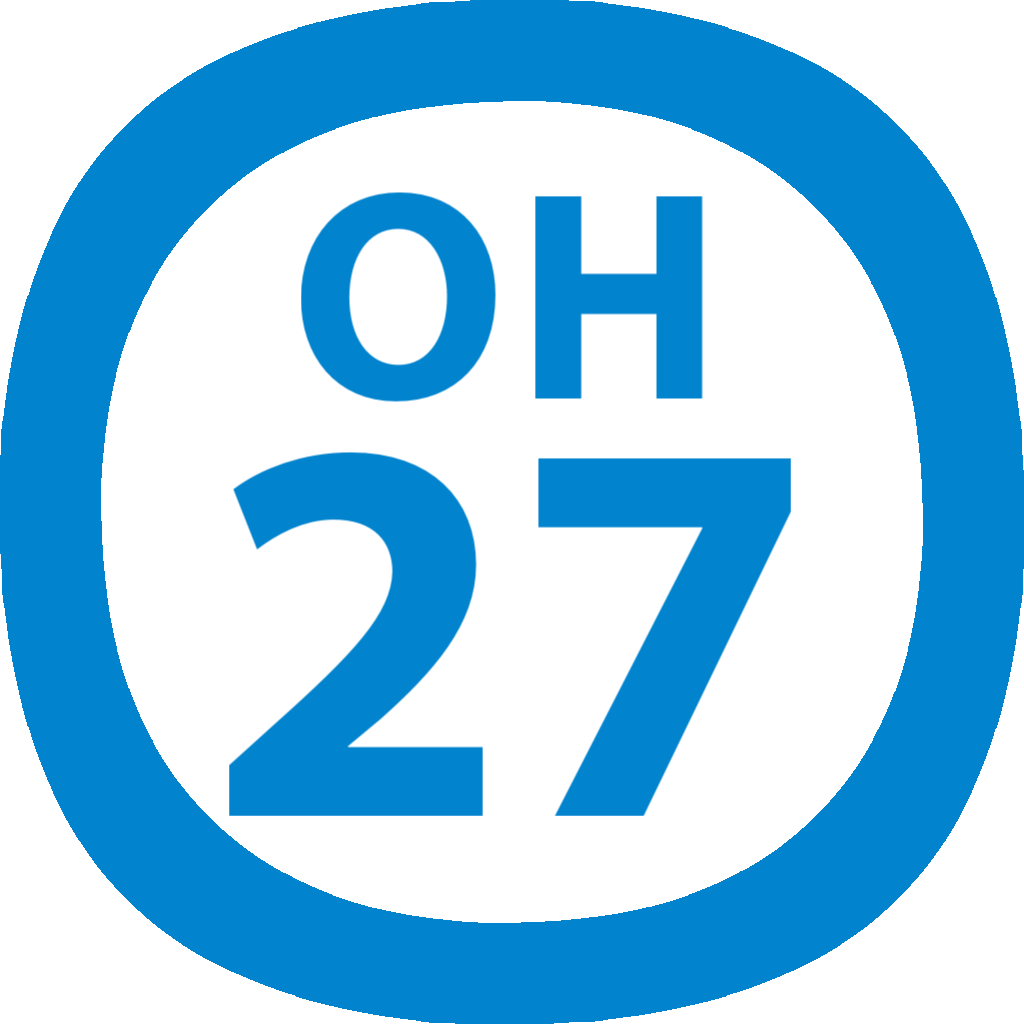 Terminal
終 点
Machida
まちだ
町　田
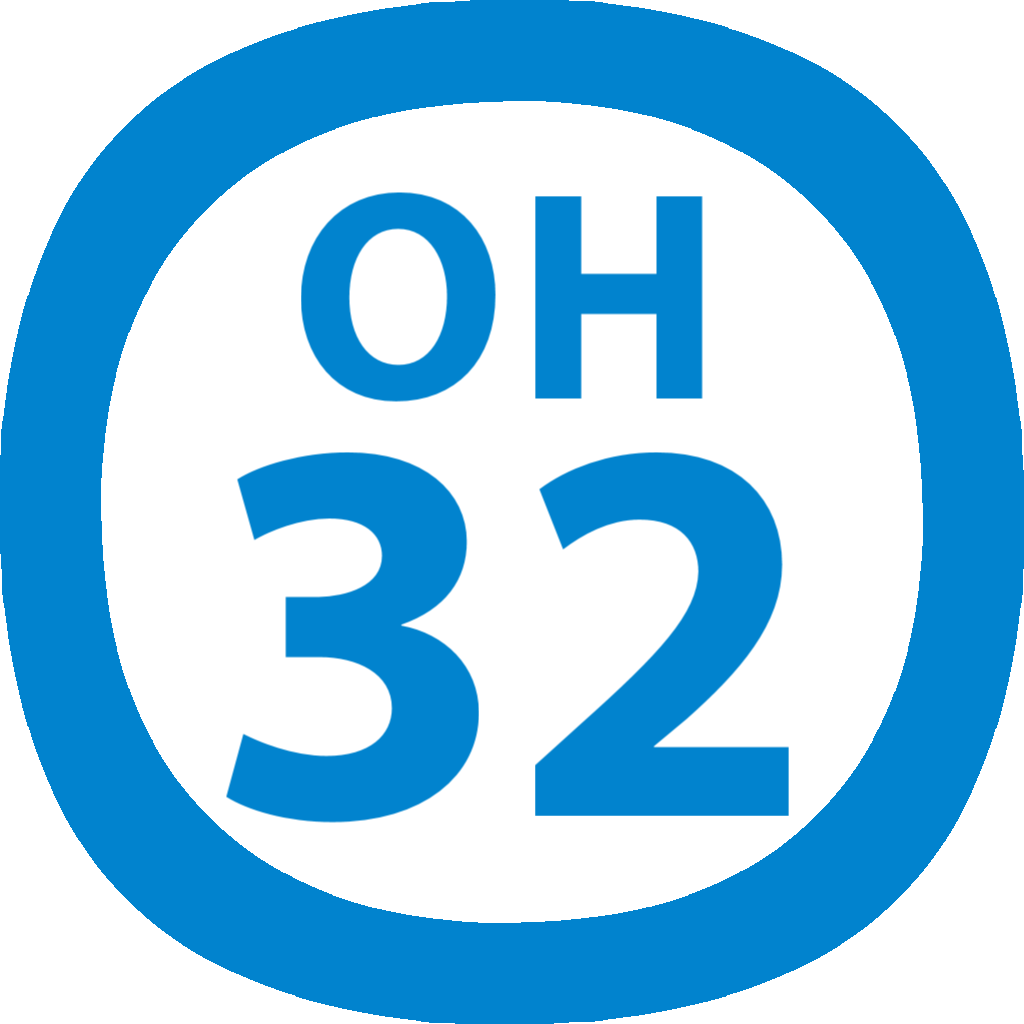 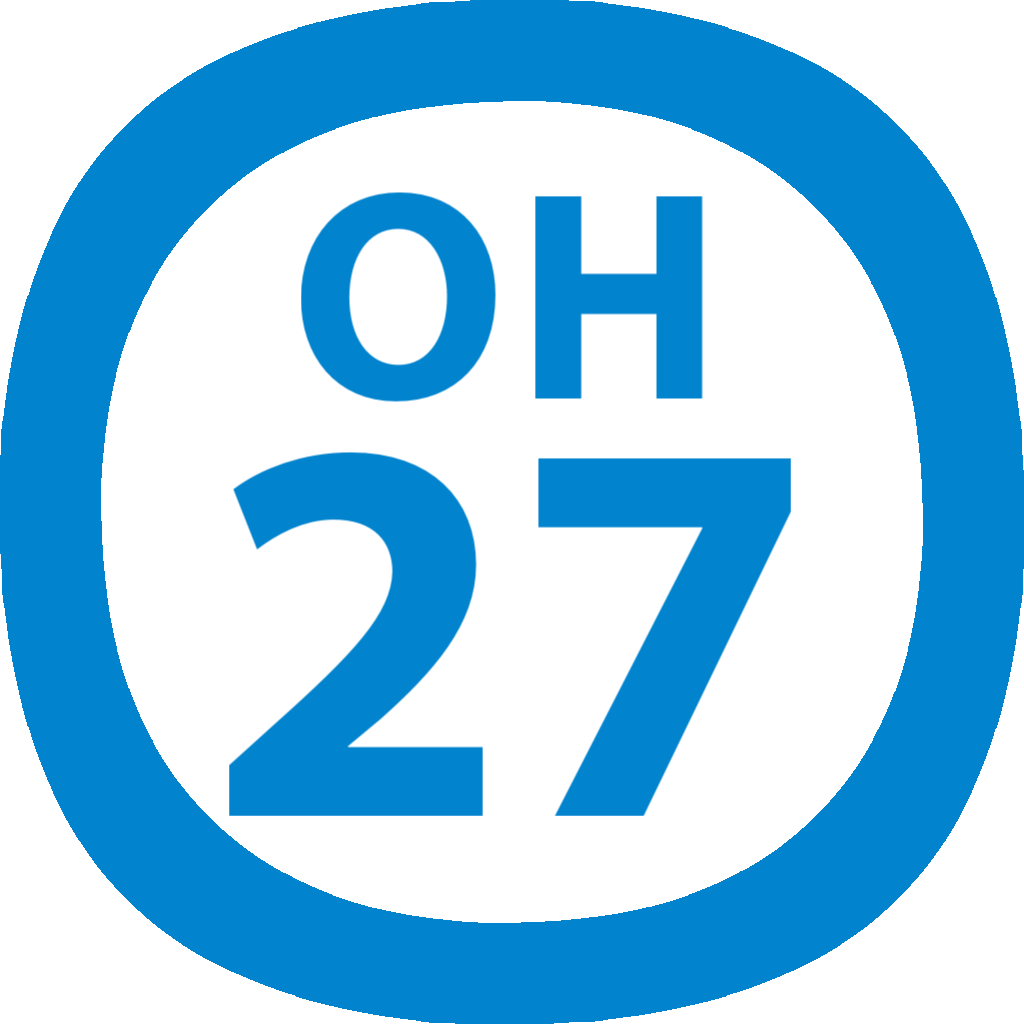 Terminal
終 点
本日も小田急をご利用くださいましてありがとうございます。
Thank you for taking Odakyu Line.
本日も小田急をご利用くださいましてありがとうございました。
Thank you for taking Odakyu Line.
小田原
足　柄
螢　田
富　水
栢　山
開　成
新松田
渋　沢
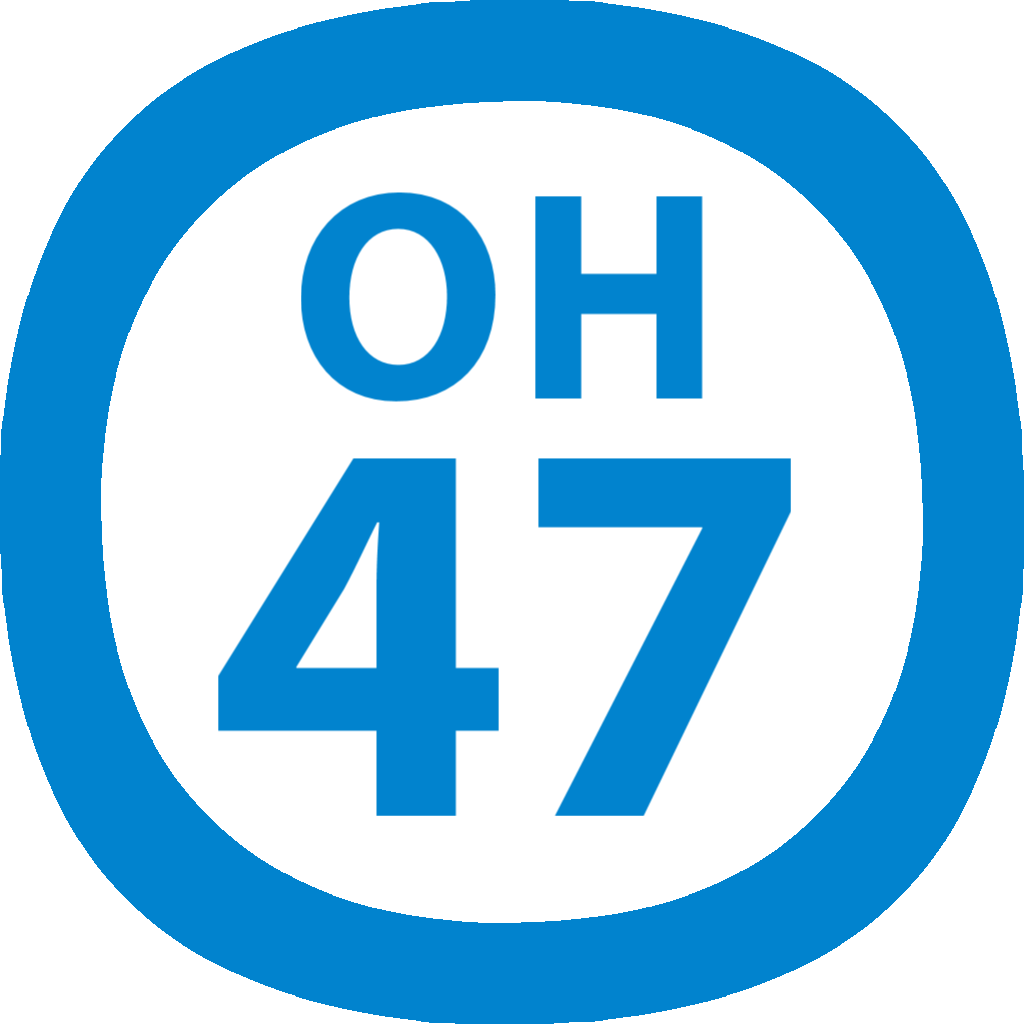 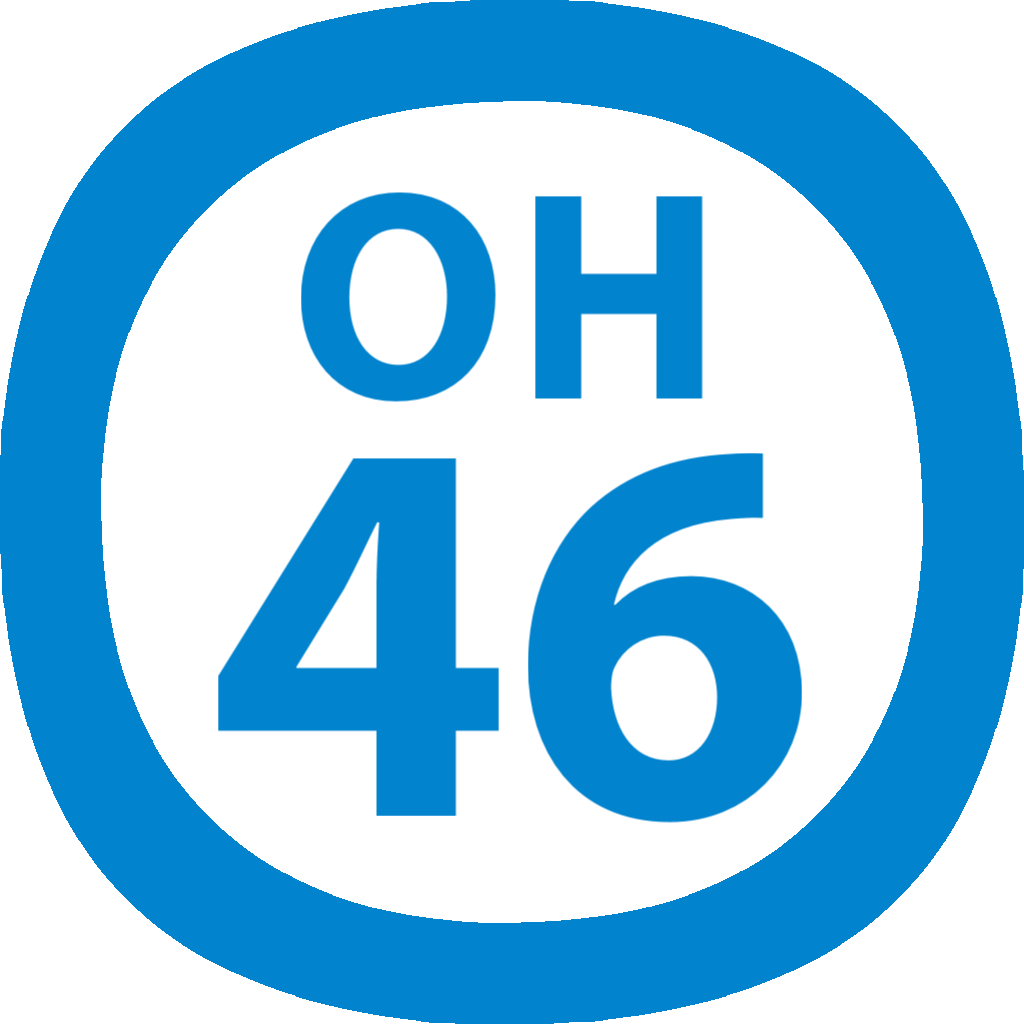 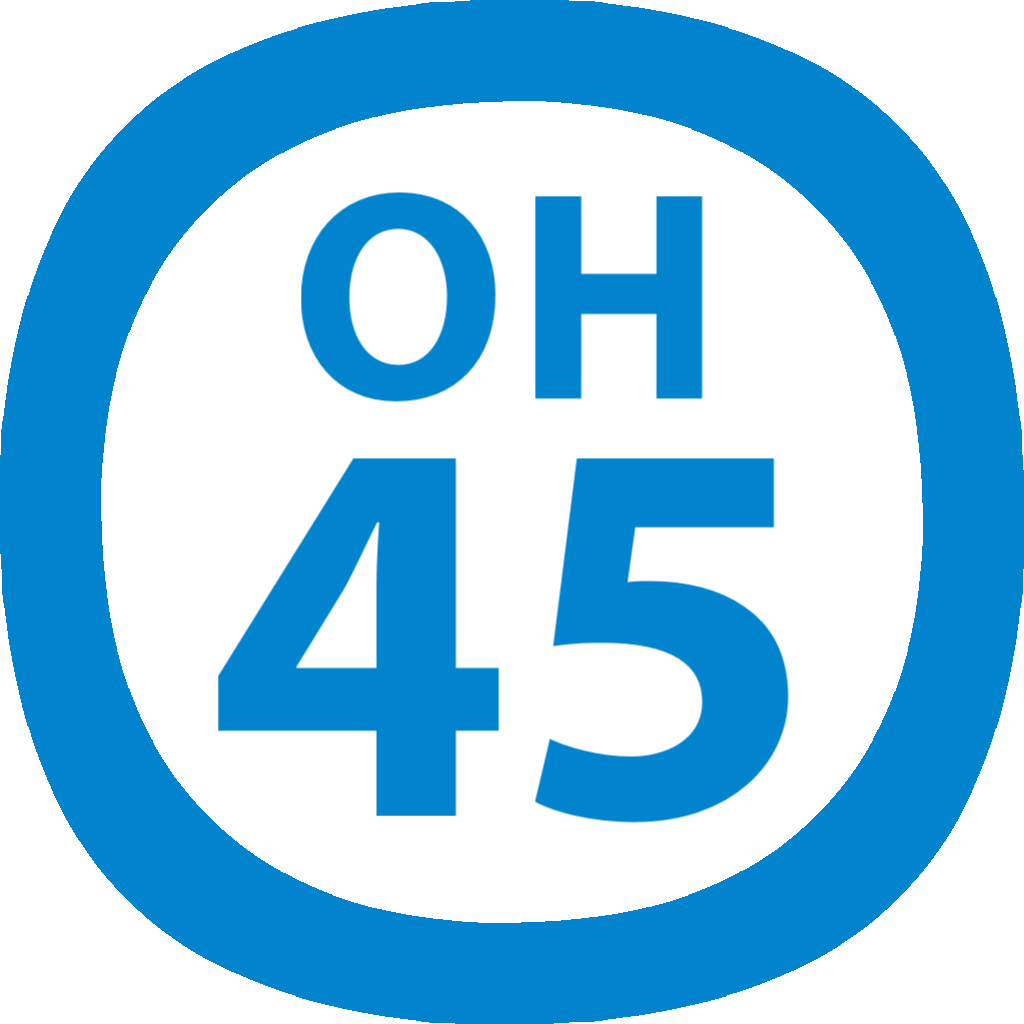 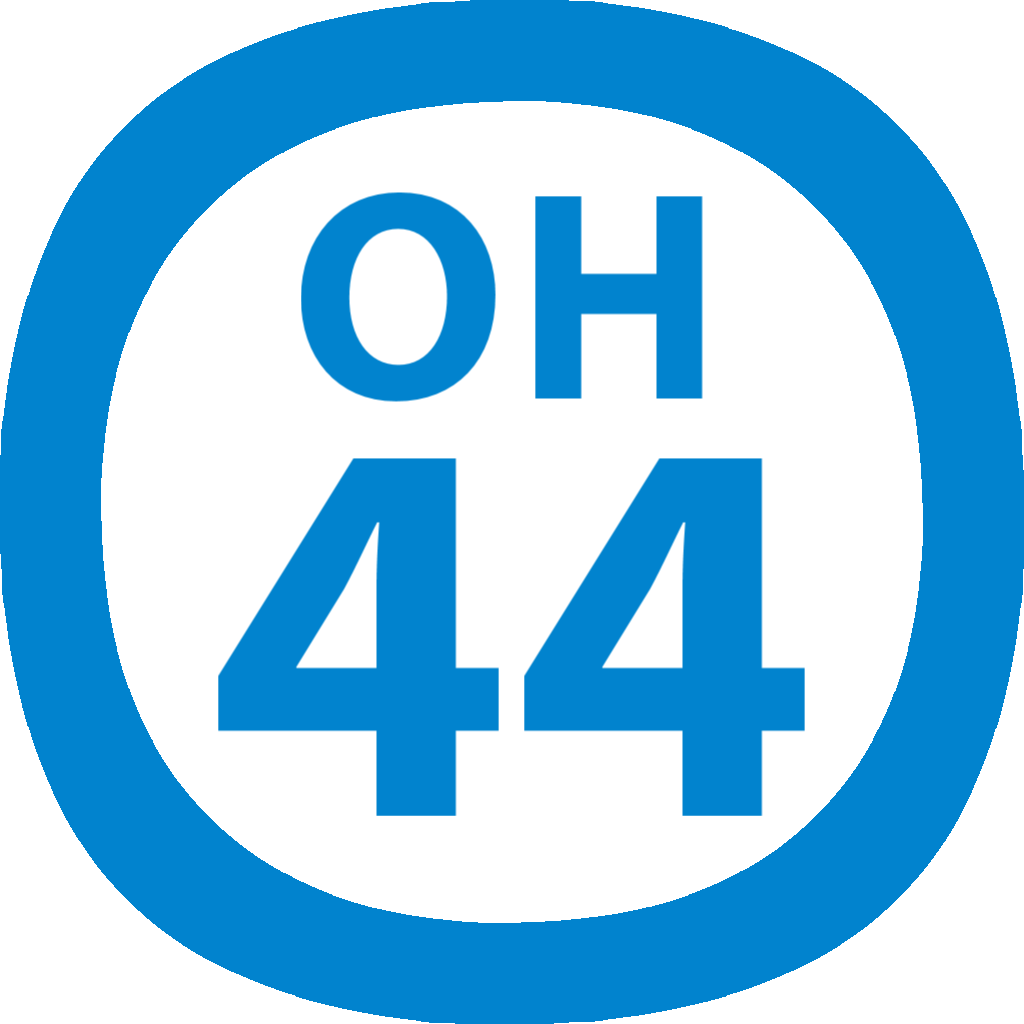 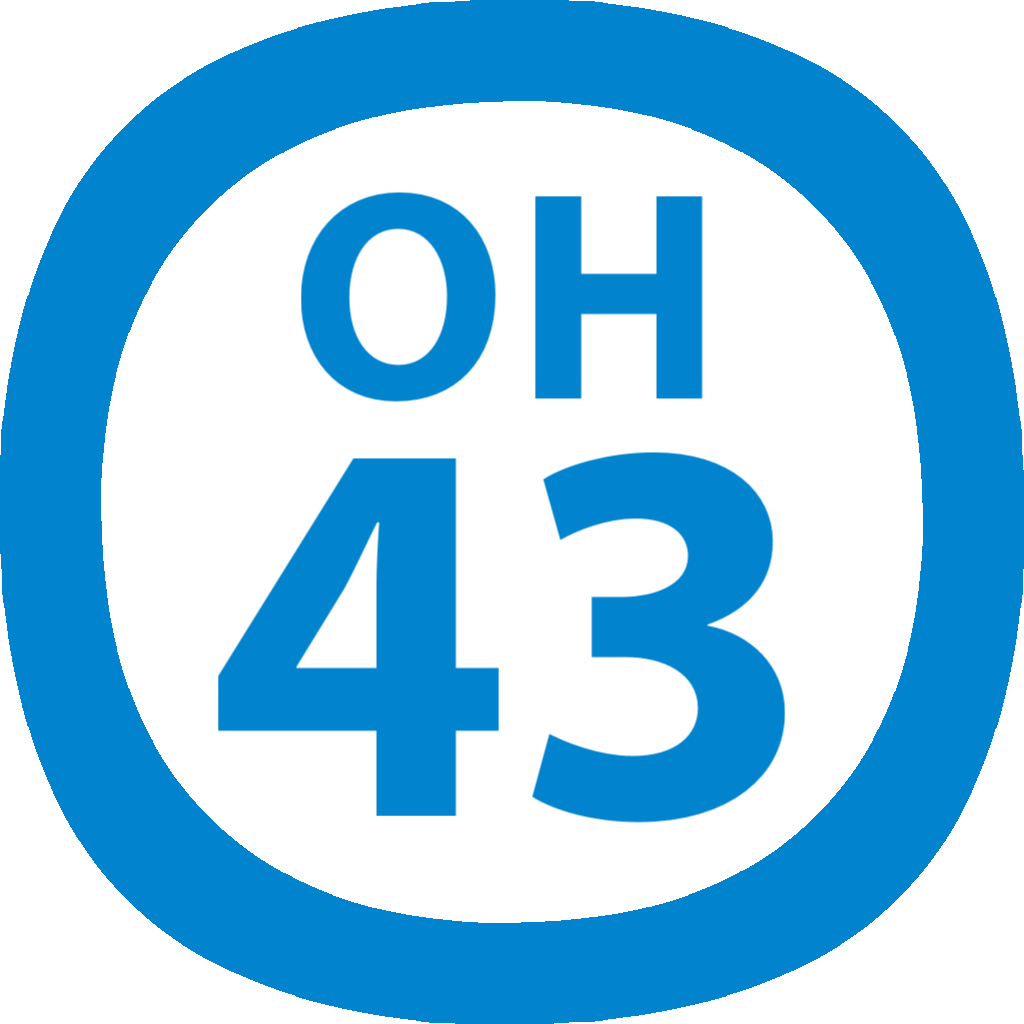 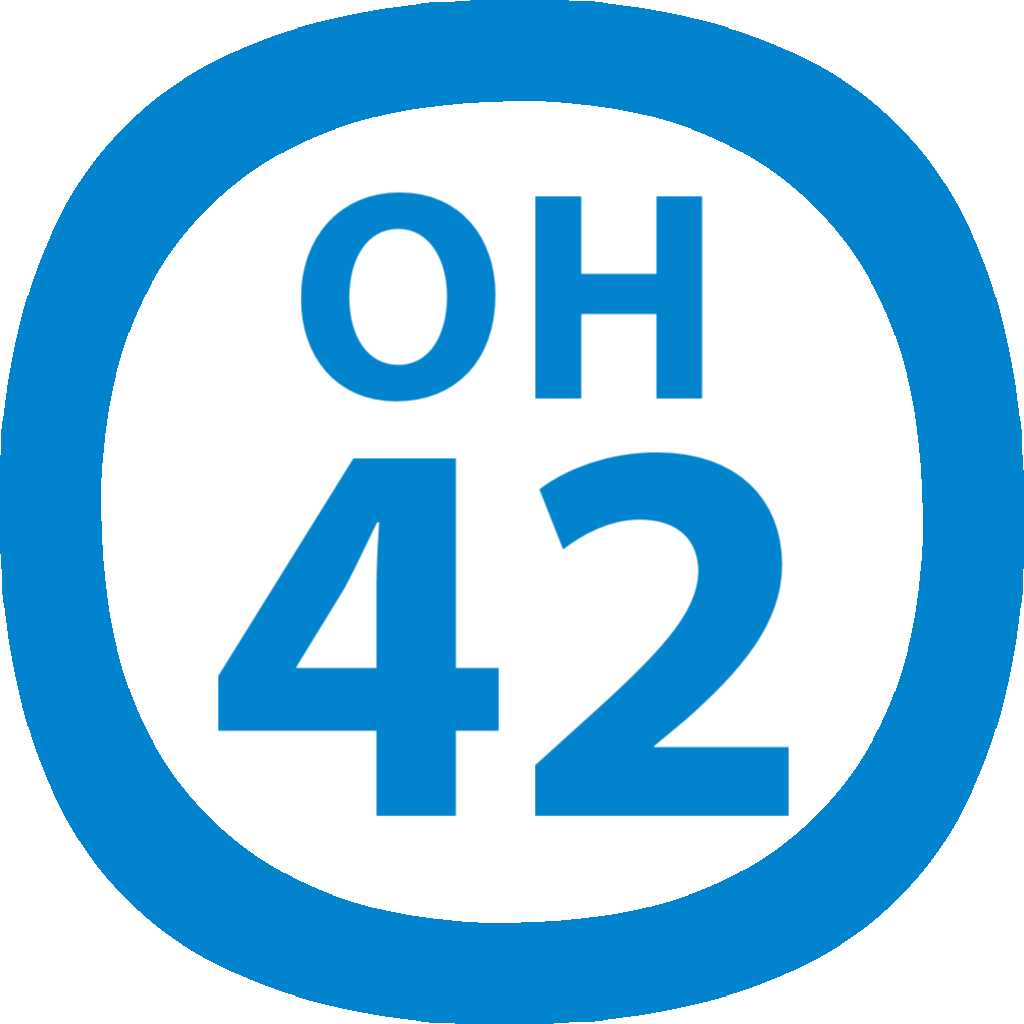 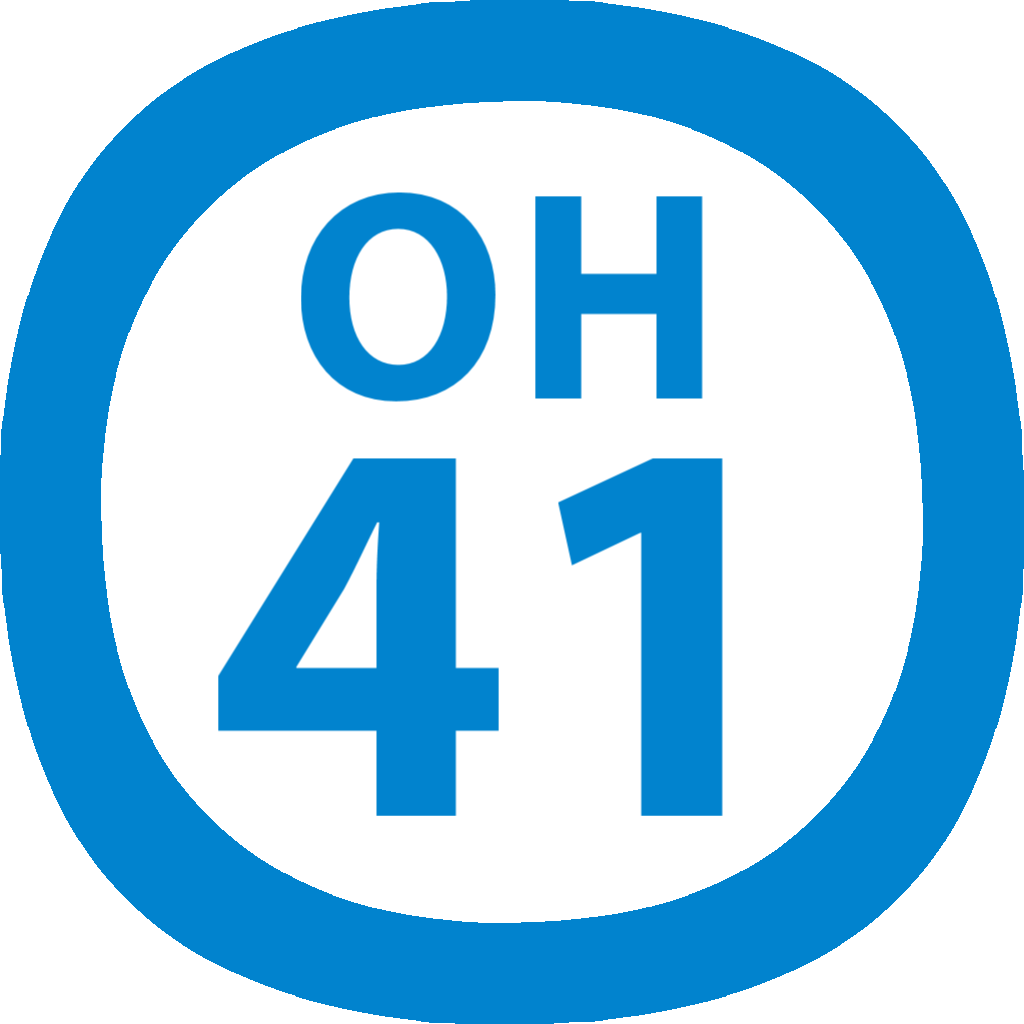 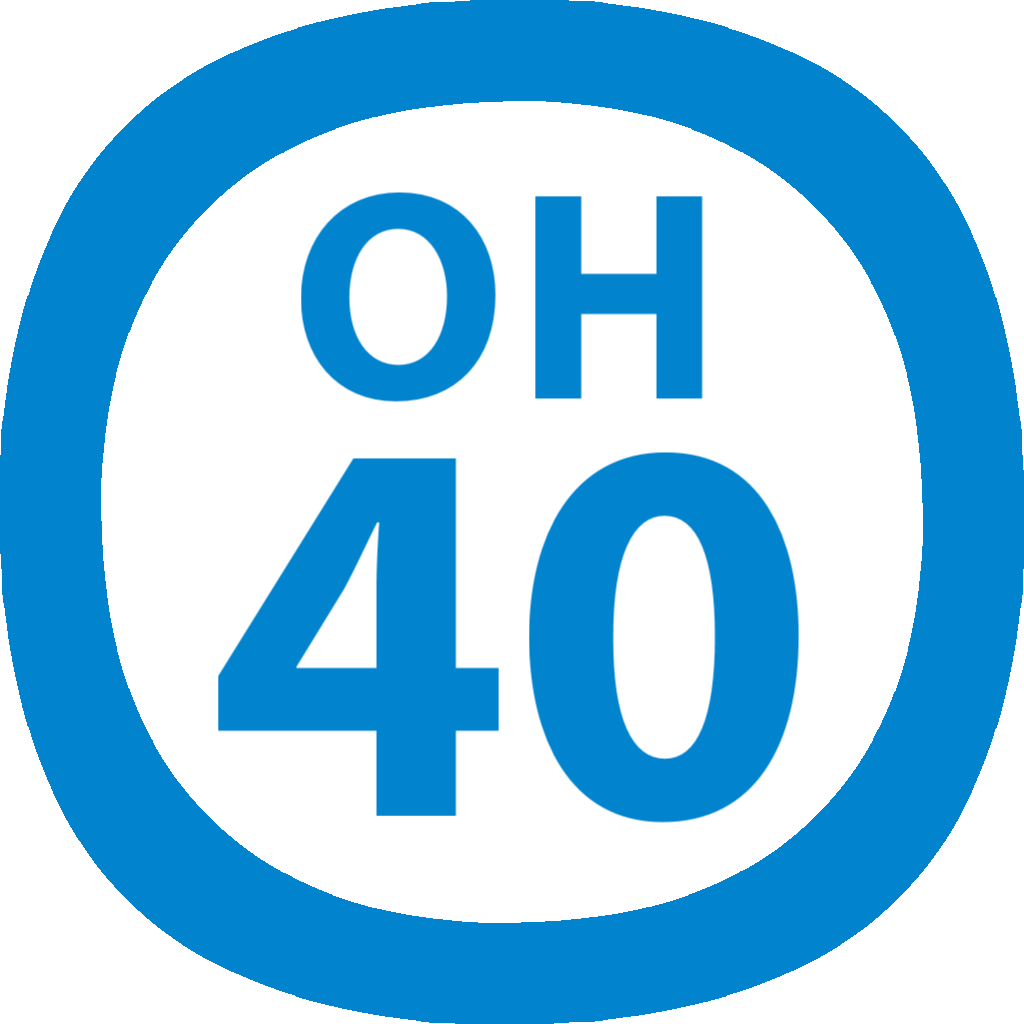 箱根登山線
御殿場線
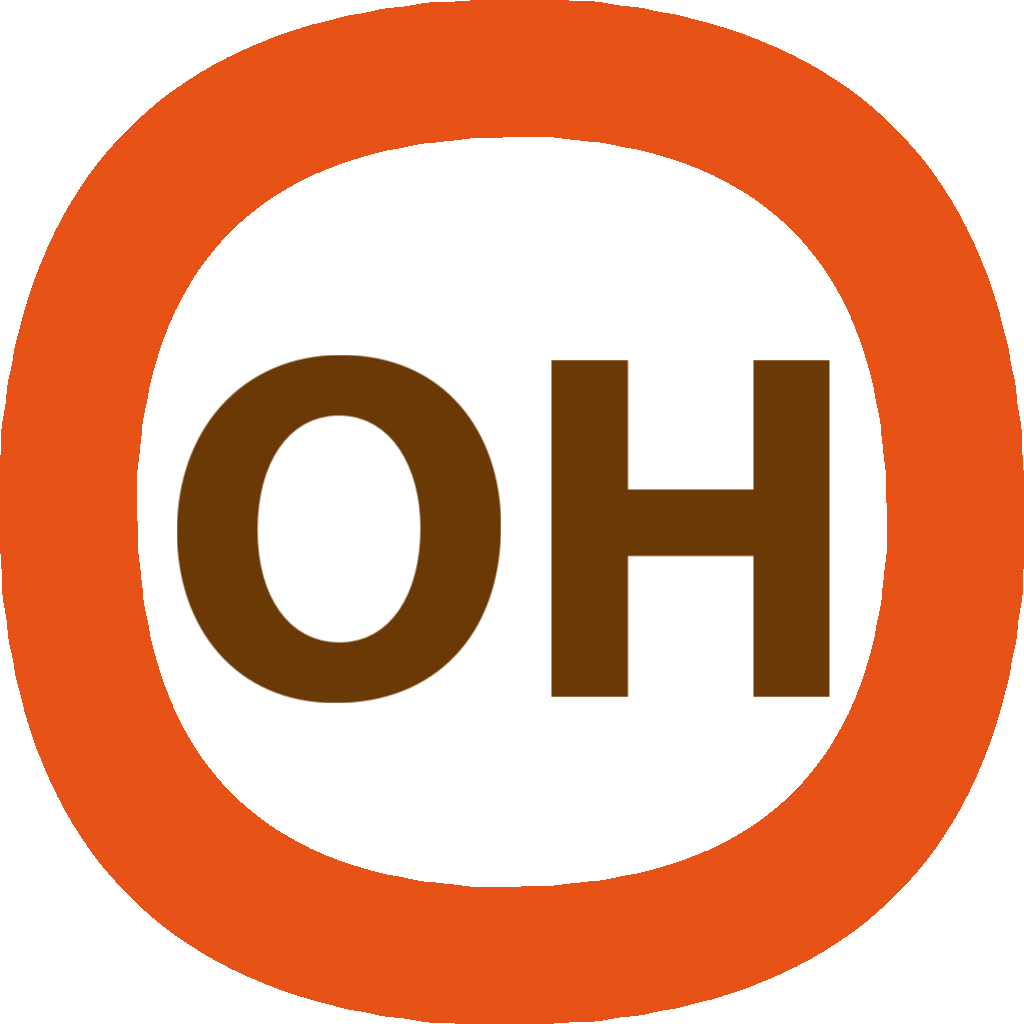 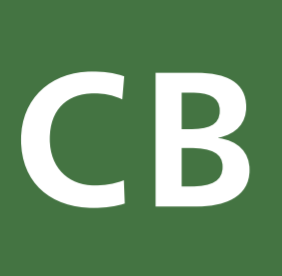 新幹線
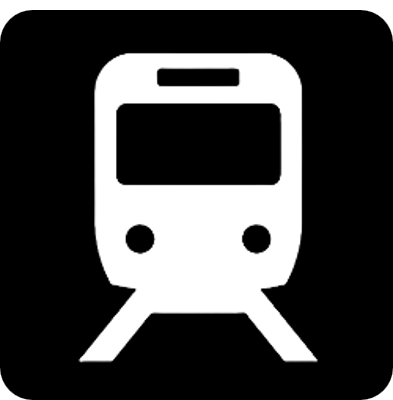 東海道線
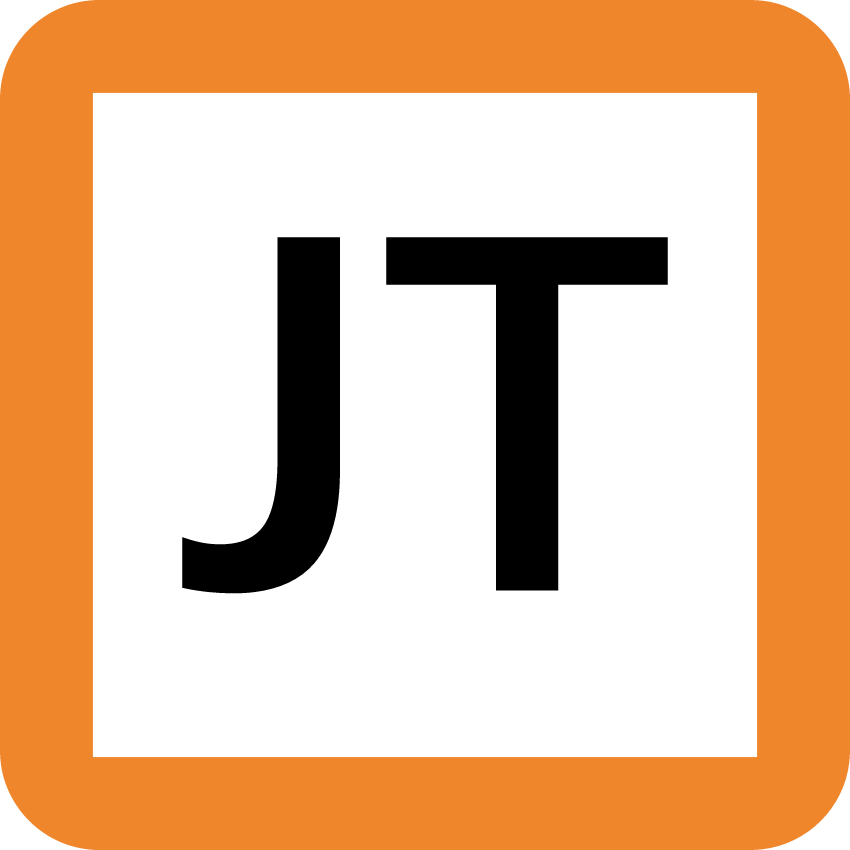 大雄山線
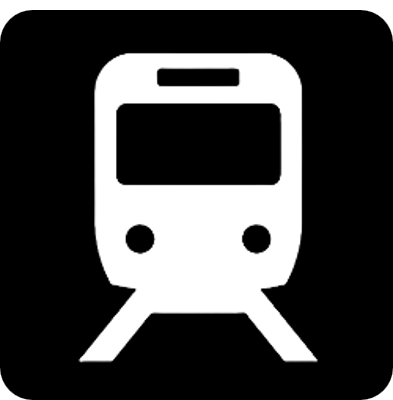 あああのつぎはあいうえおにとまります
Shibusawa
Odawara
Ashigara
Hotaruda
Tomizu
Kayama
Kaisei
Shin-Matsuda
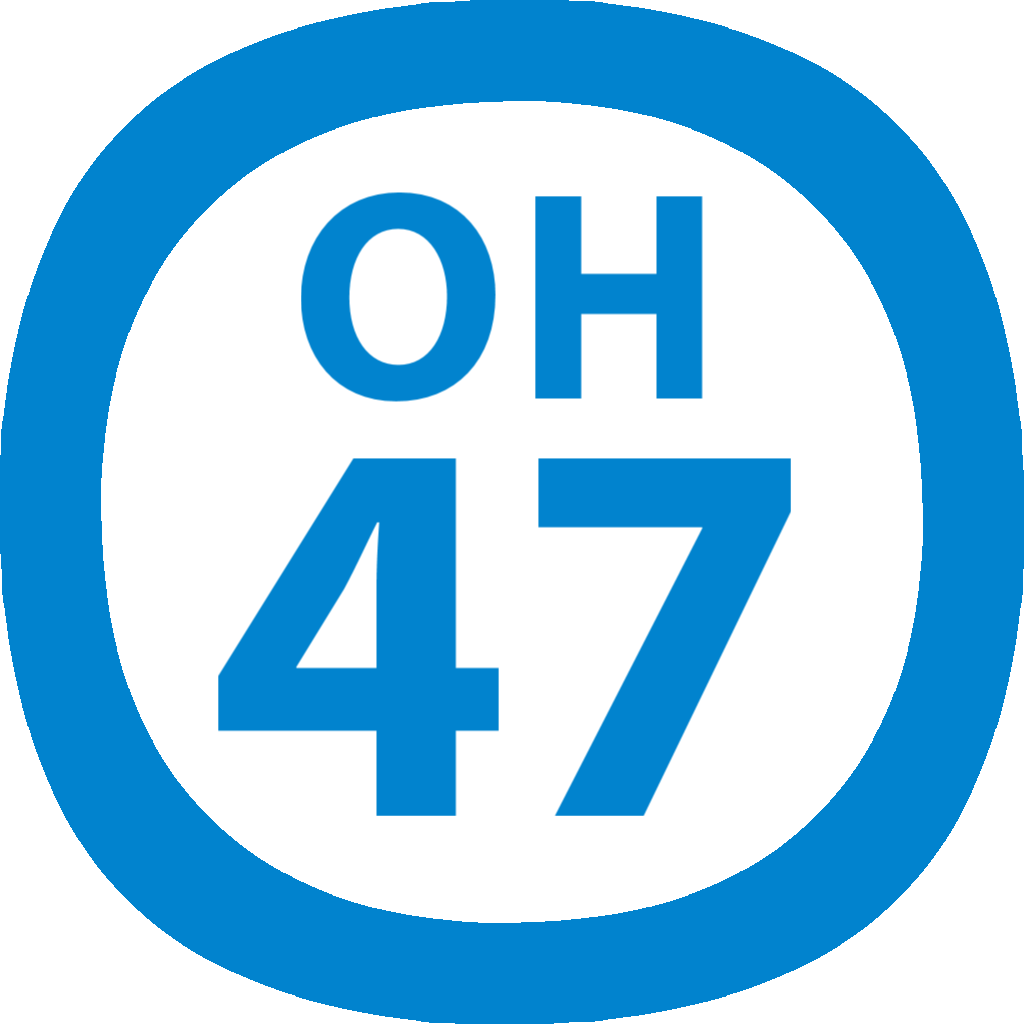 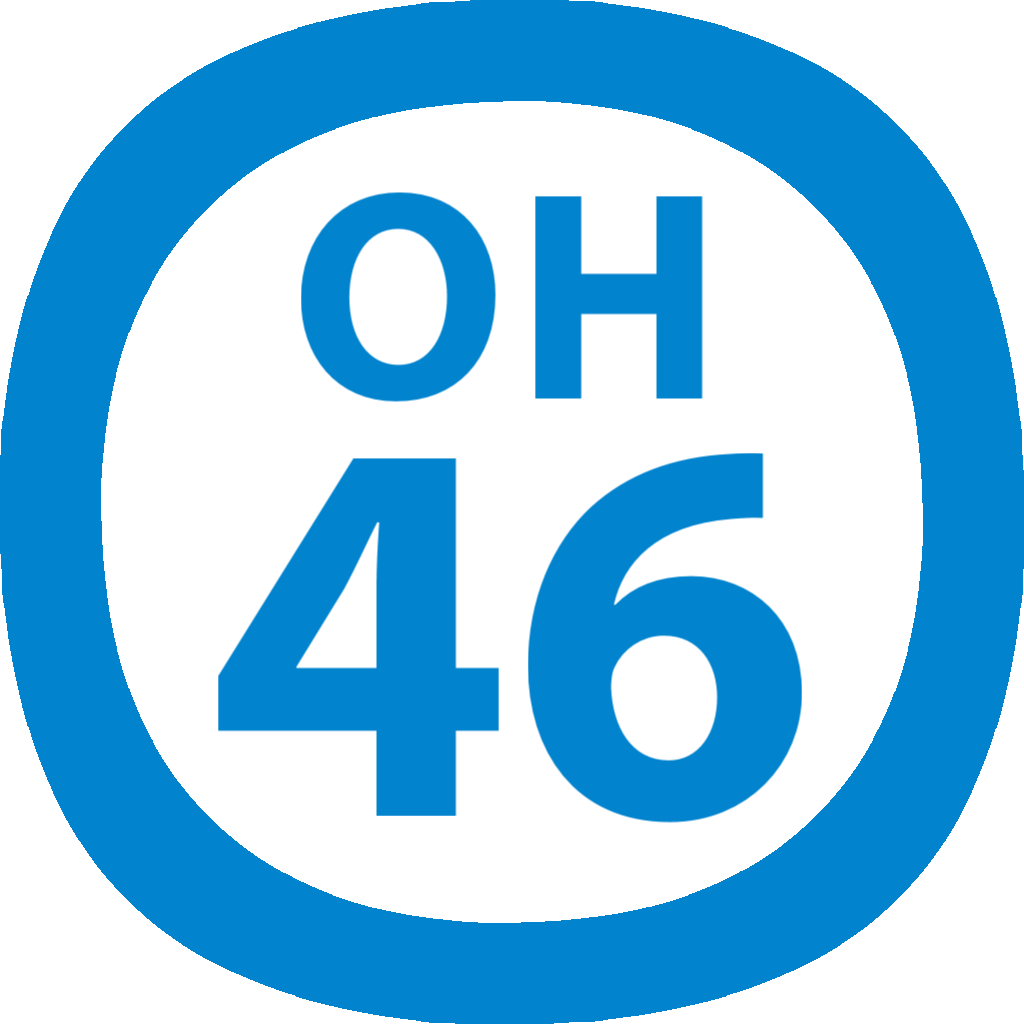 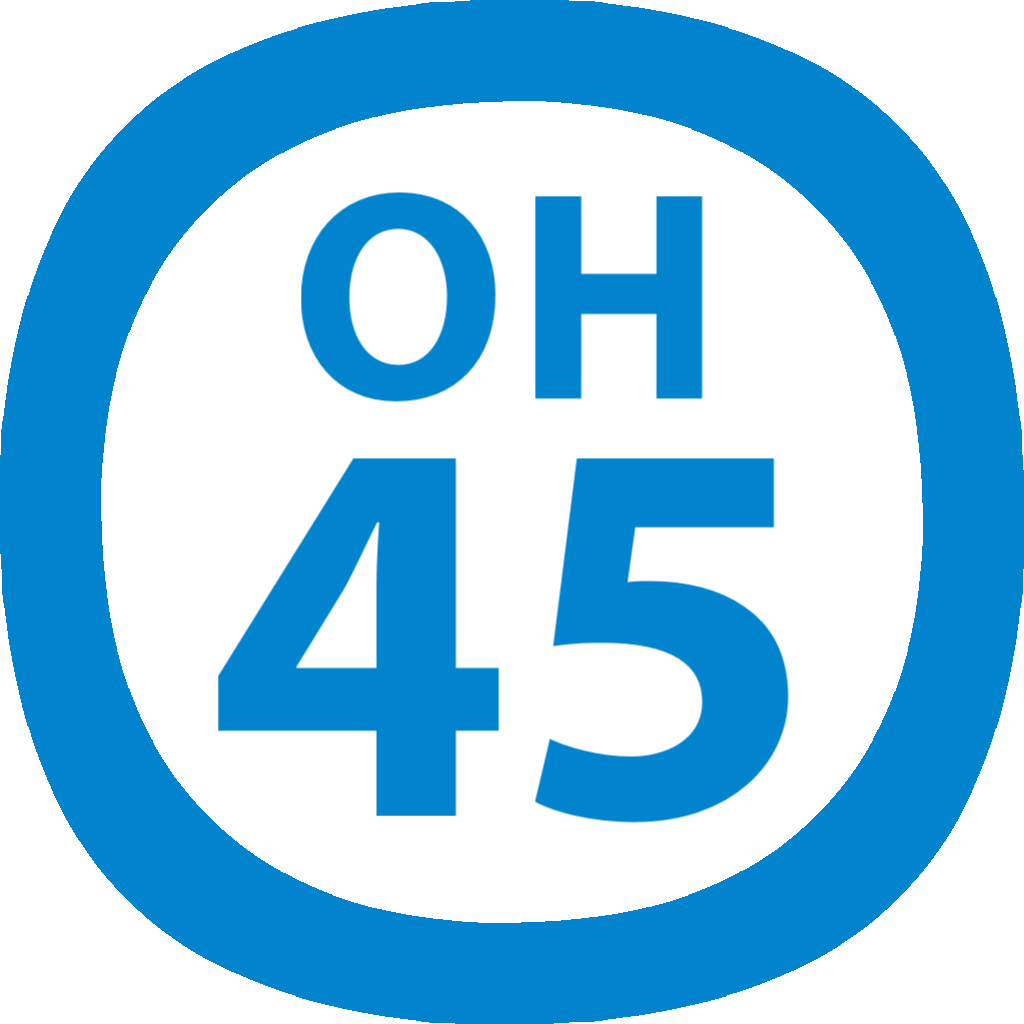 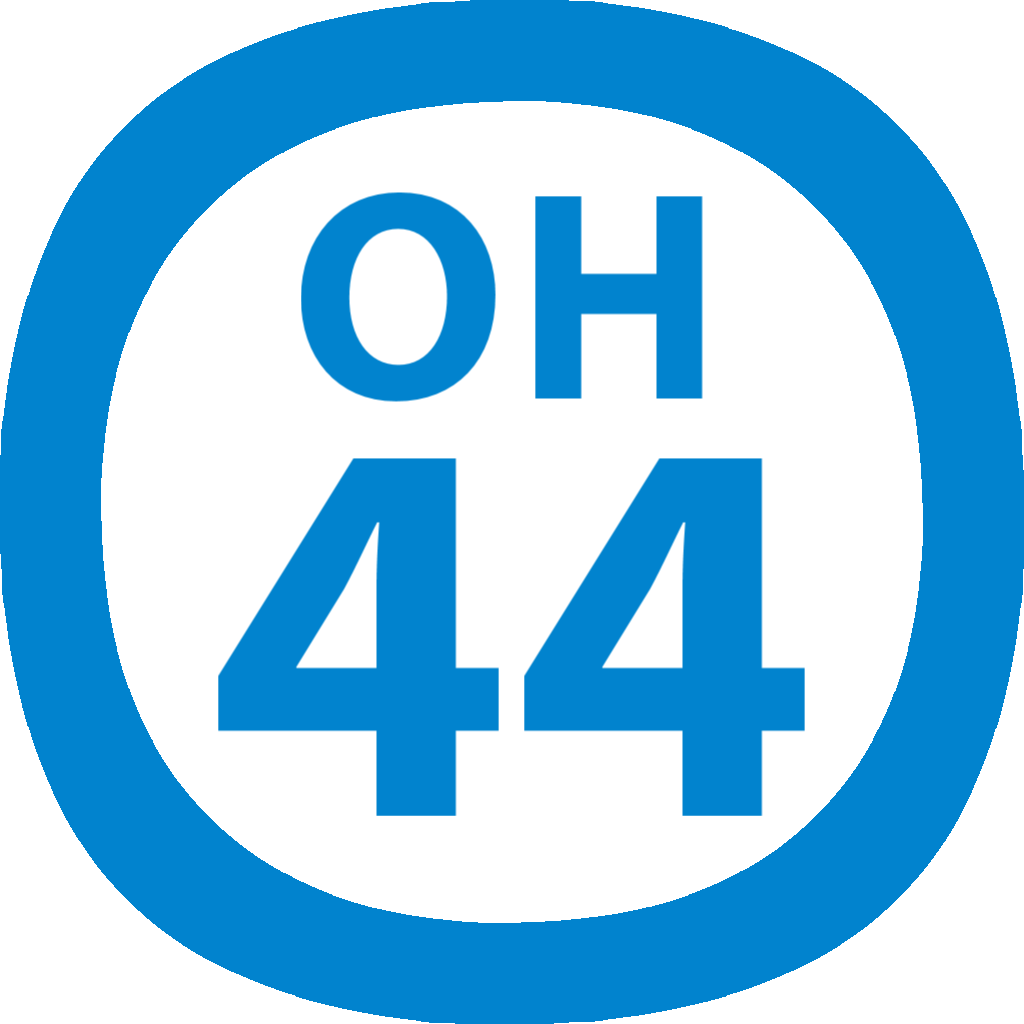 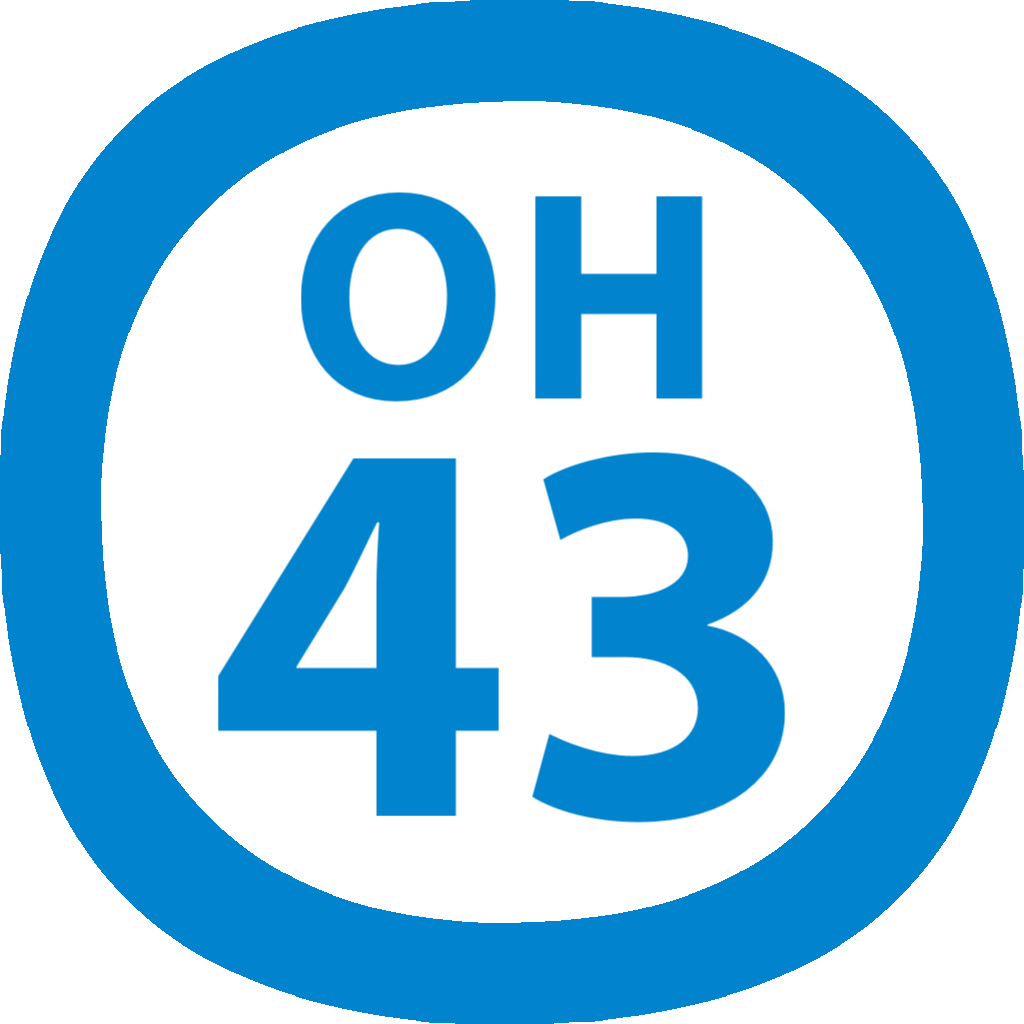 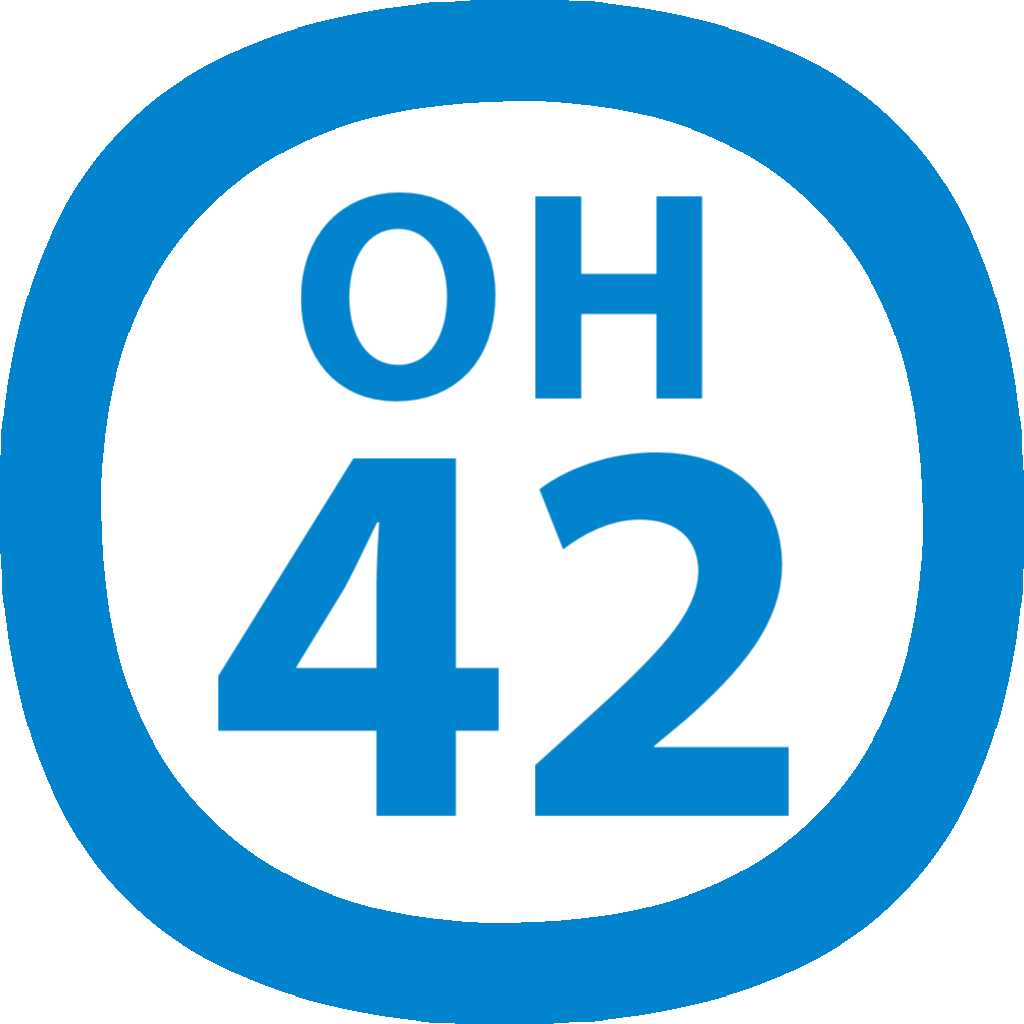 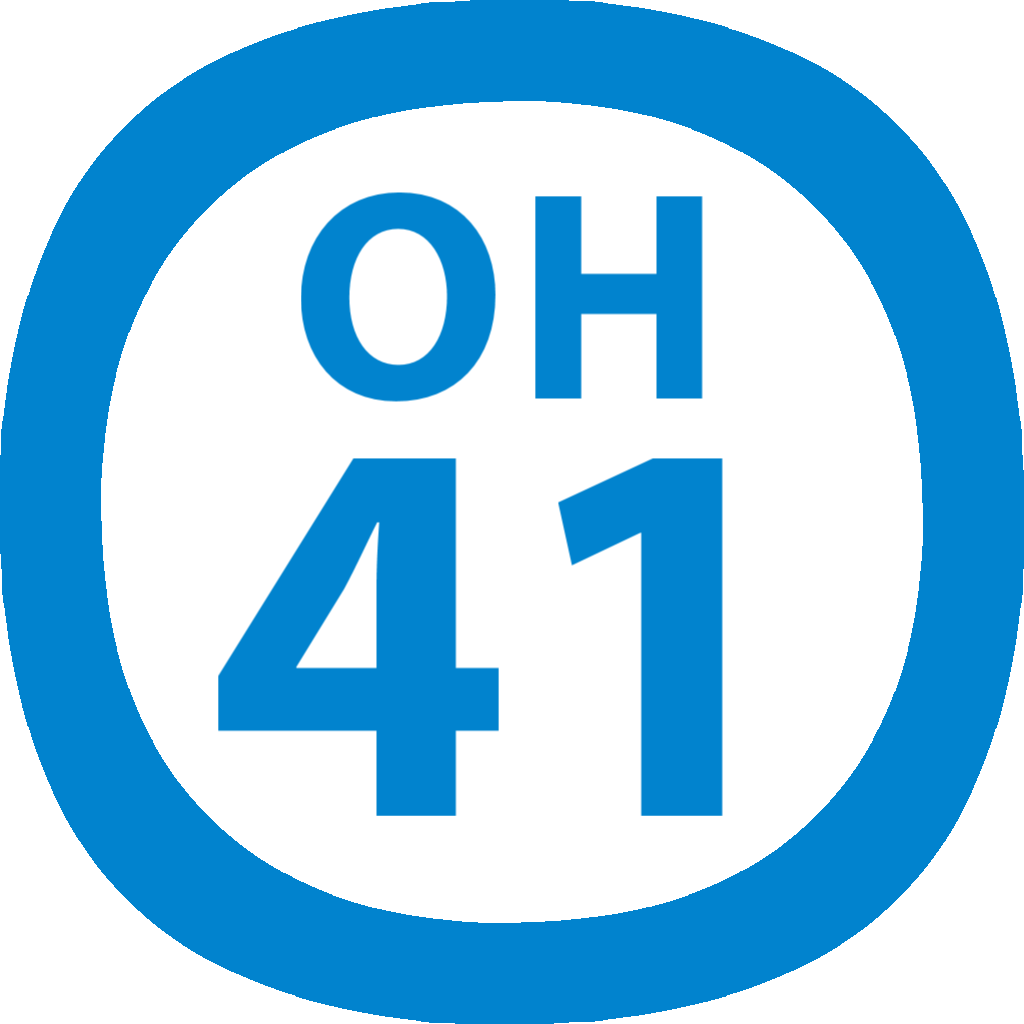 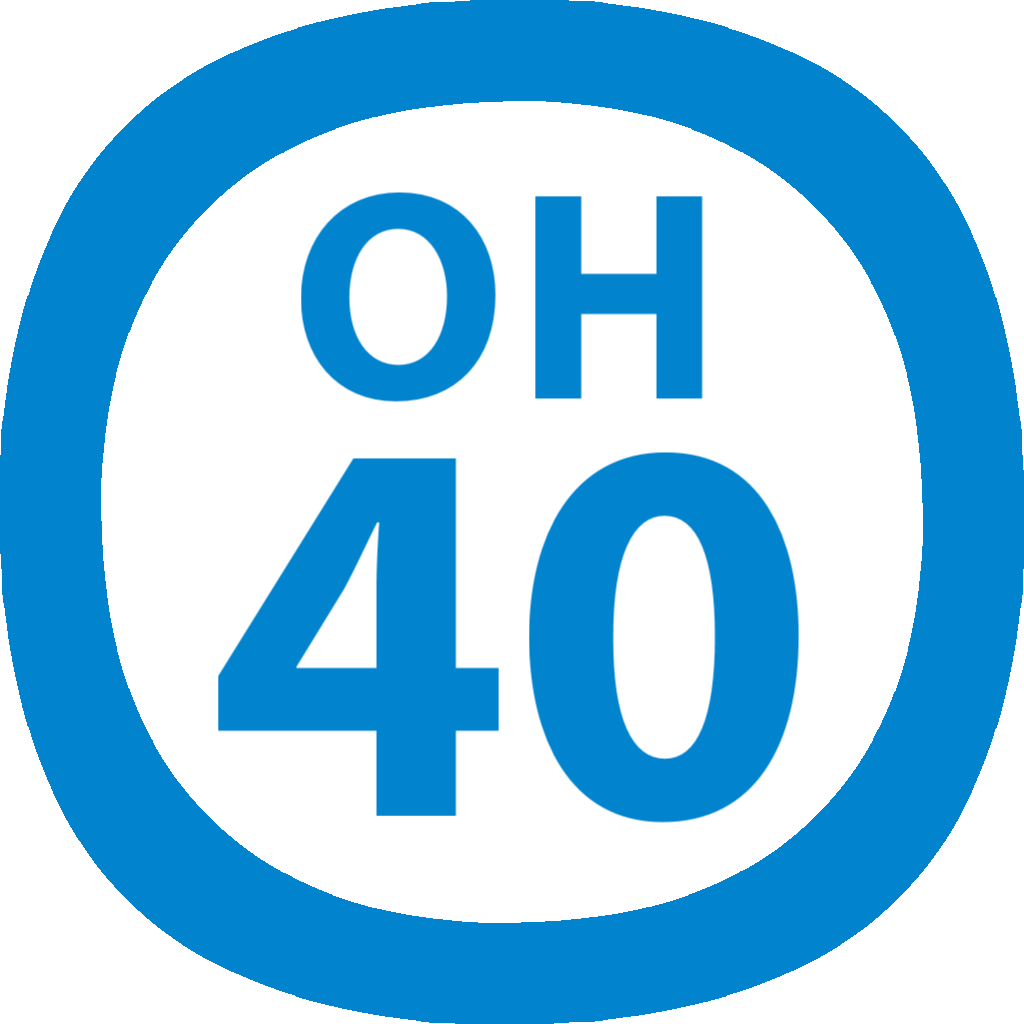 Hakone
JR
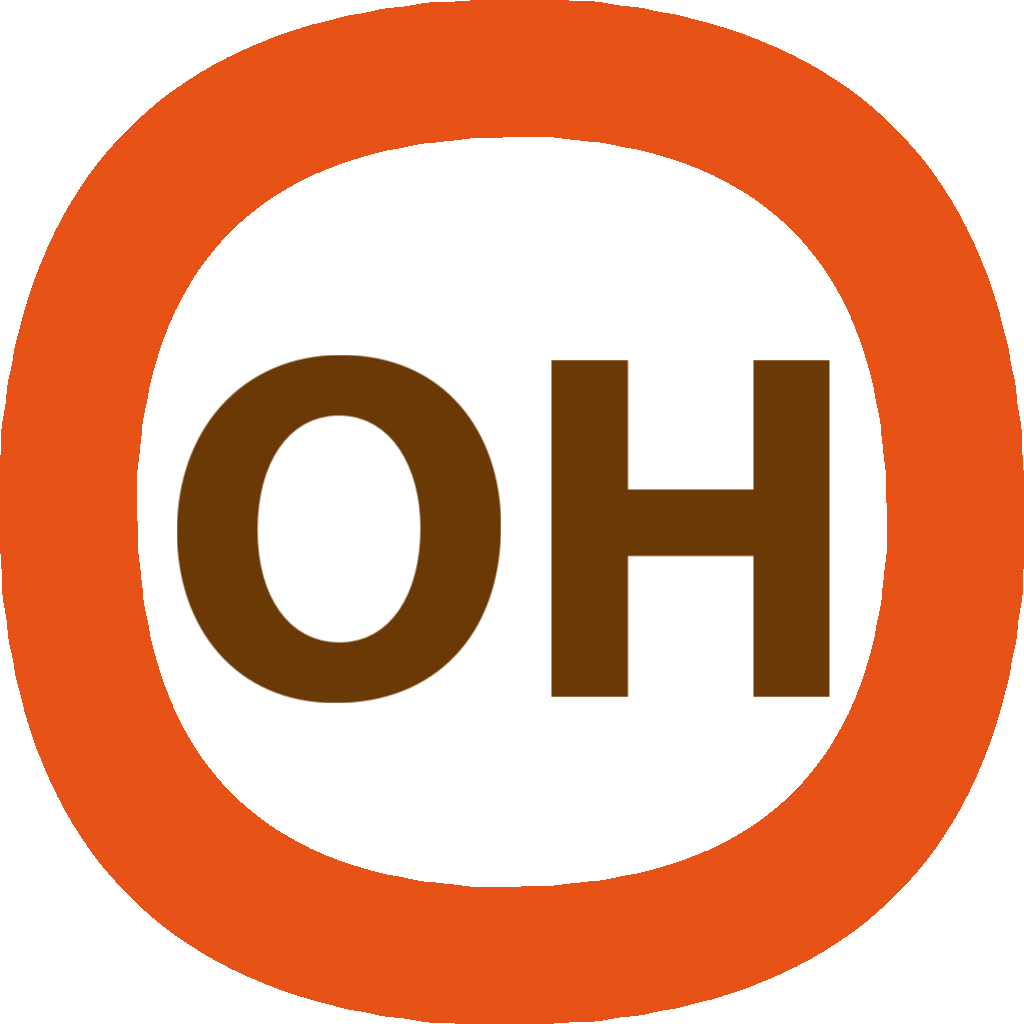 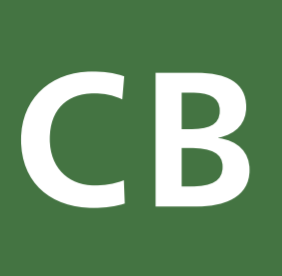 Tozan Line
Gotemba Line
Shinkansen
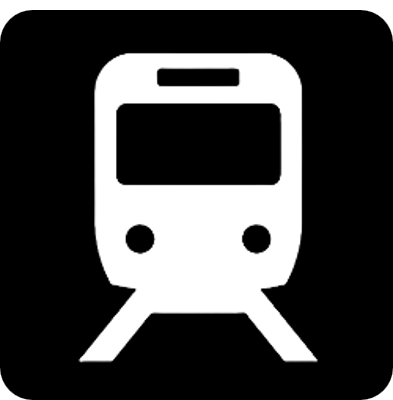 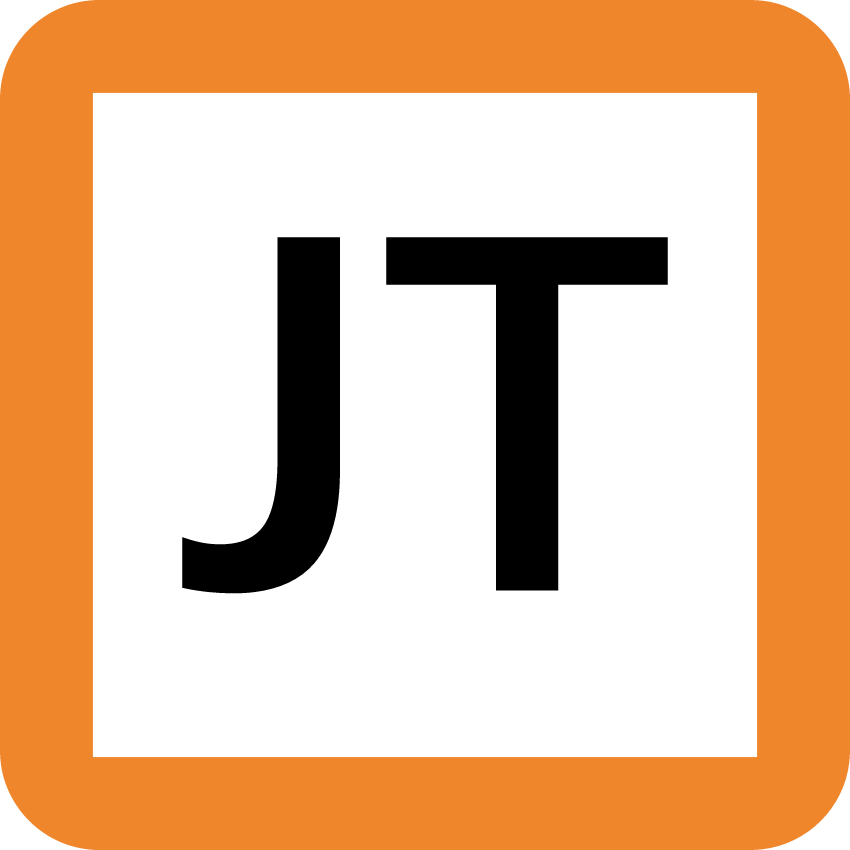 JR Tokaido Line
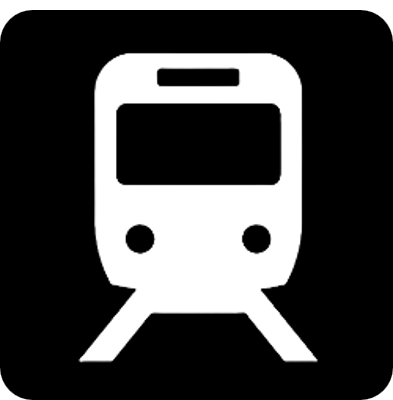 Daiyuzan Line
本厚木
厚　木
海老名
座　間
相武台前
相模大野
町　田
小田急相模原
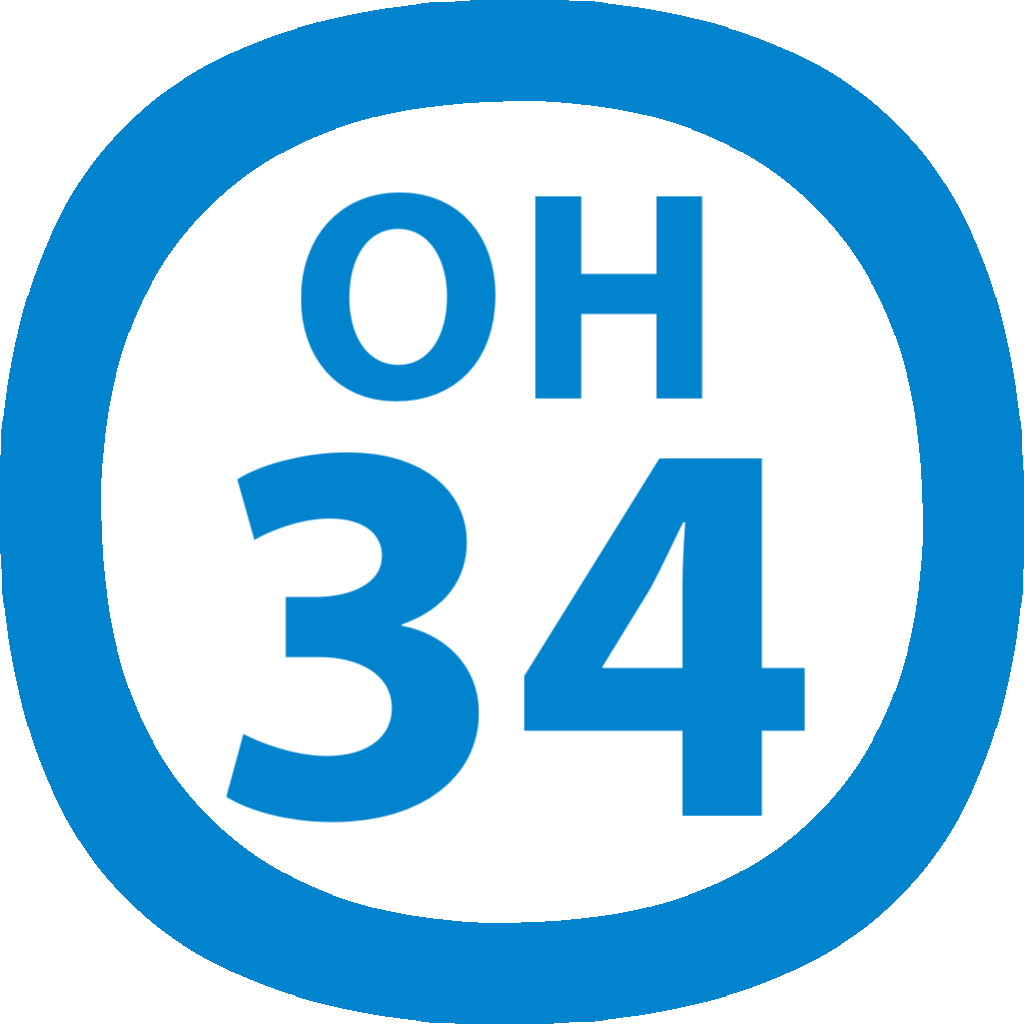 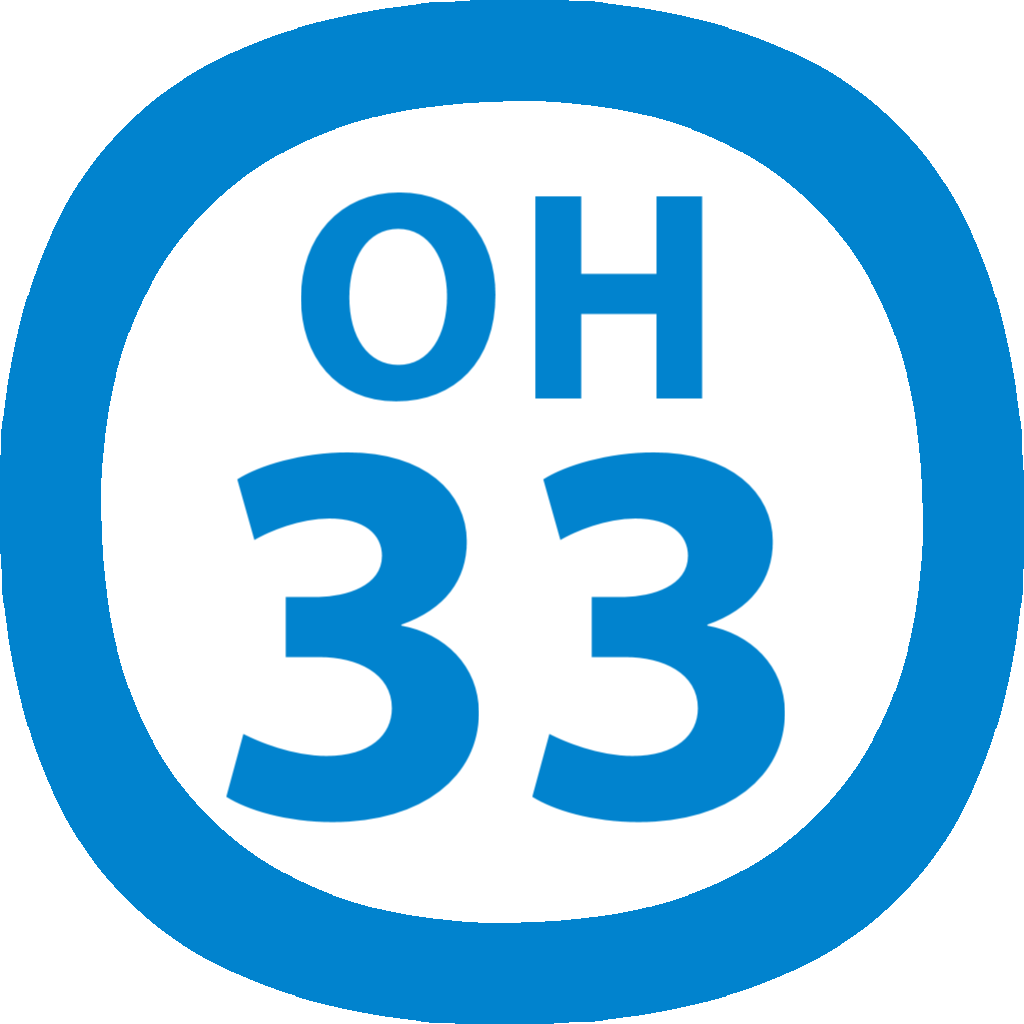 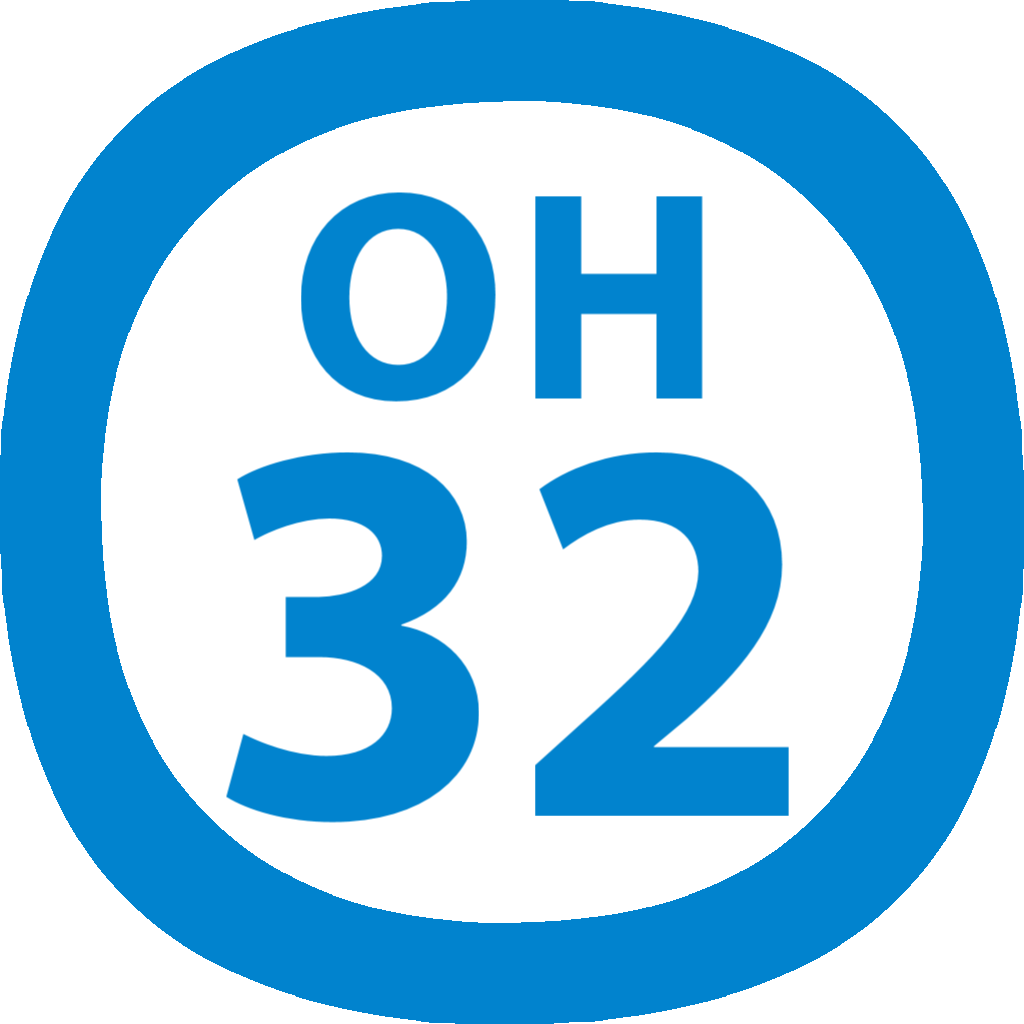 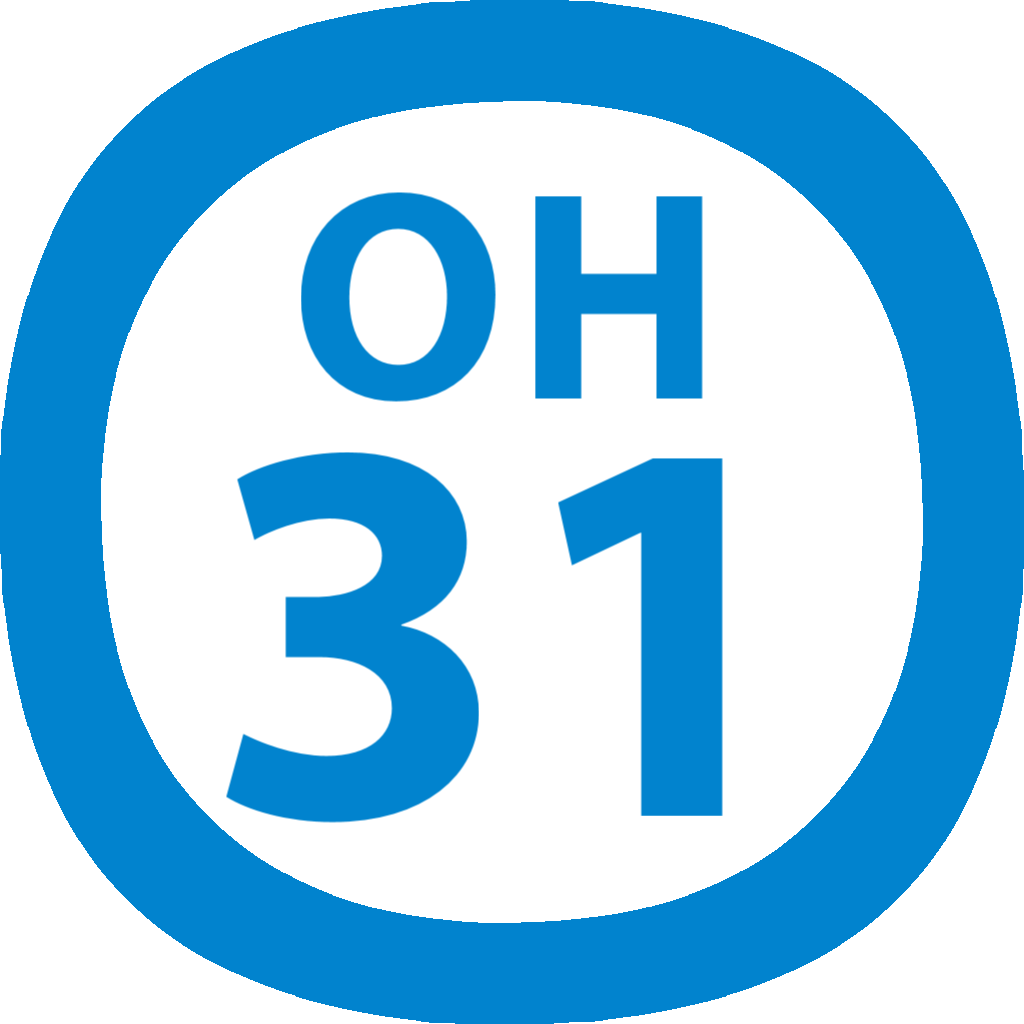 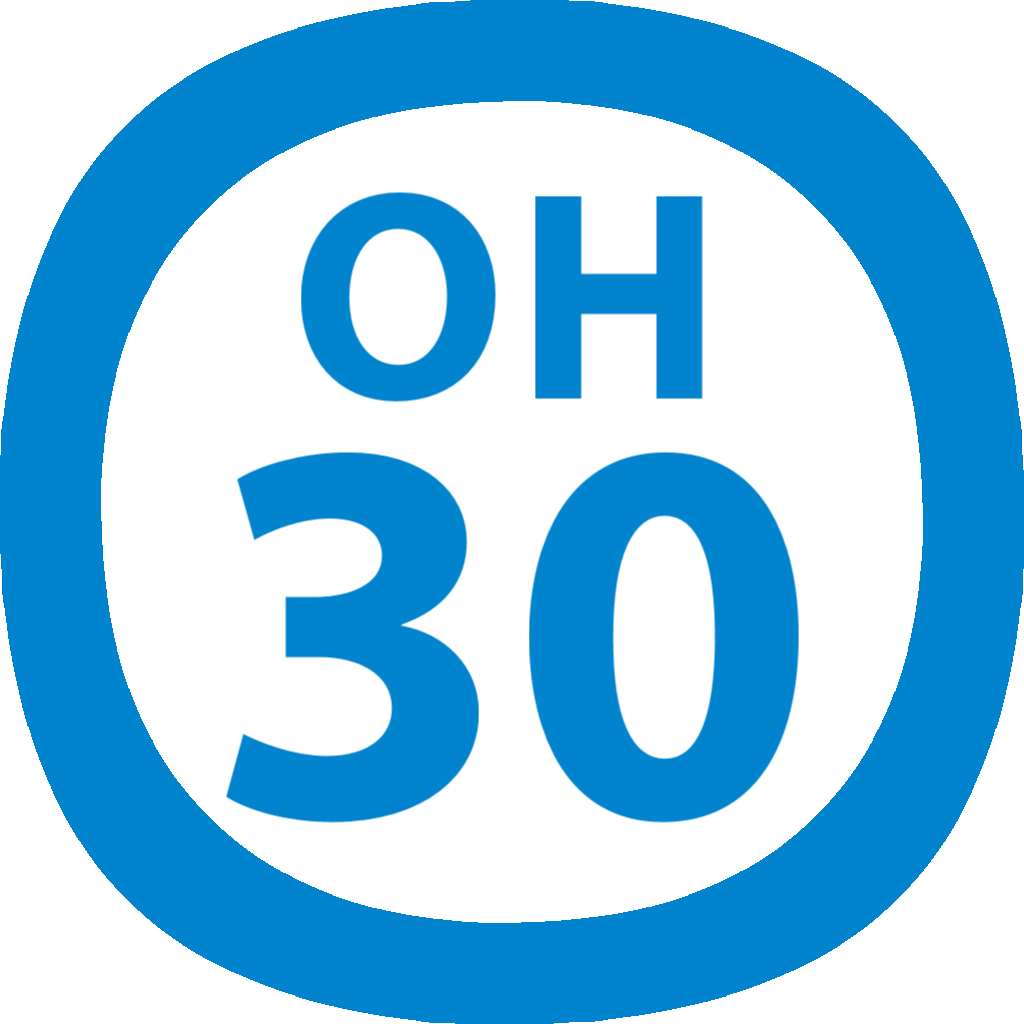 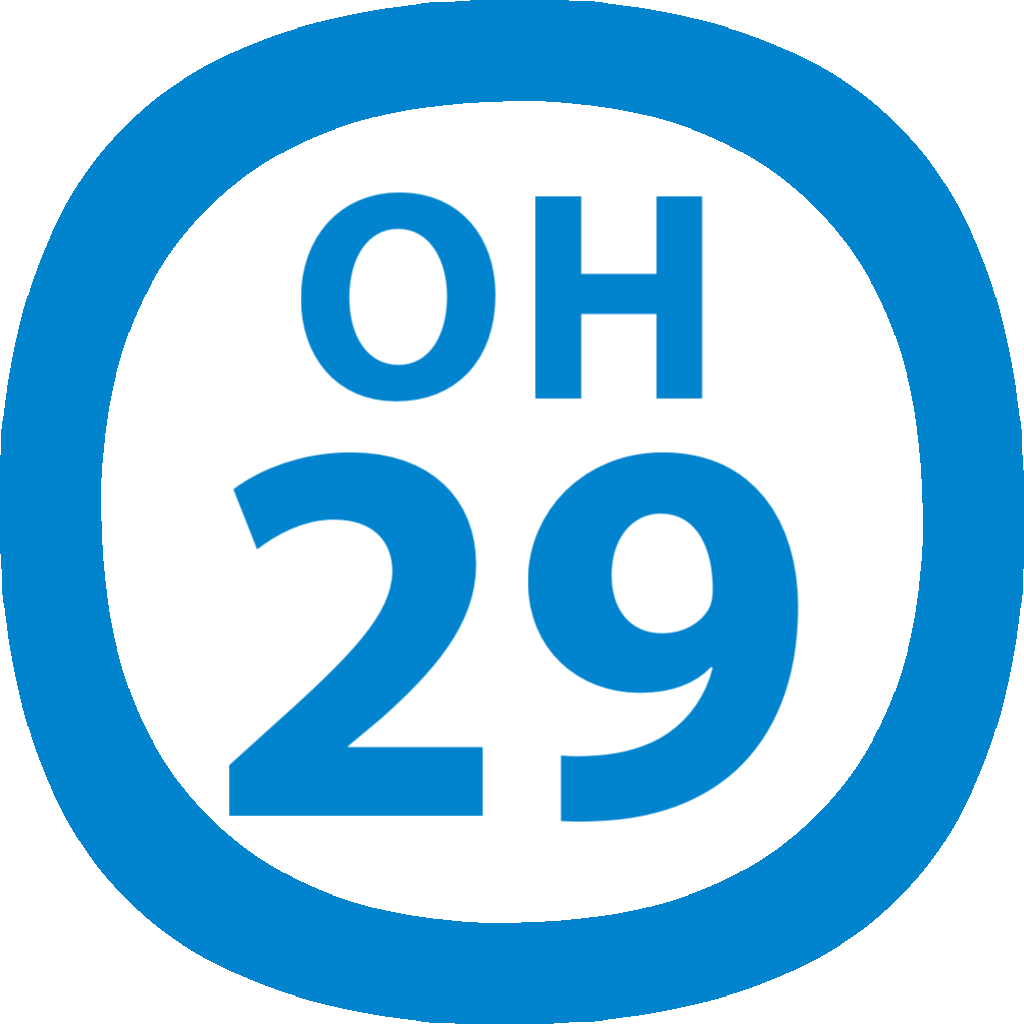 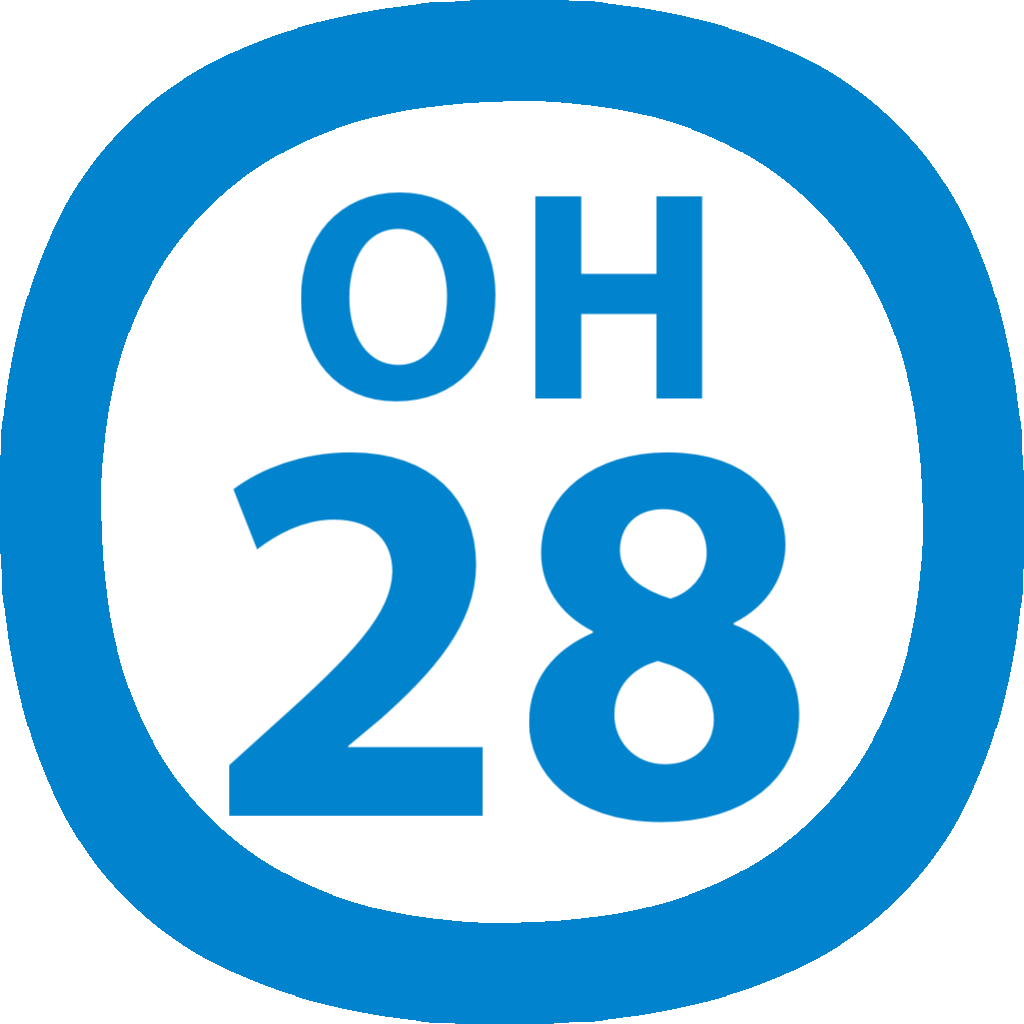 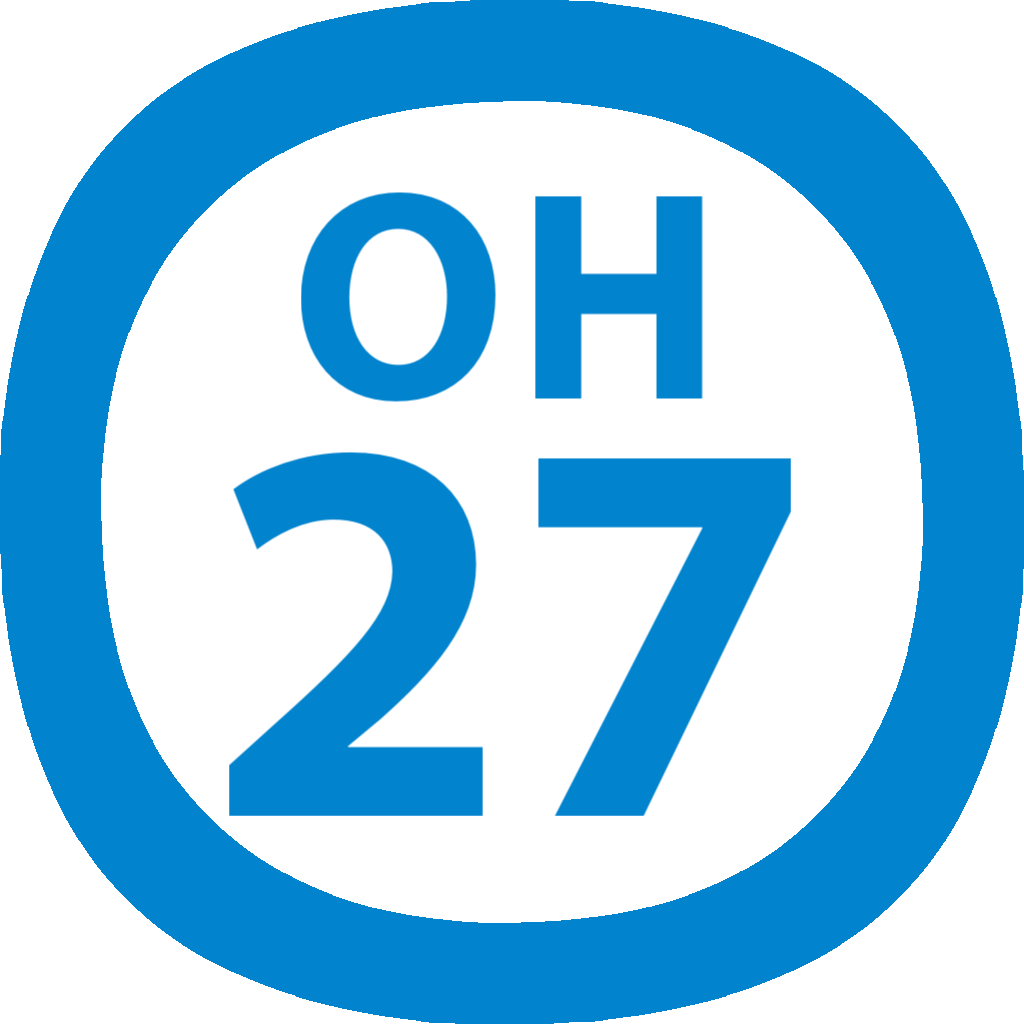 相模線
相鉄線
片瀬江ノ島
横浜線
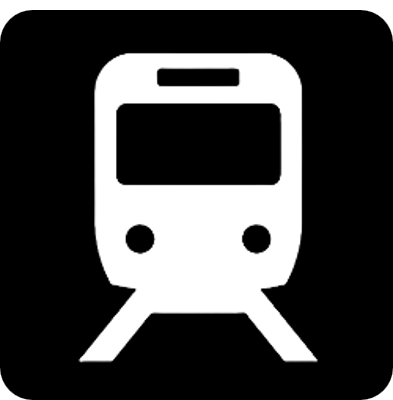 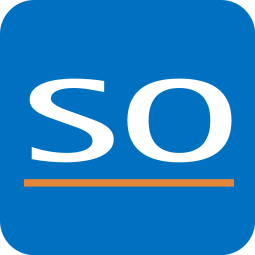 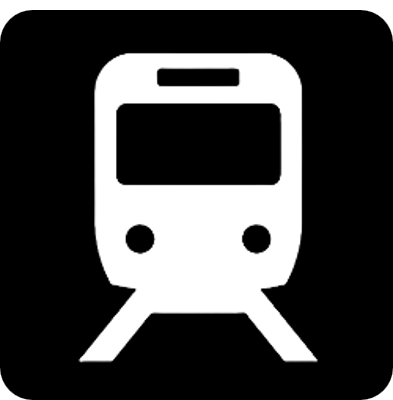 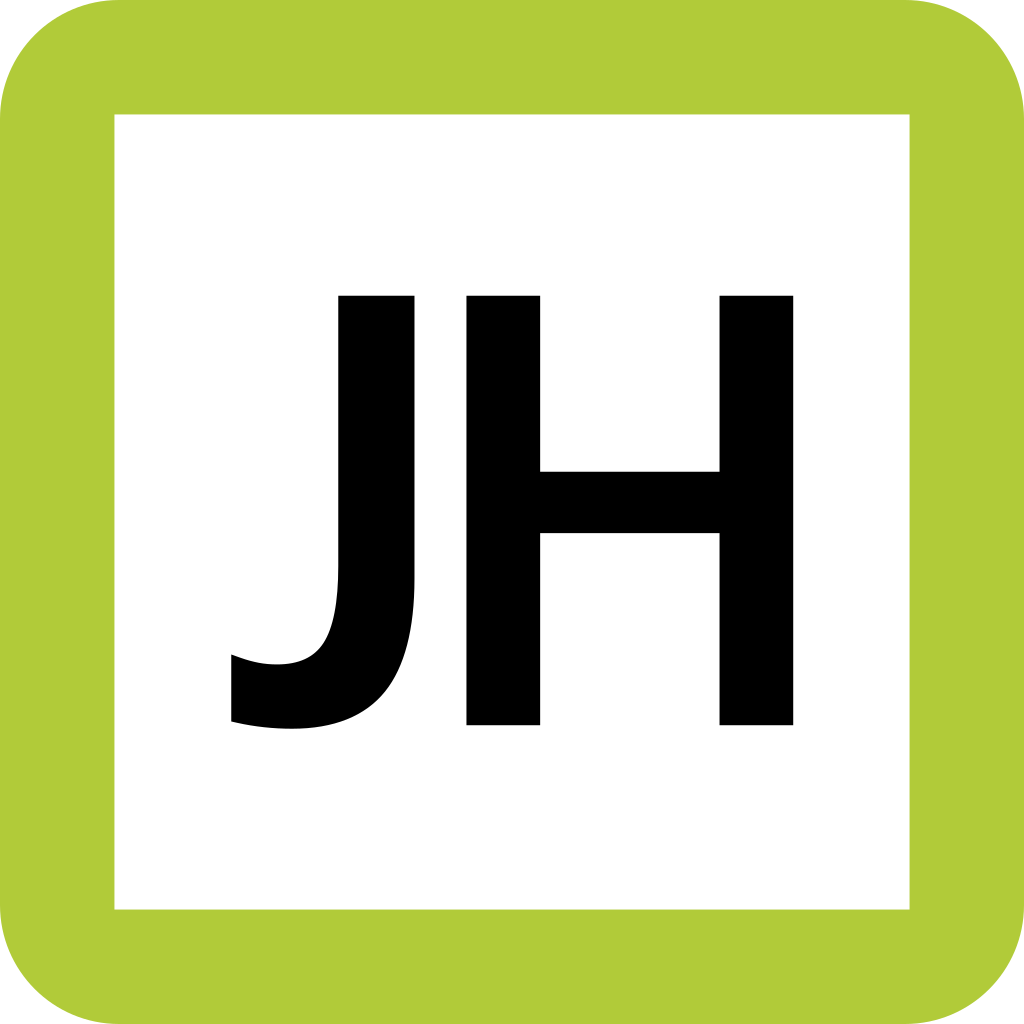 方面
相模線
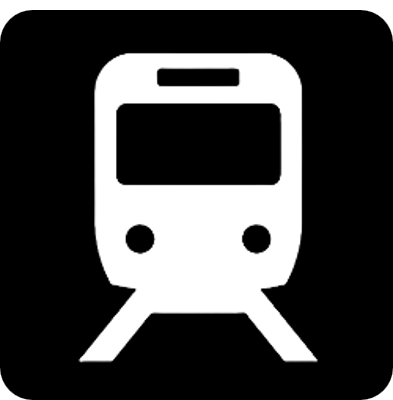 あああのつぎはあいうえおにとまります
Odakyu-
Sagamihara
Hon-Atsugi
Atsugi
Ebina
Zama
Machida
Sagami-Ono
Sobudai-mae
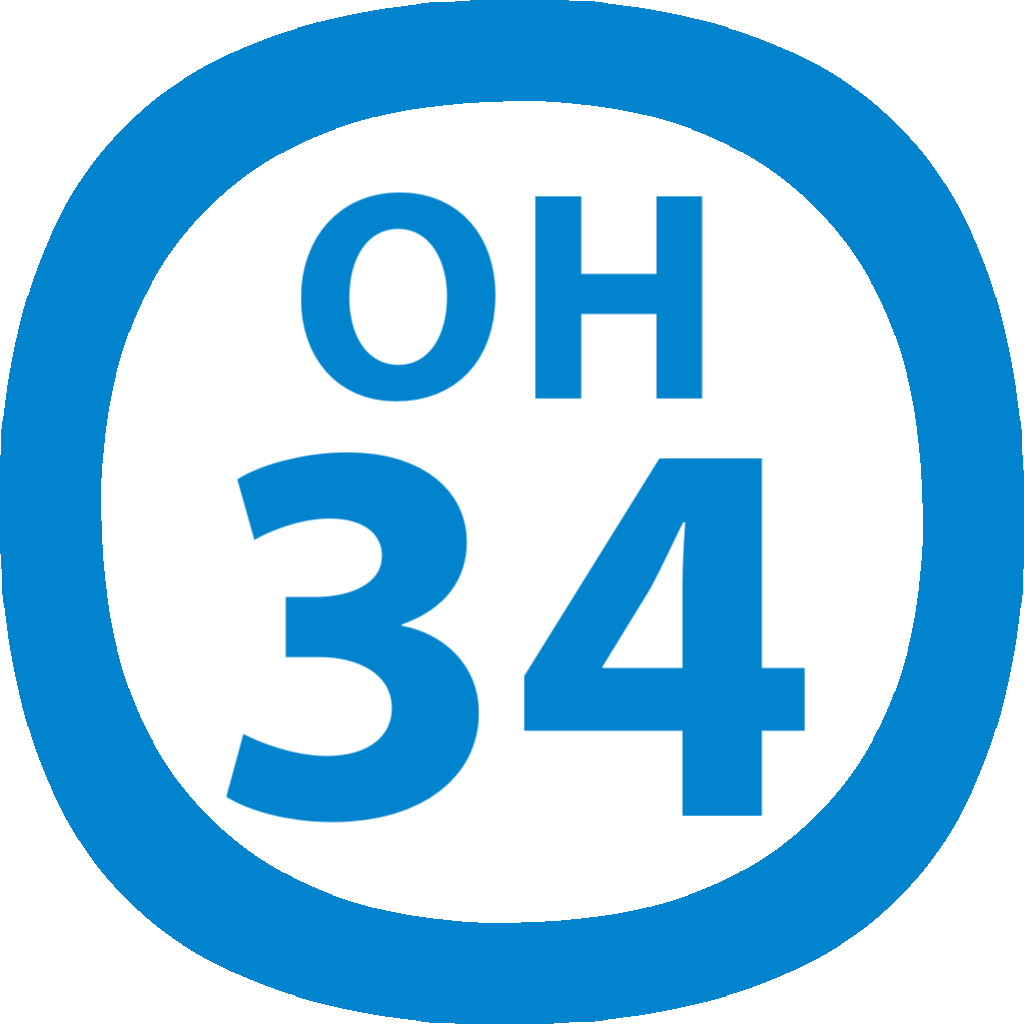 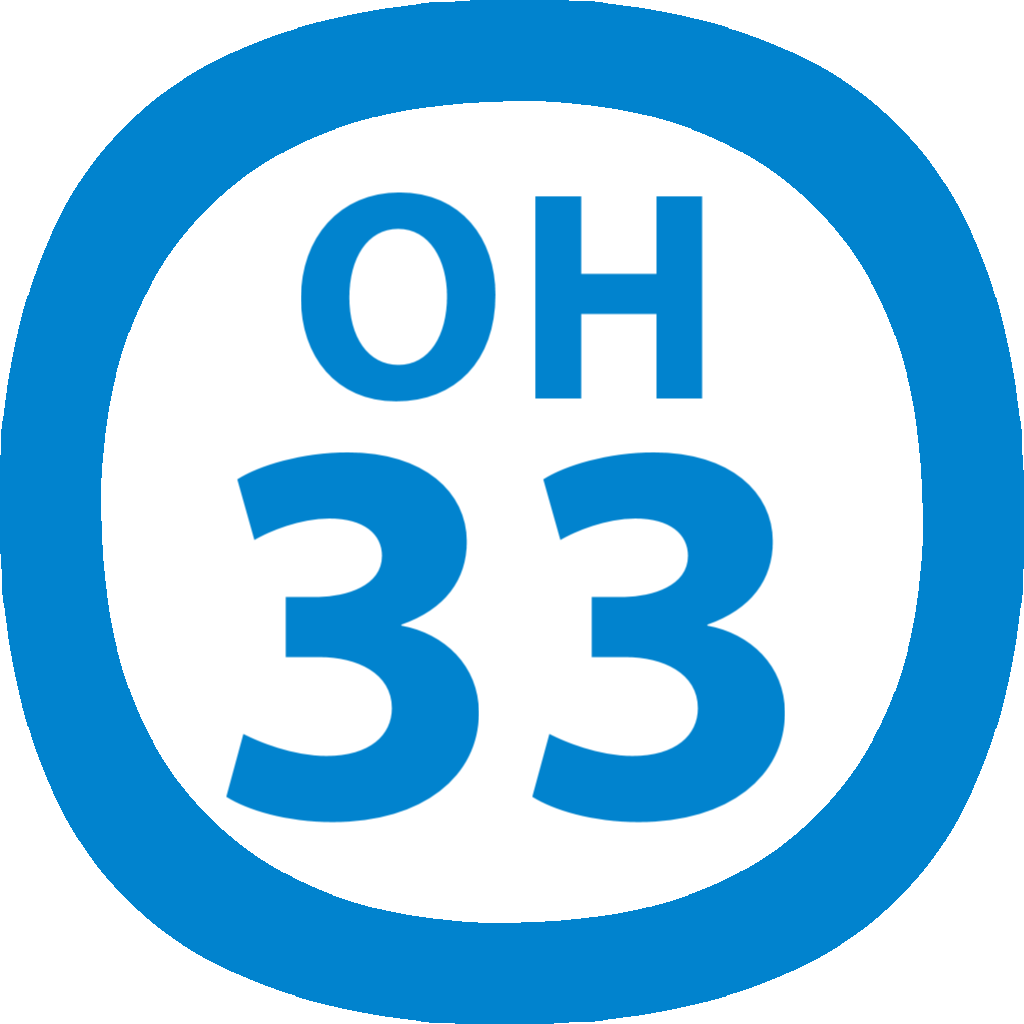 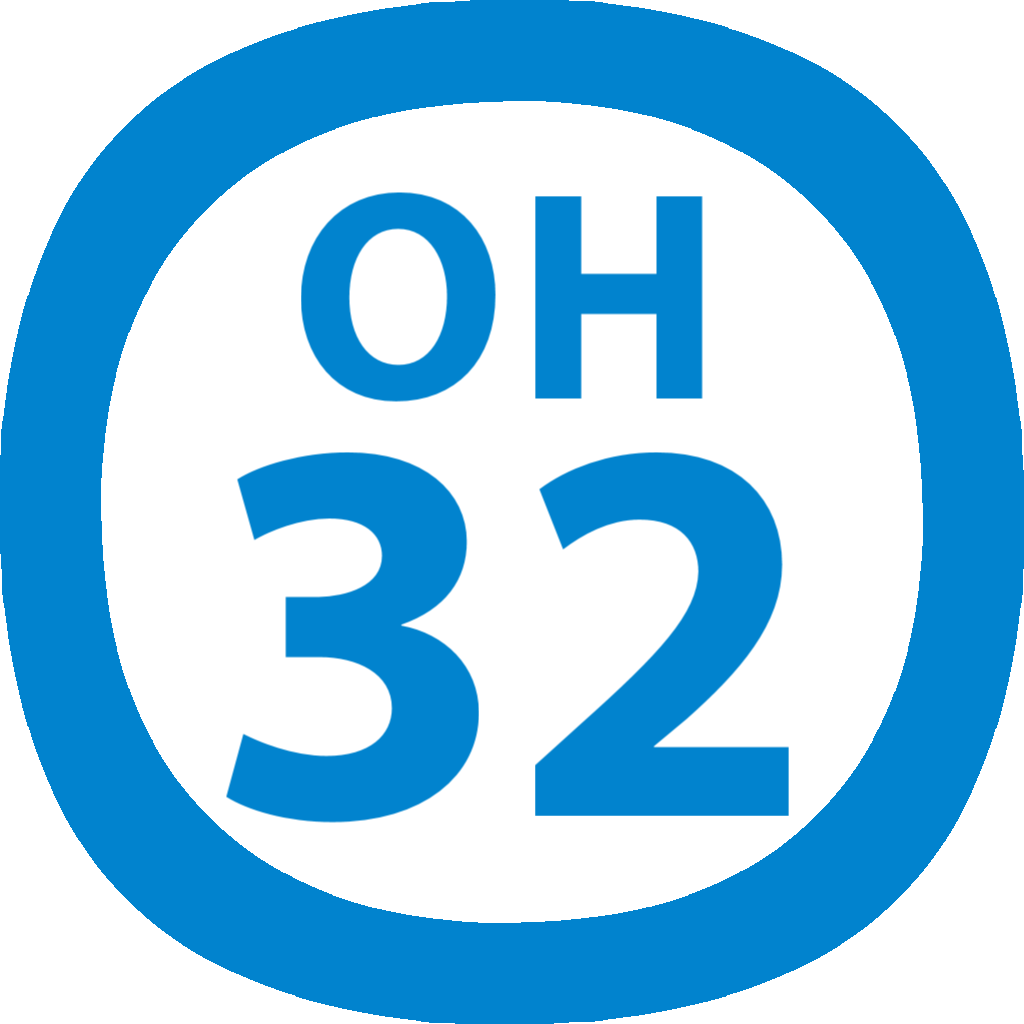 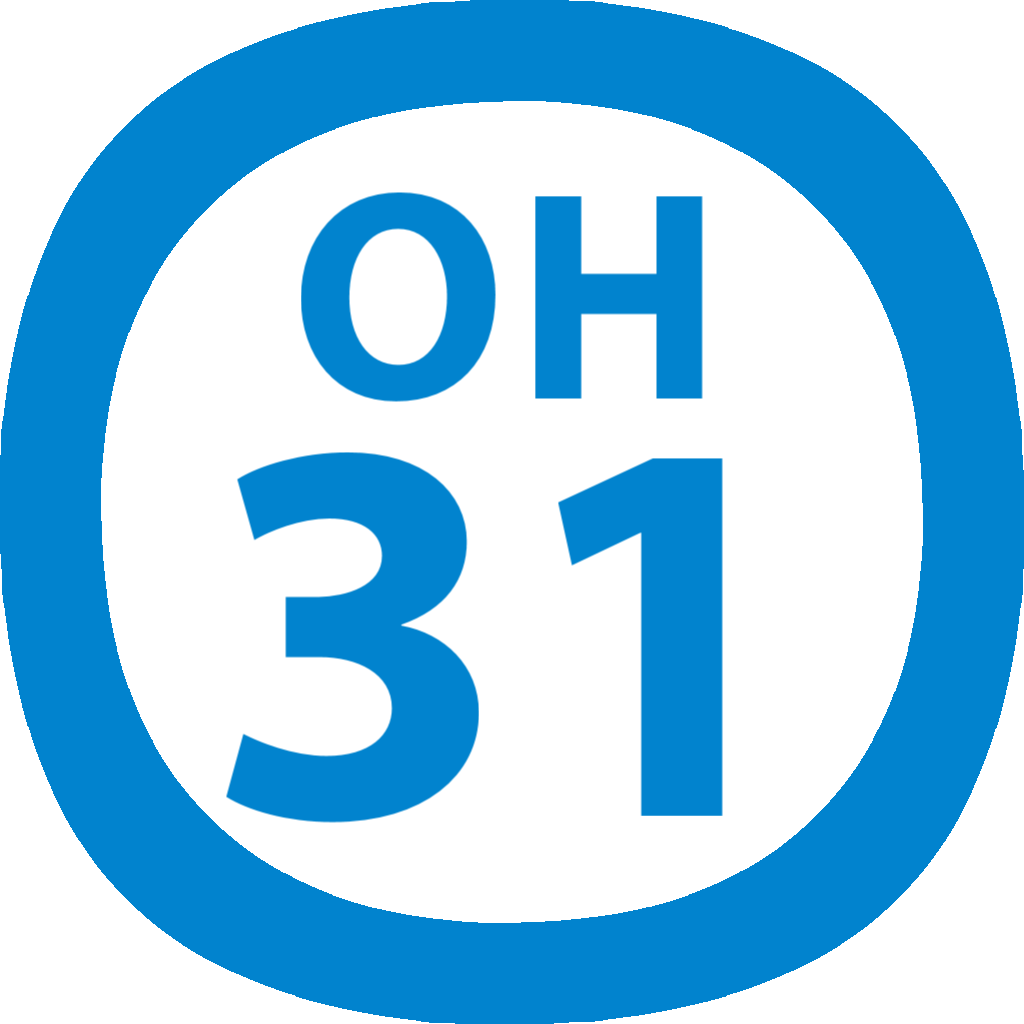 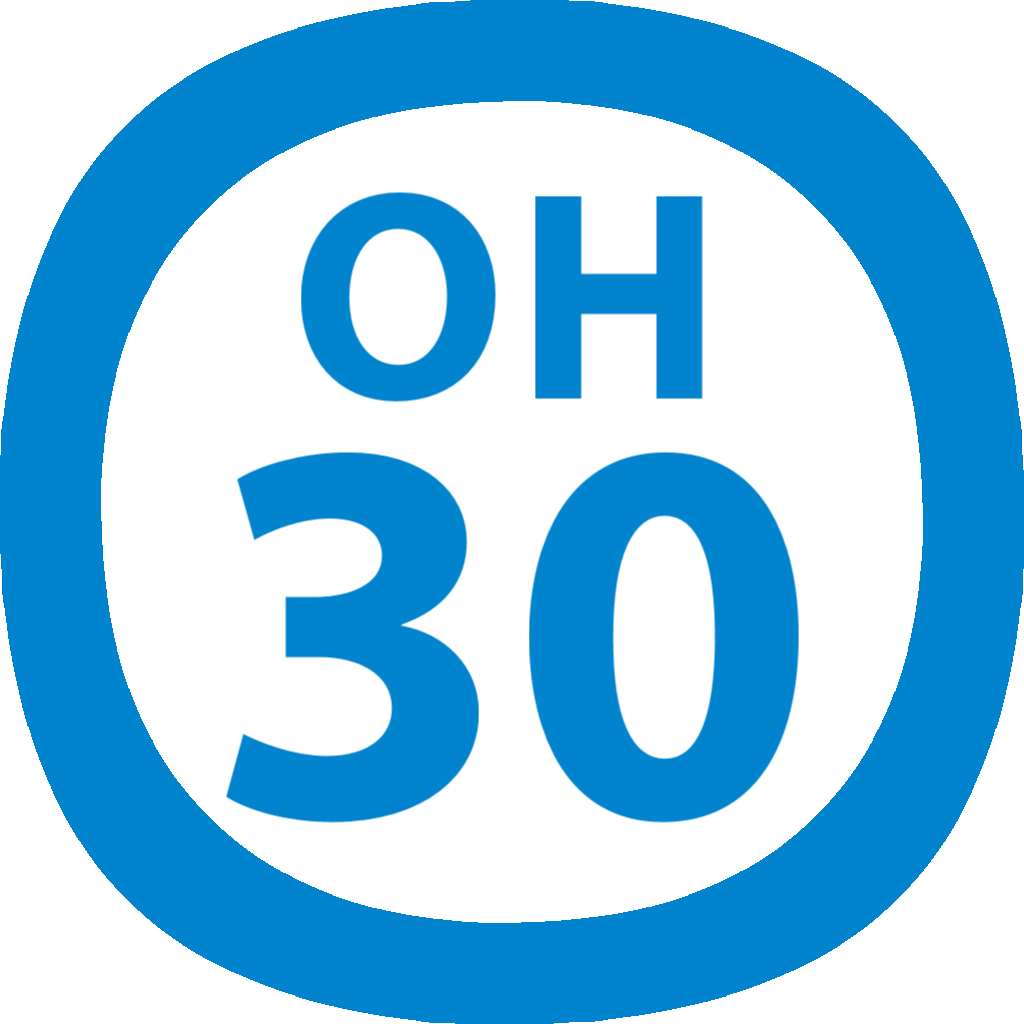 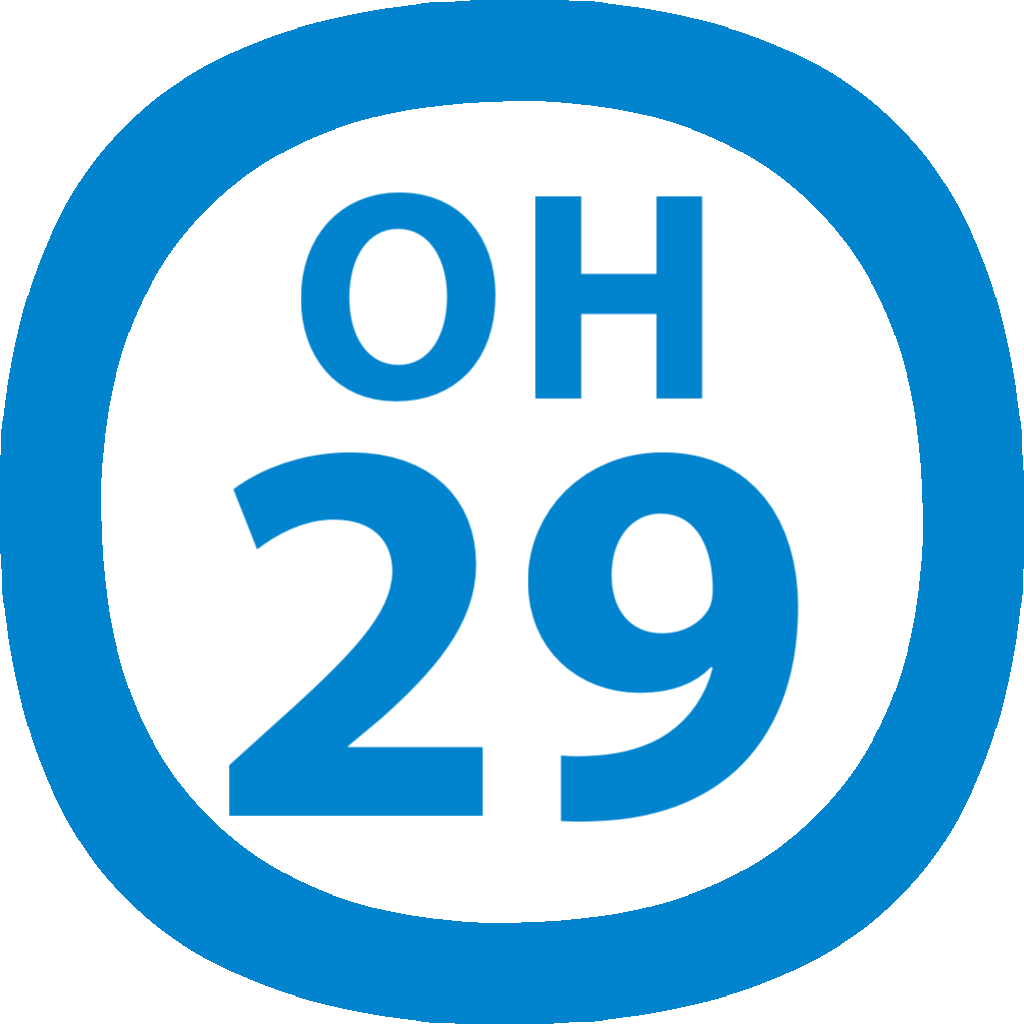 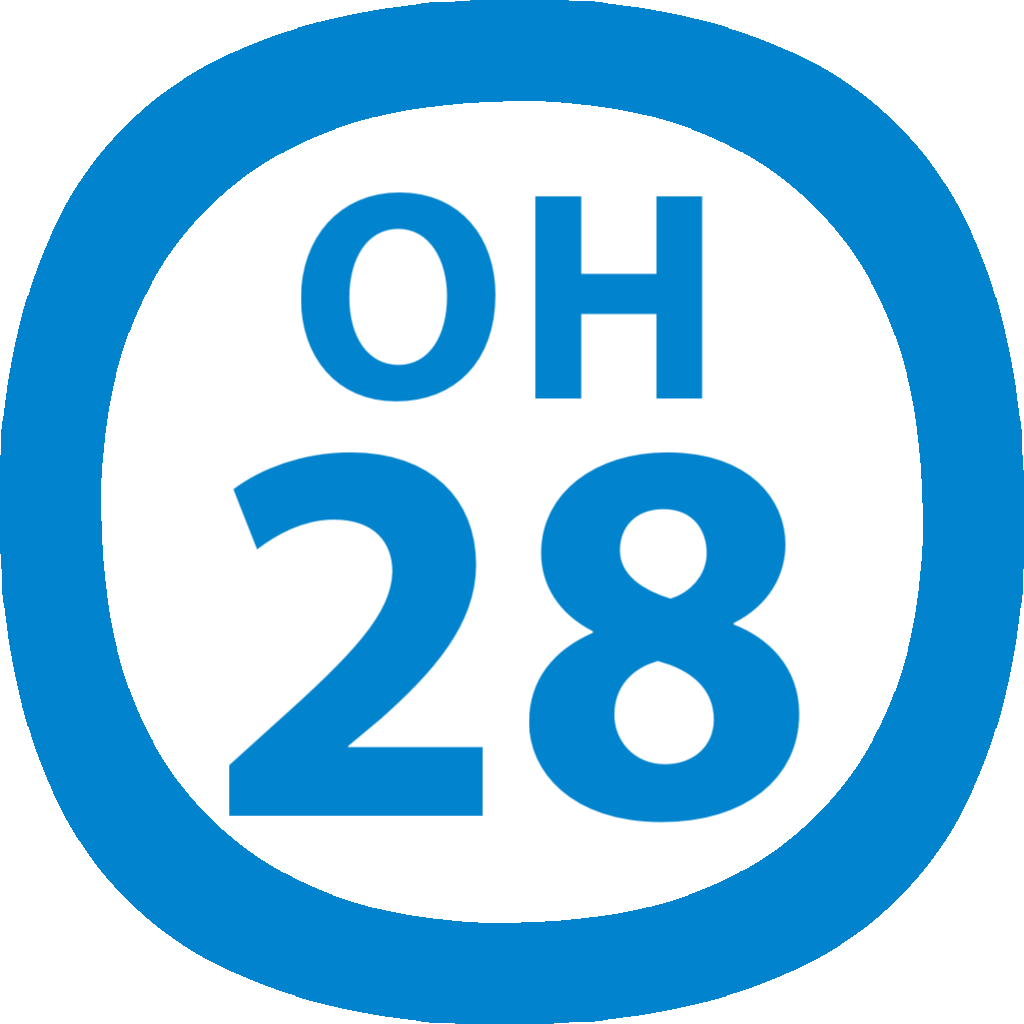 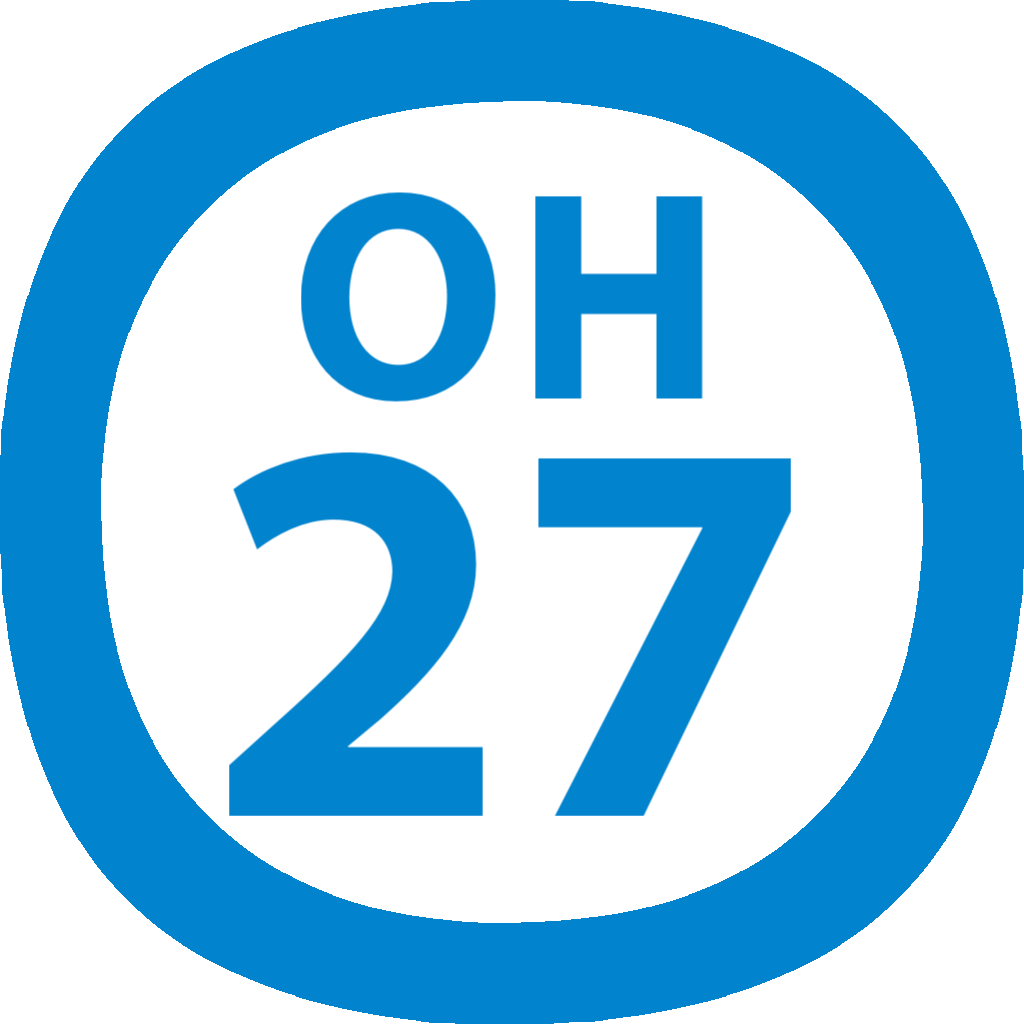 JR
Sotetsu Line
for Katase-
JR
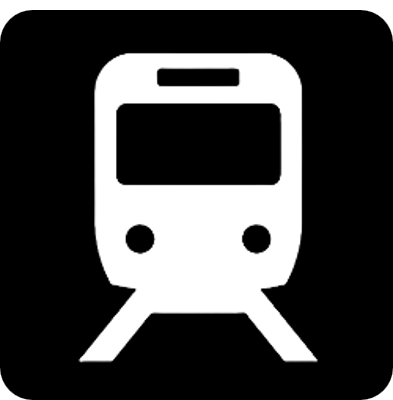 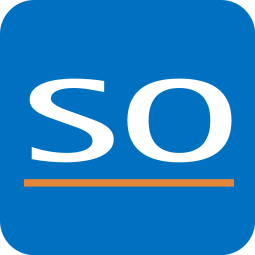 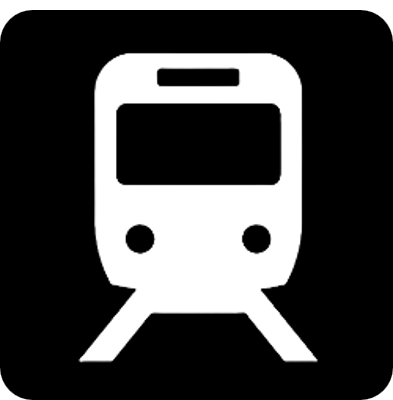 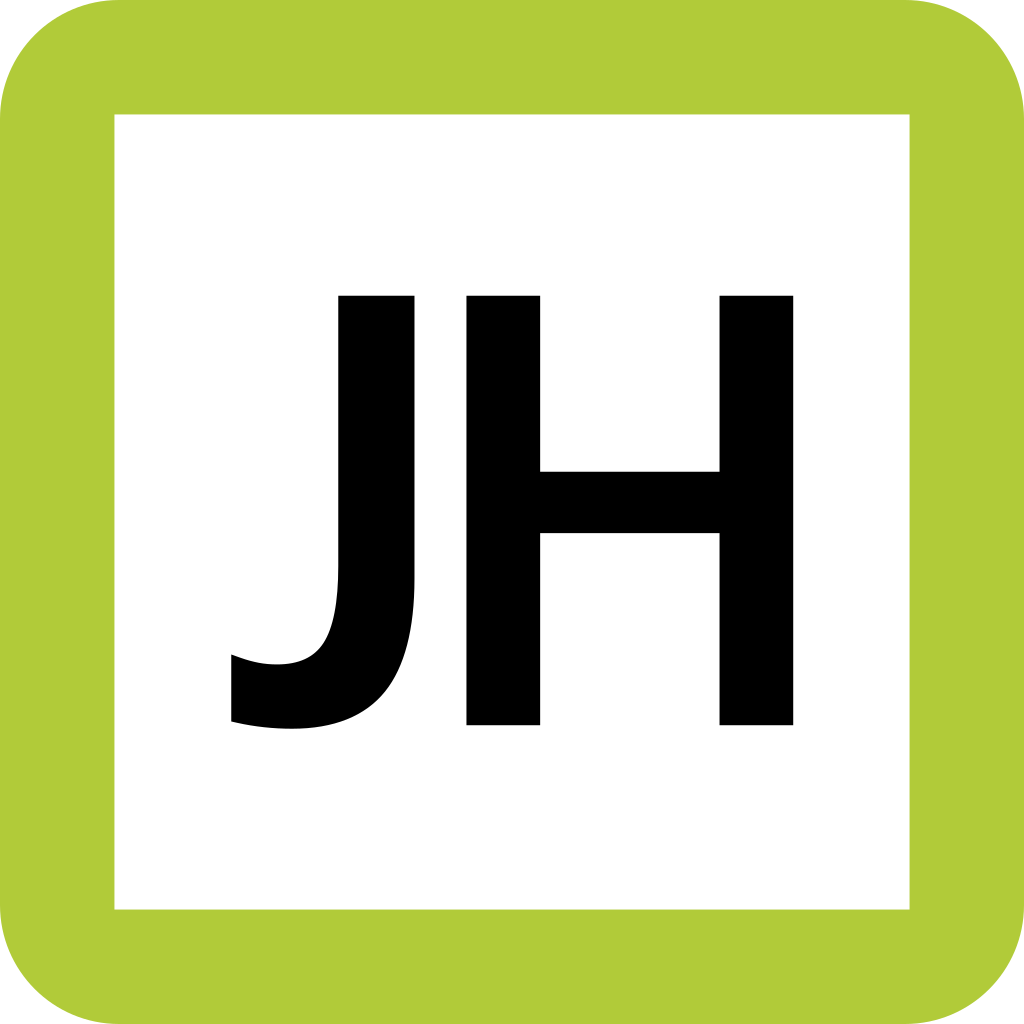 Enoshima
Yokohama Line
Sagami Line
JR
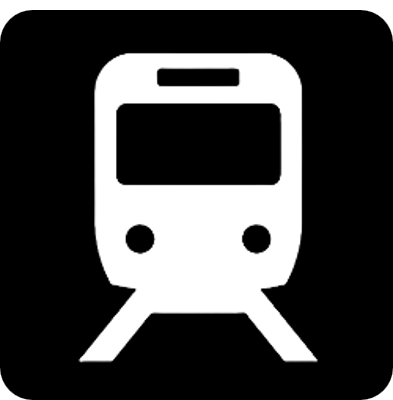 Sagami Line
のりかえ / Transfer
1
大和・藤沢・片瀬江ノ島方面
for Yamato, Fujisawa, Katase-Enoshima
あああのつぎはあいうえおにとまります
のりかえ / Transfer
御殿場線
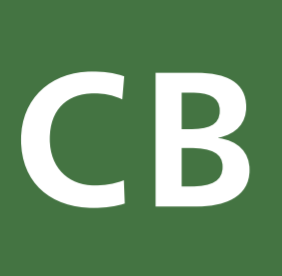 JR Gotemba Line
あああのつぎはあいうえおにとまります
のりかえ / Transfer
相鉄線
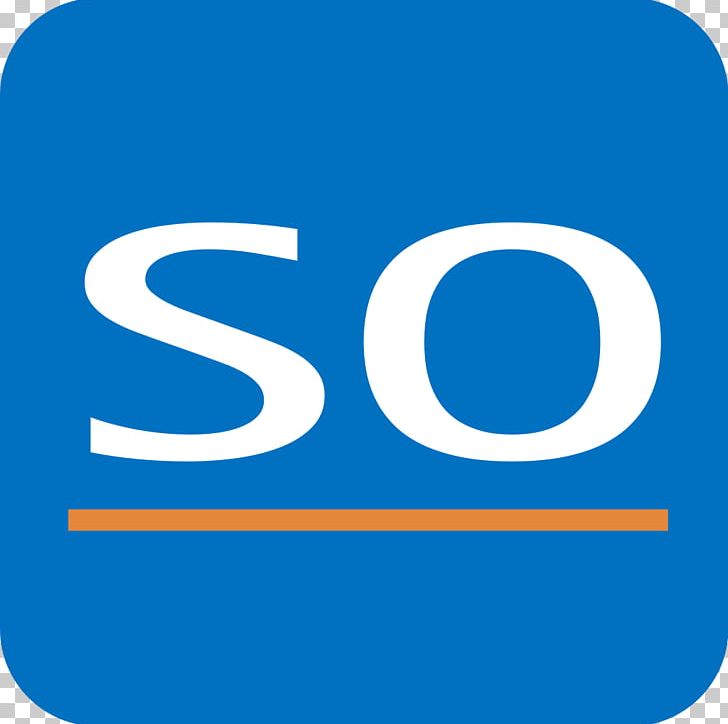 Sotetsu Line
相模線
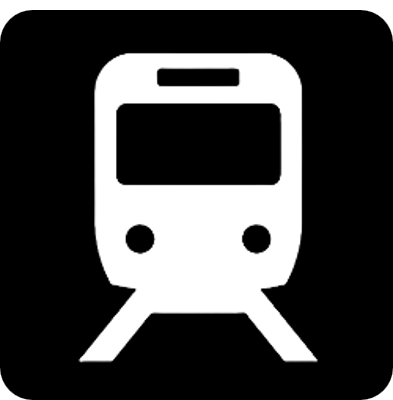 JR Sagami Line
あああのつぎはあいうえおにとまります
運 行 情 報
１１時２９分に、相武台前駅で人身事故が発生したため、相模大野駅～海老名駅間は運転を見合わせています。他社線への振替輸送を実施しています。運転再開見込みは１３時００分頃です。
1
1
／
障害発生場所
唐木田
小田急多摩
小田急永山
センター
新　宿
代々木上原
下北沢
経　堂
成城学園前
登　戸
向ヶ丘遊園
町　田
海老名
厚　木
本厚木
伊勢原
秦　野
新松田
小田原
相模大野
相武台前
大　和
長　後
湘南台
藤　沢
新百合ヶ丘
中央林間
片瀬江ノ島
発生区間
運転区間
運休・運転見合わせ区間
Problem occurring place
Odakyu-
Odakyu-
Nagayama
Tama-Center
Karakida
Seijogakuen-mae
Seijogakuen-mae
Ono
mae
Yoyogi-Uehara
Kyodo
Mukogaoka-
yuen
Atsugi
Isehara
Shinjuku
Shimo-Kitazawa
Noborito
Ebina
Hon-Atsugi
Shin-Matsuda
Odawara
Sagami-
Sobudai-
Machida
Shin-
Chogo
Chuo-
Fujisawa
Shonandai
Enoshima
Yamato
Rinkan
Katase-
Yurigaoka
Occurring place
Usual operation area
Operation stopped area
1
1
経路
登戸
主な振替輸送のご案内
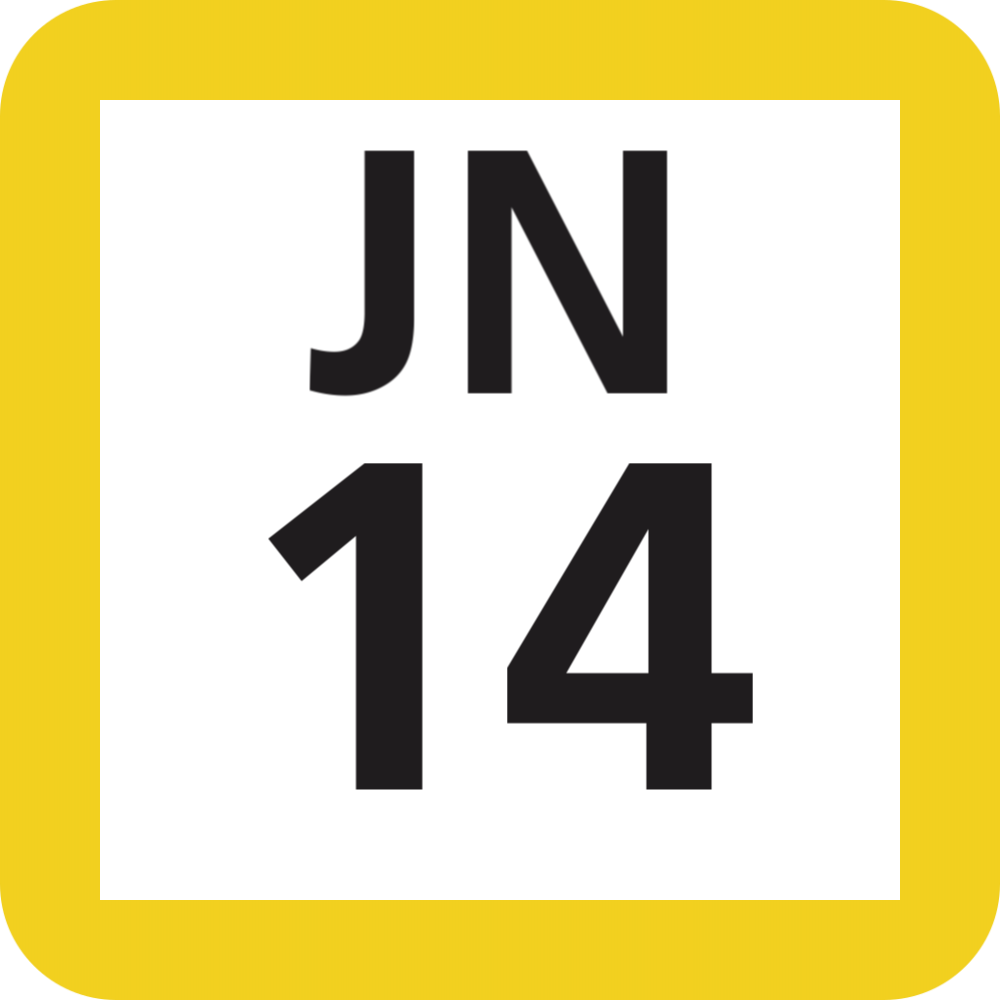 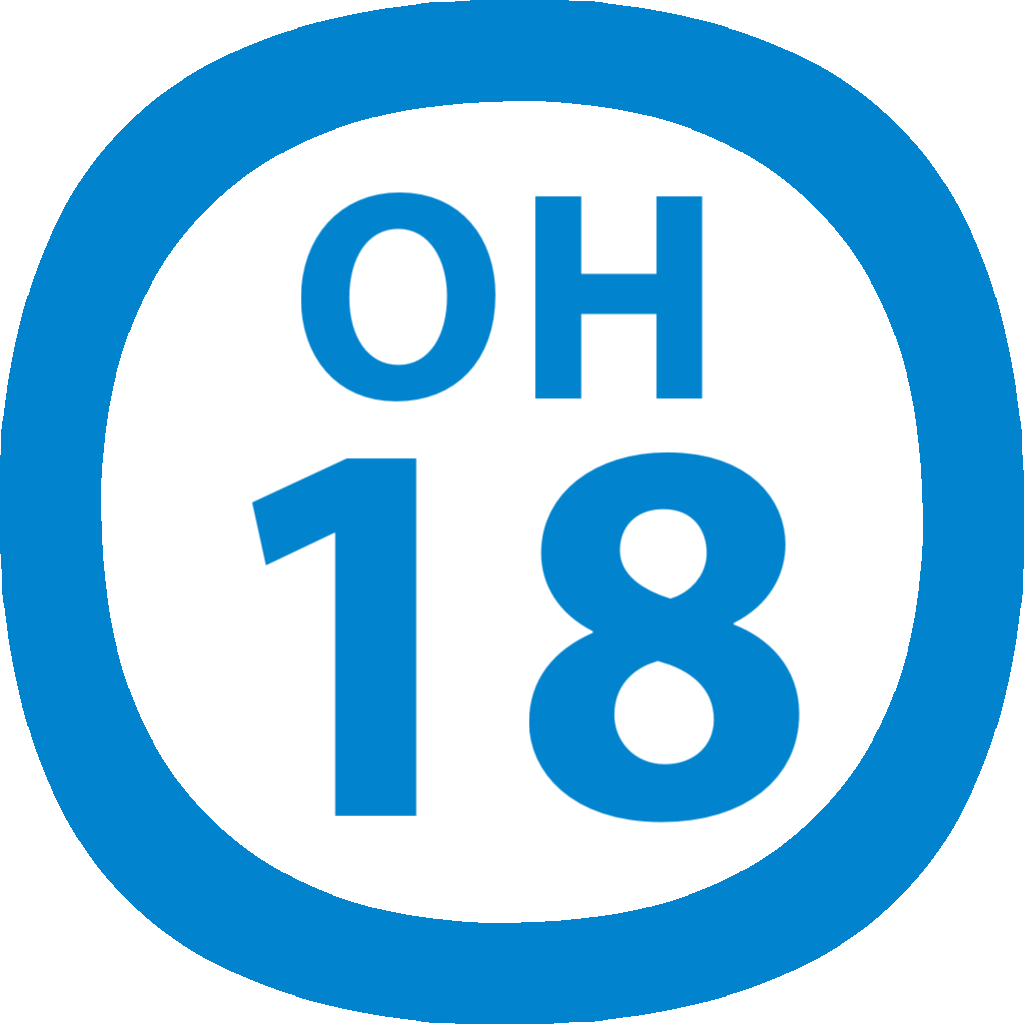 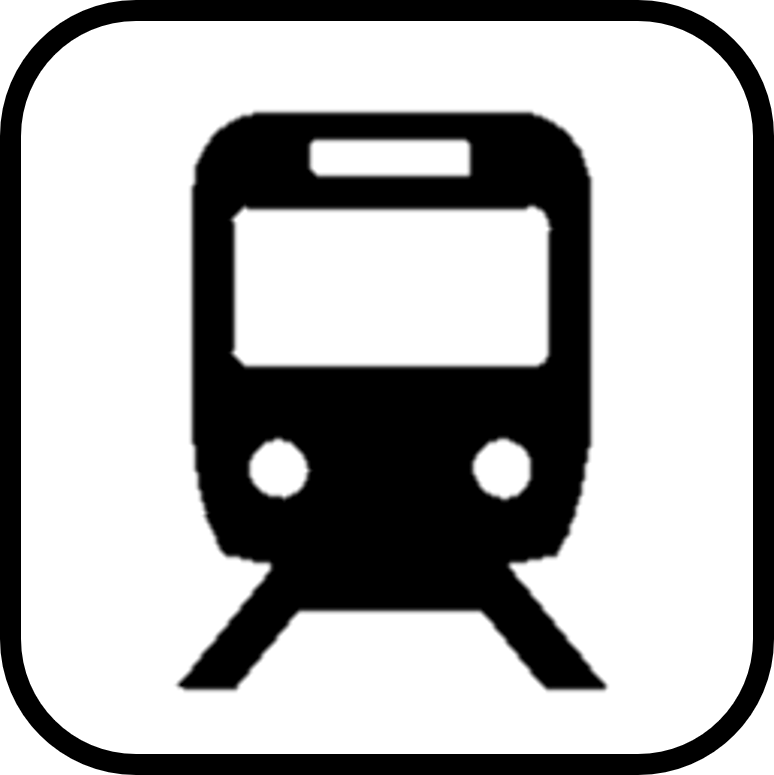 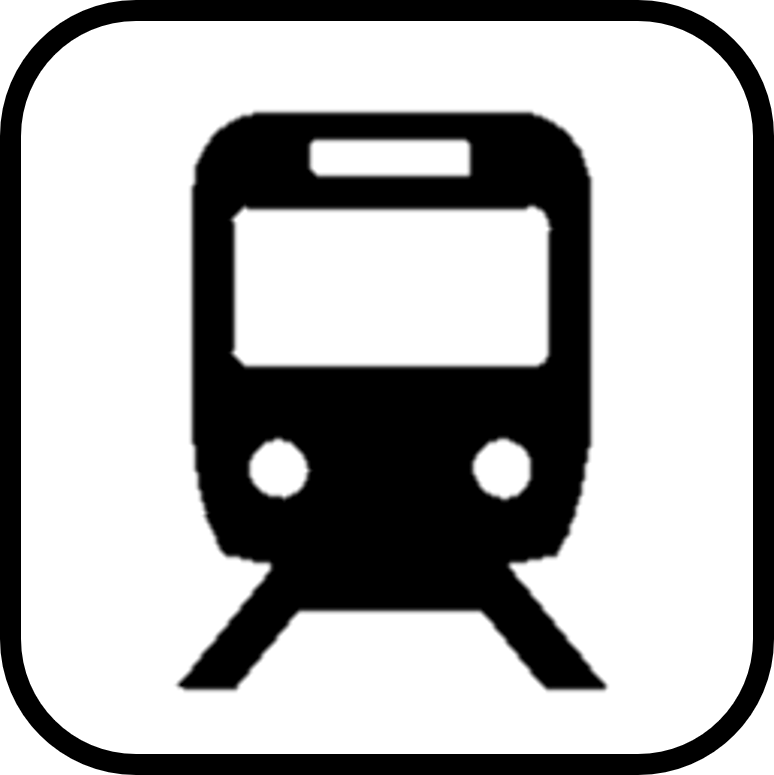 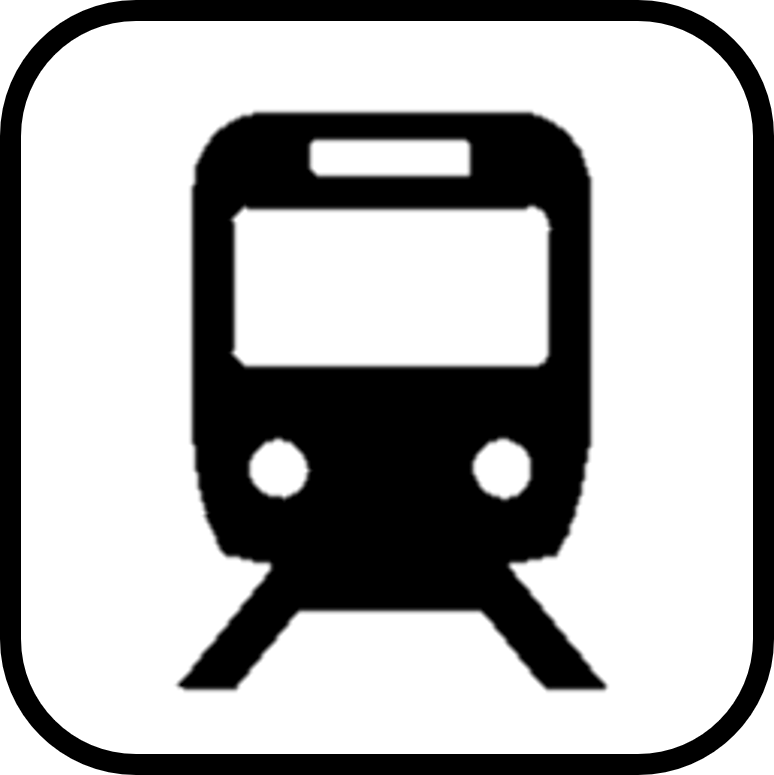 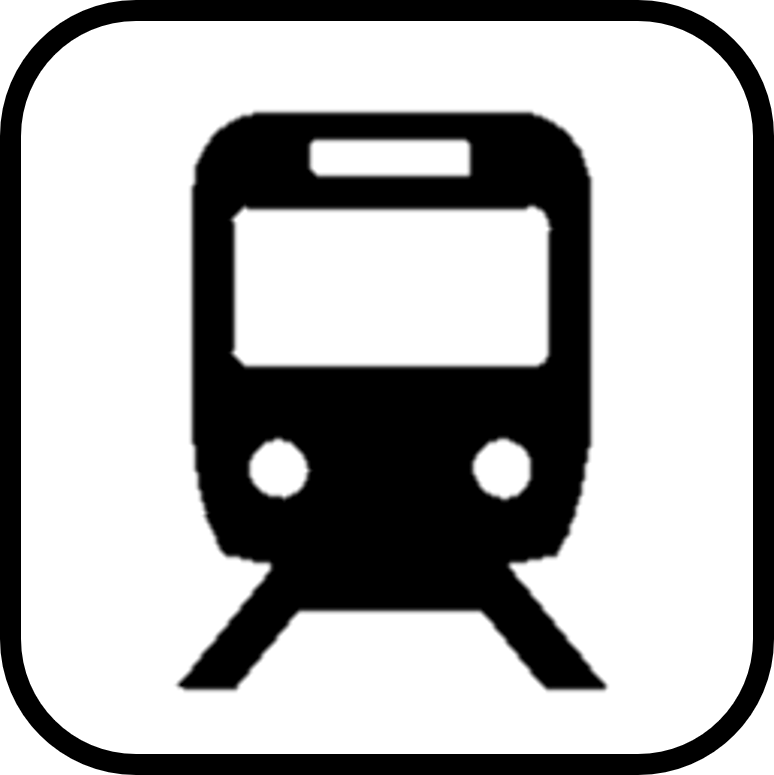 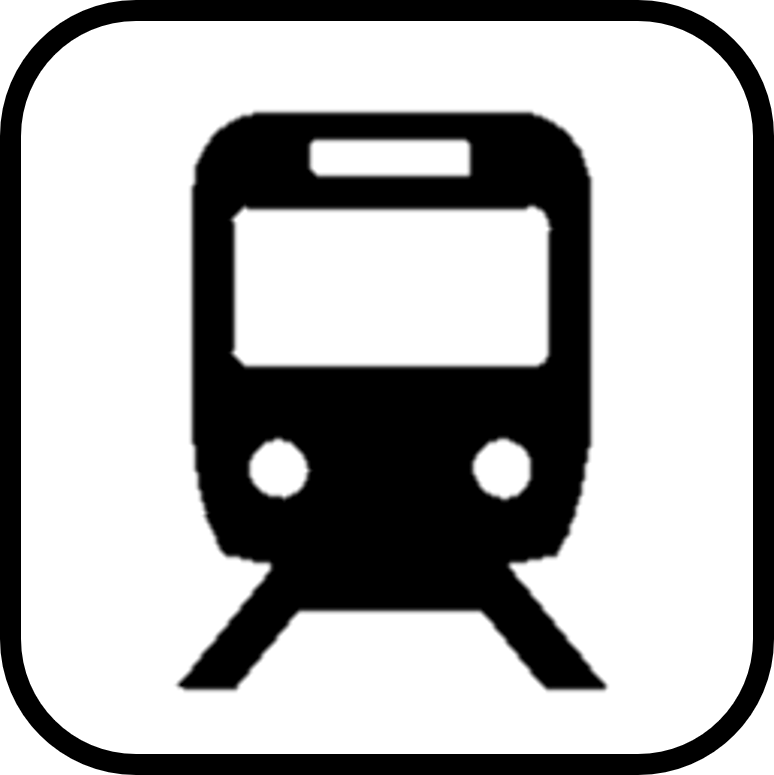 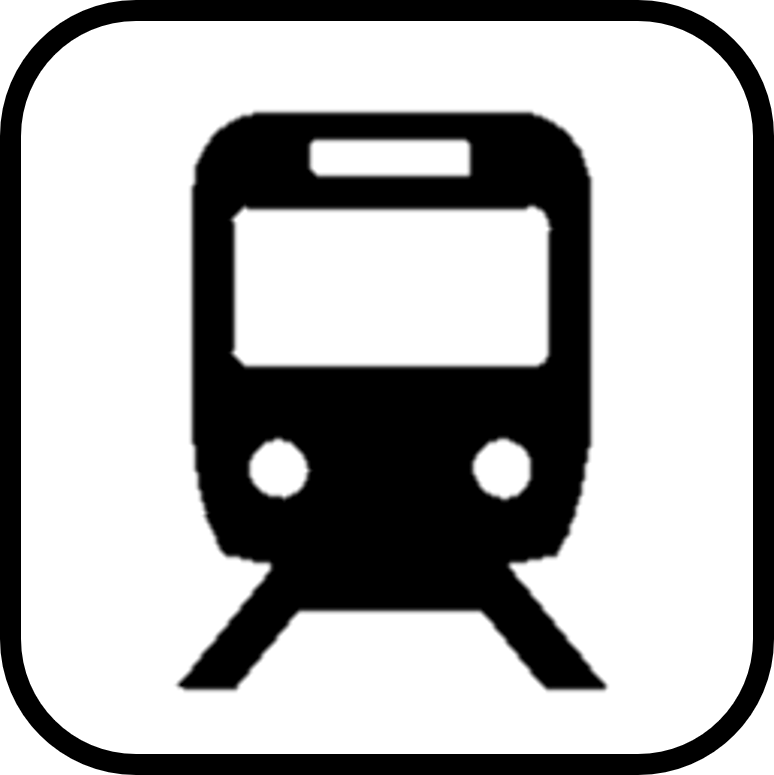 JR 南武線
登　戸
海老名
新　宿
下北沢
経　堂
登　戸
町　田
海老名
厚　木
本厚木
伊勢原
秦　野
新松田
代々木上原
成城学園前
相模大野
相武台前
向ヶ丘遊園
武蔵小杉
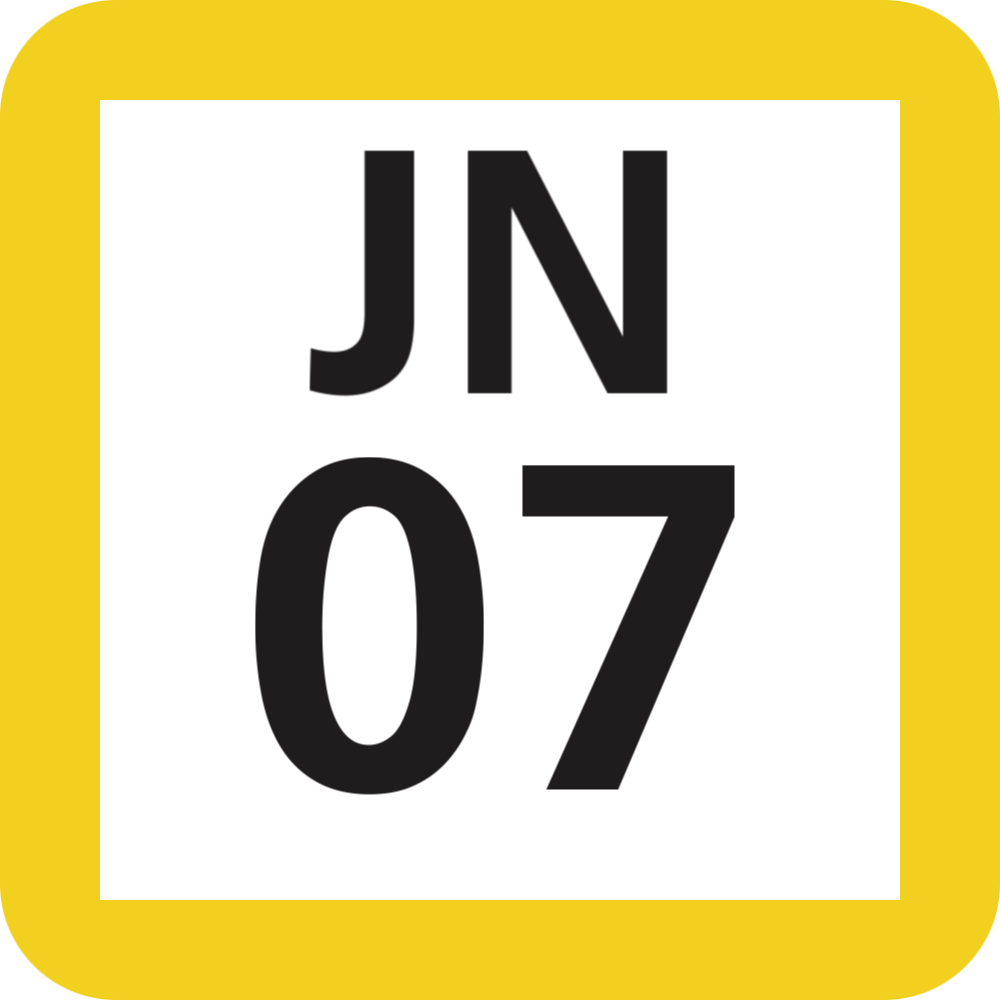 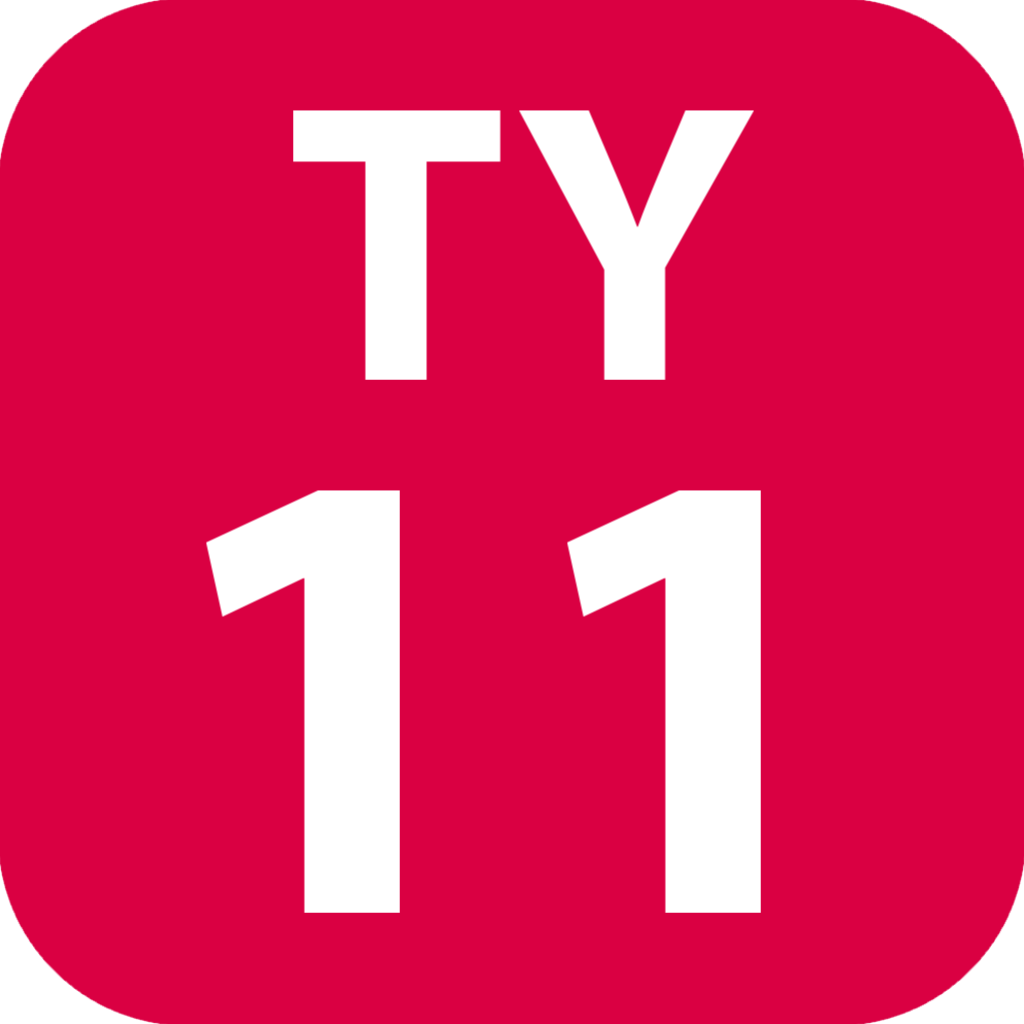 東急東横線
茅ケ崎
明治神宮前
原宿
横浜
国府津
JR 南武線
新百合ヶ丘
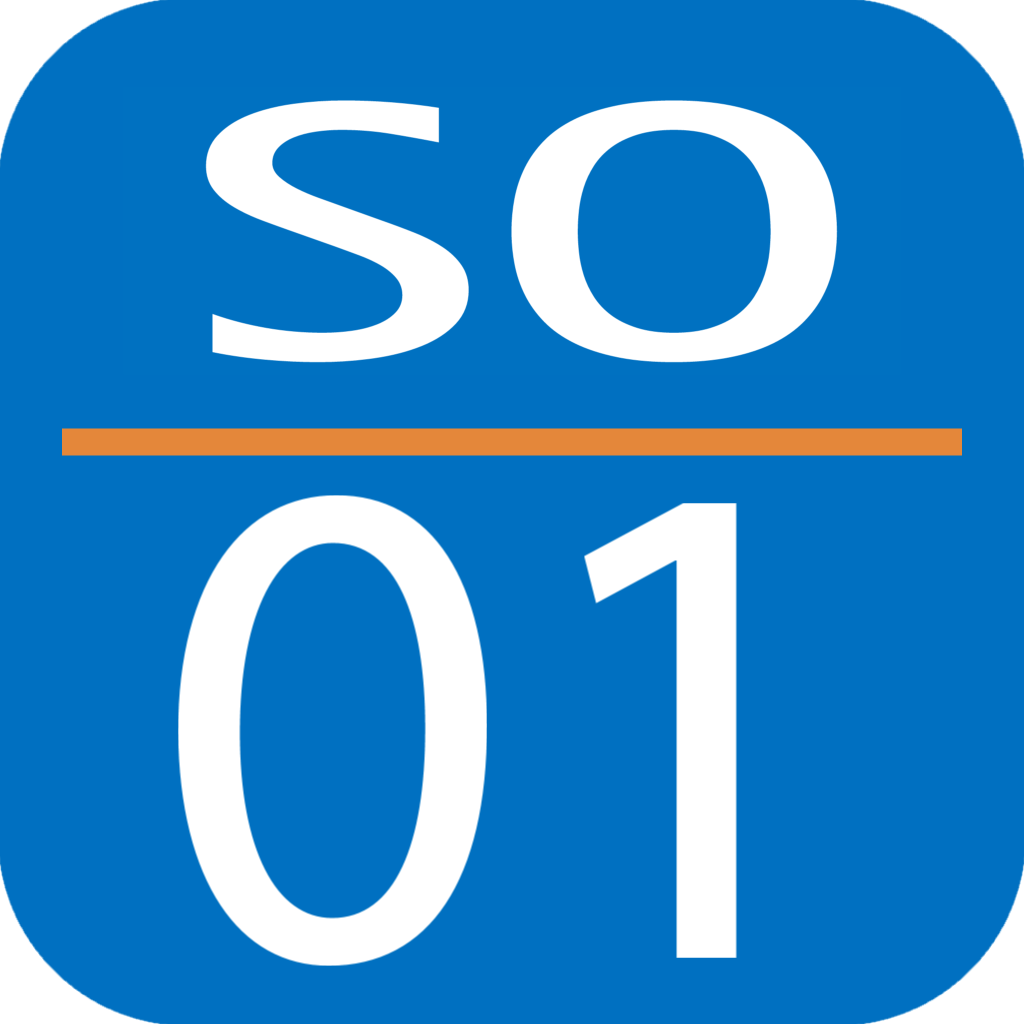 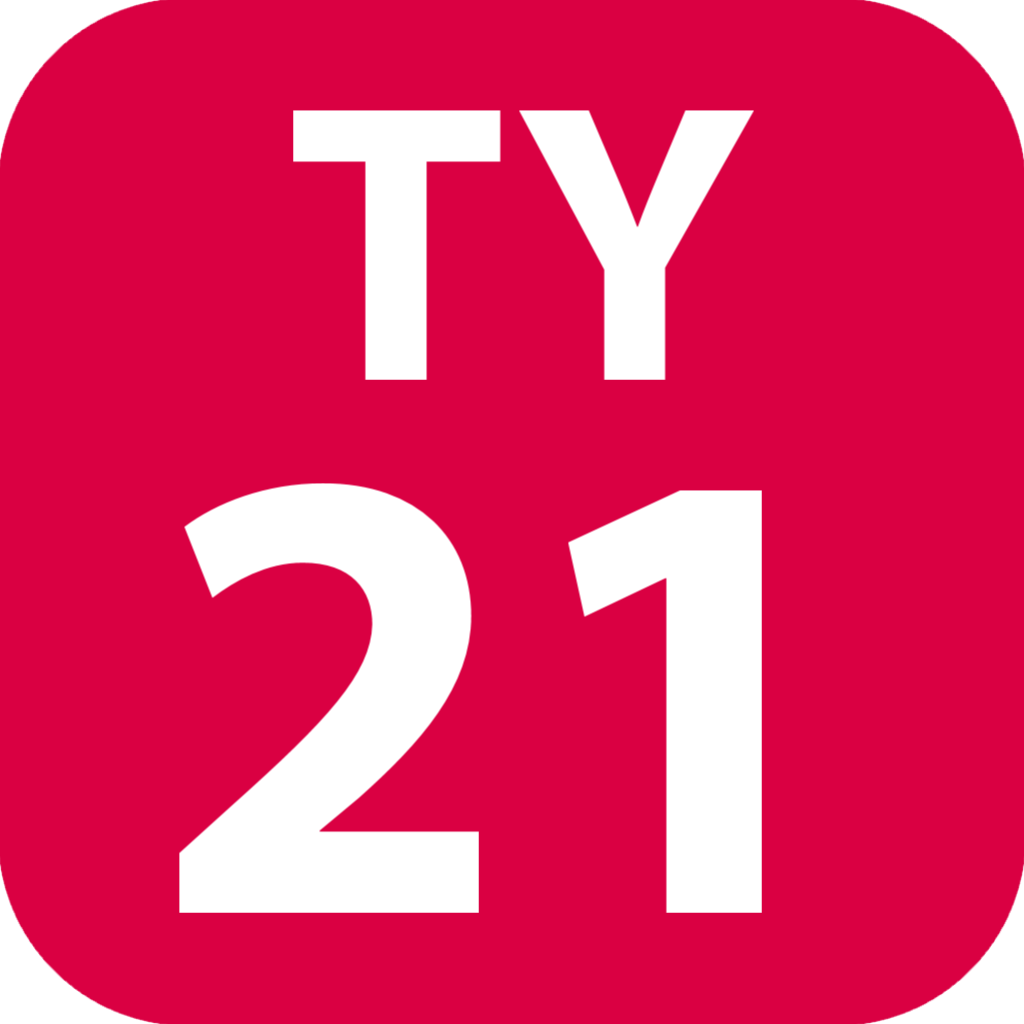 ＜原宿＞
大　和
相鉄線
片瀬江ノ島
相鉄線
大　和
長　後
湘南台
藤　沢
江ノ島
溝の口
長津田
東急東横線
中央林間
渋谷
武蔵溝ノ口
大和・
海老名
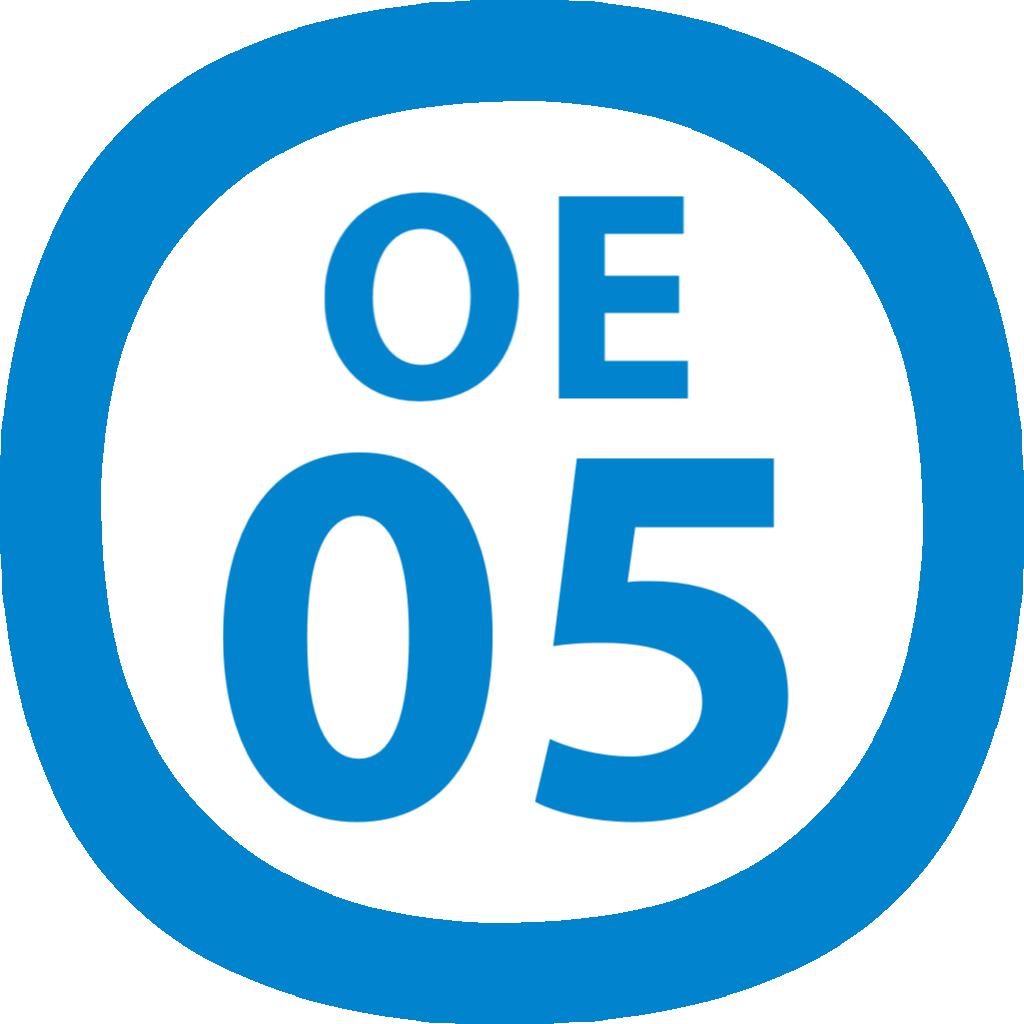 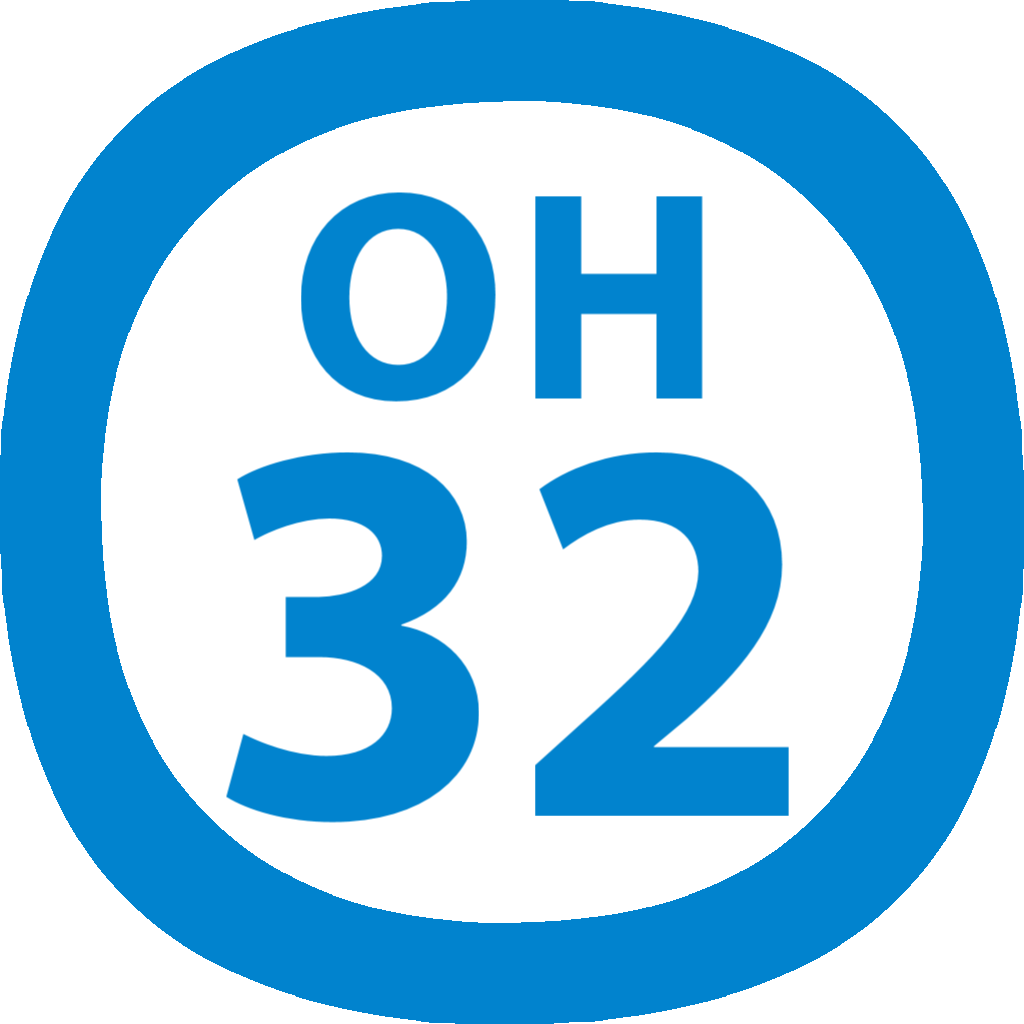 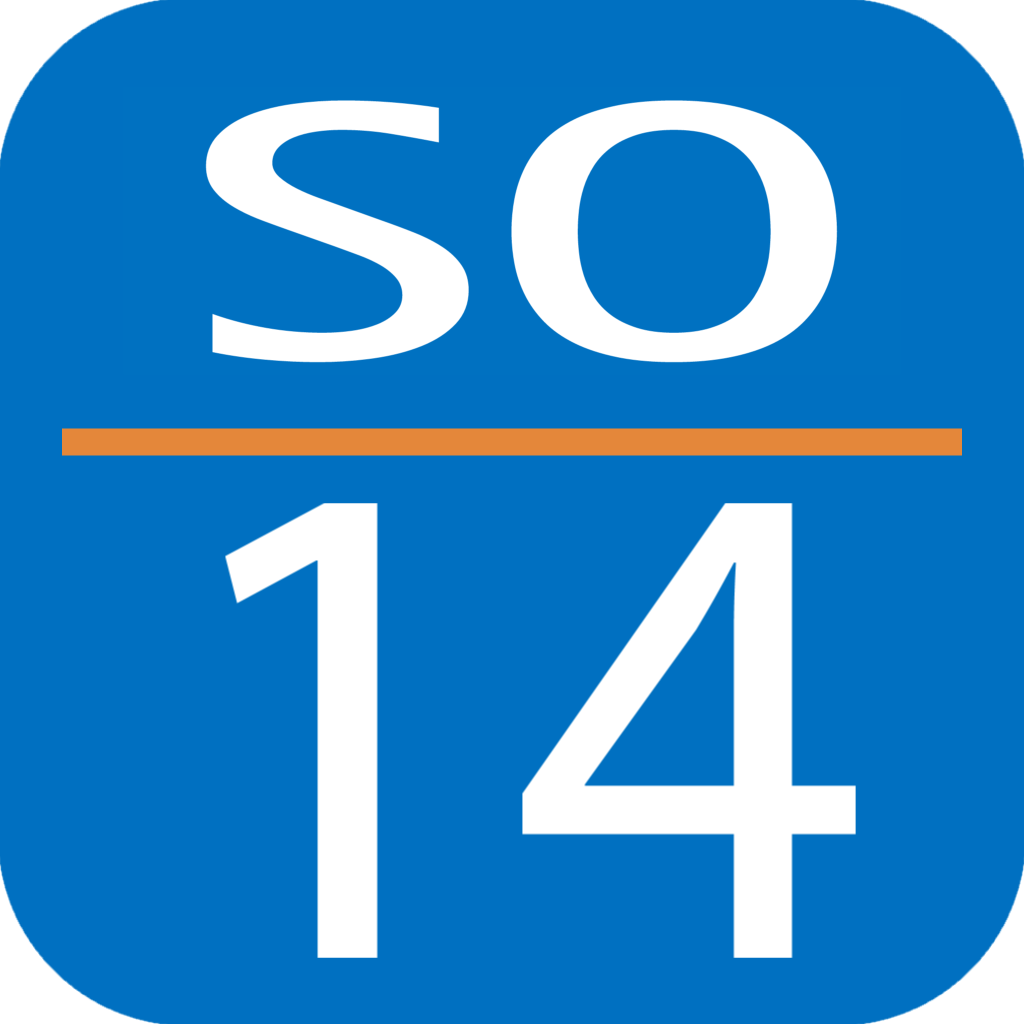 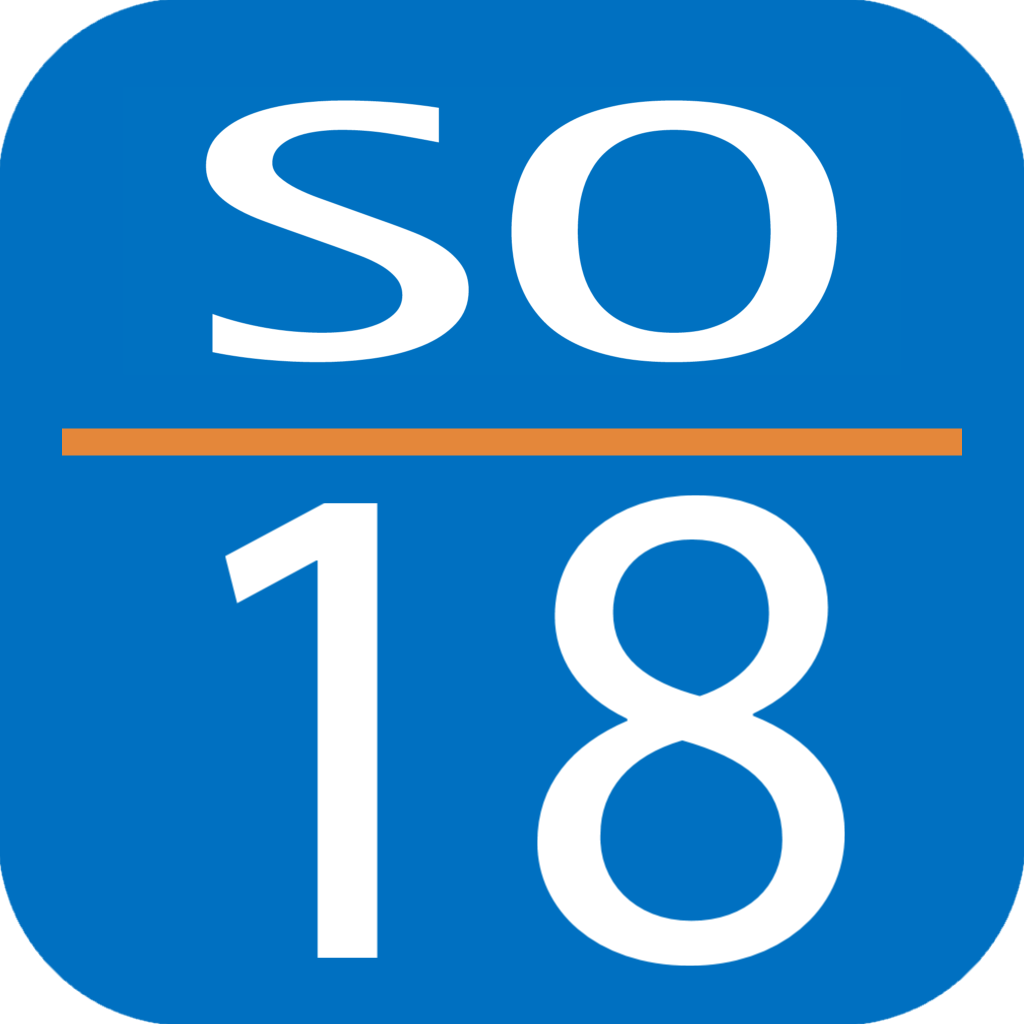 武蔵小杉
菊名
武蔵小杉
横　浜
東神奈川
戸塚
川崎
品川
横浜
75
85
登戸
登戸
所要時間
→大和
約
分
→海老名
約
分
1
1
Route
Noborito
Free alternative transportation
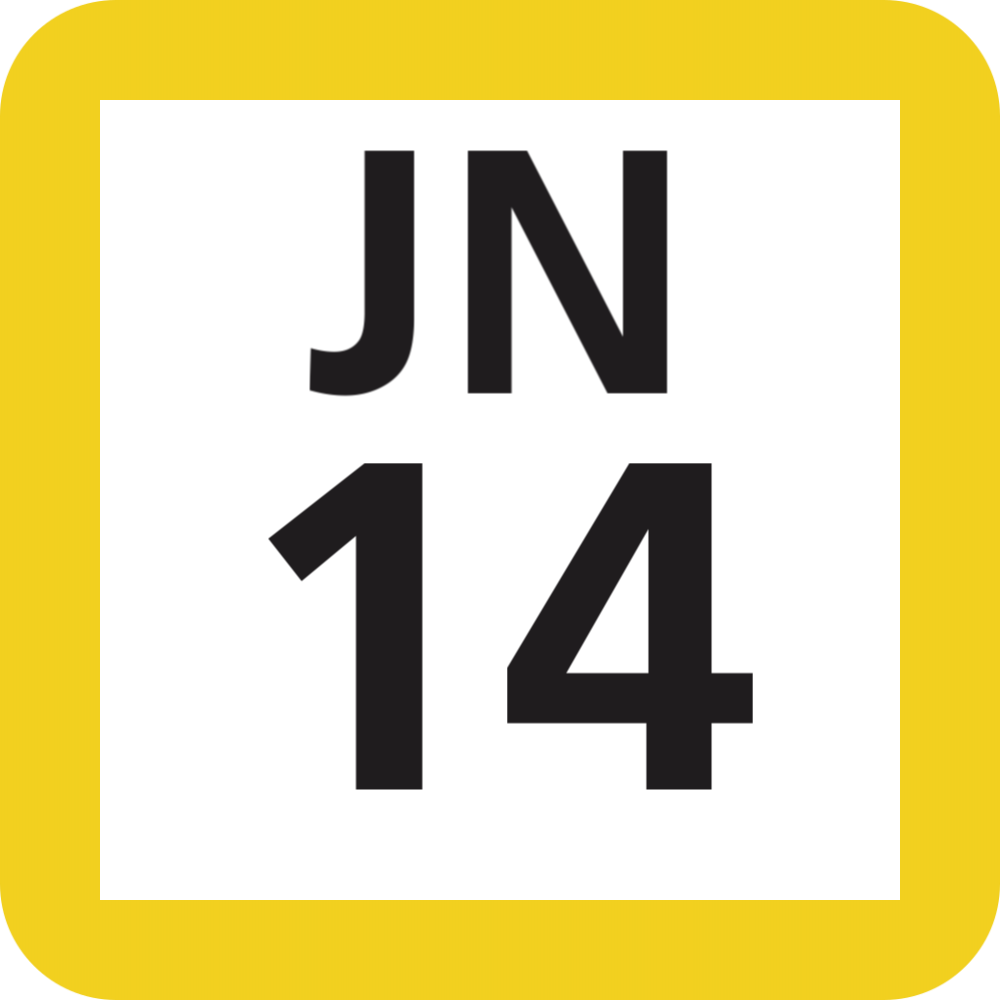 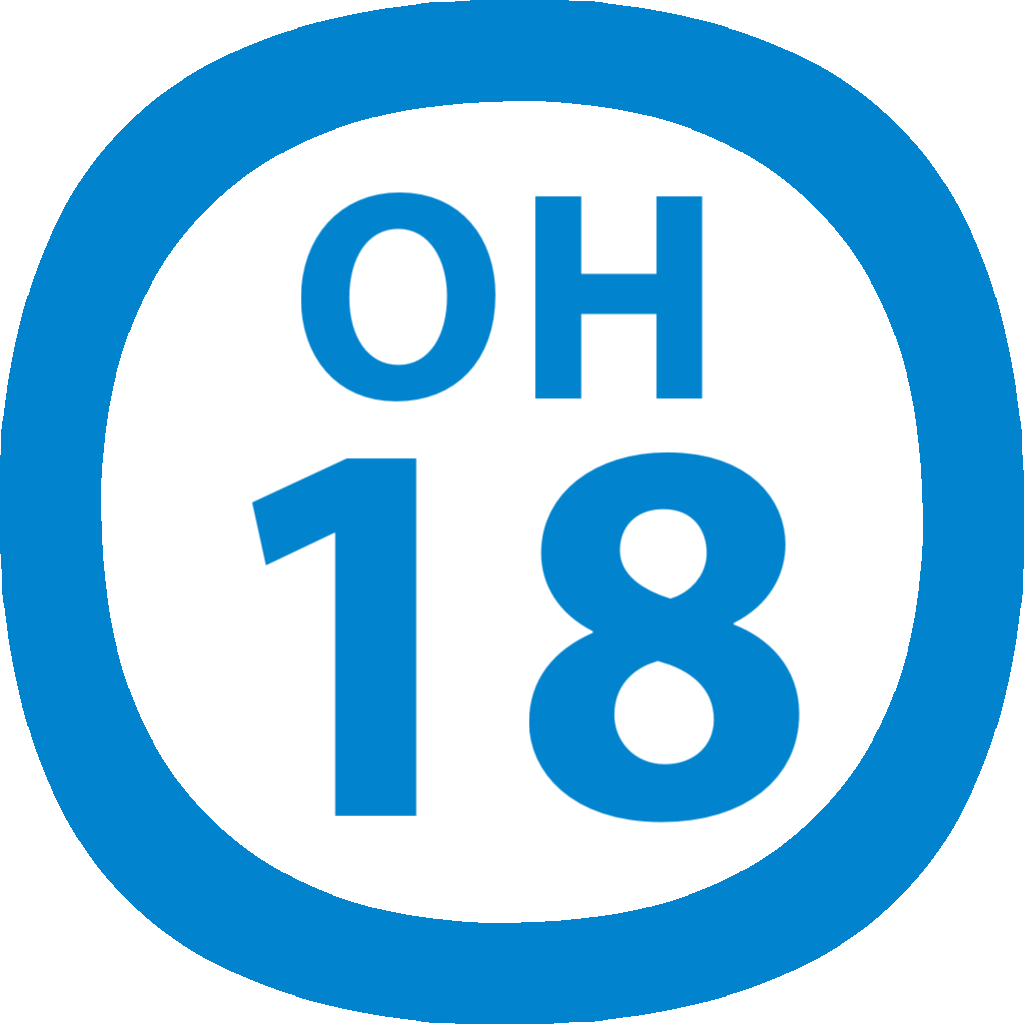 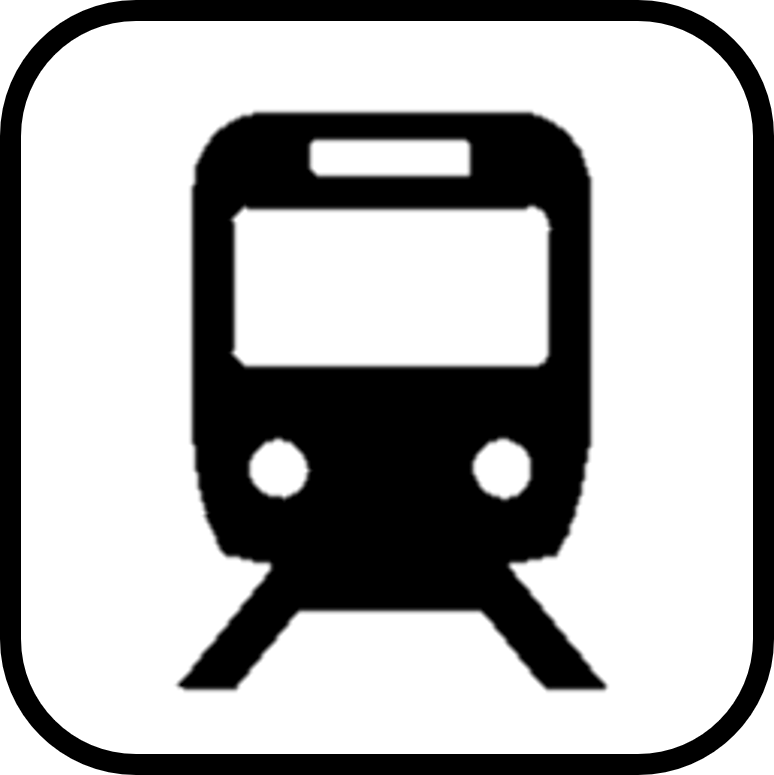 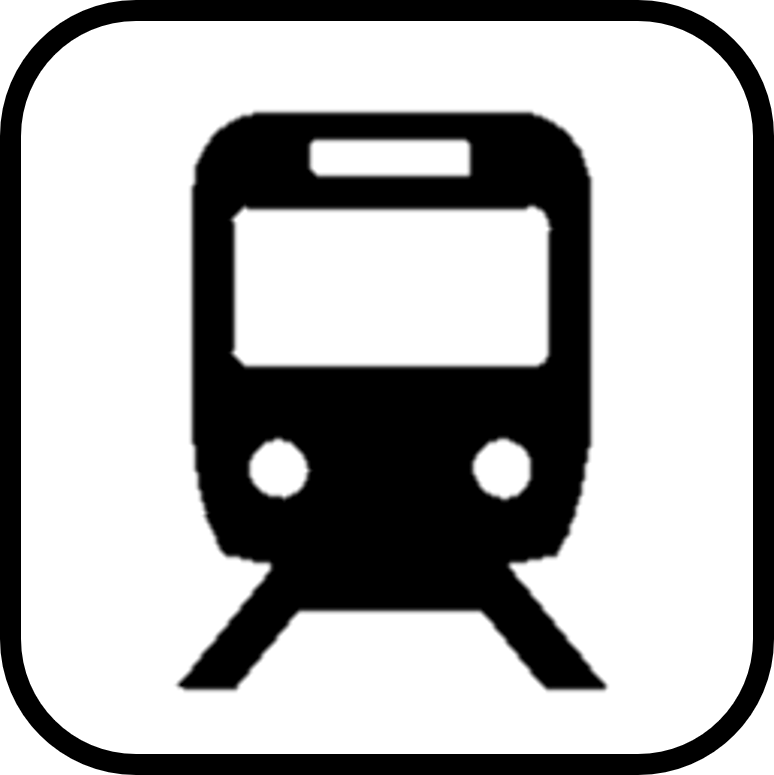 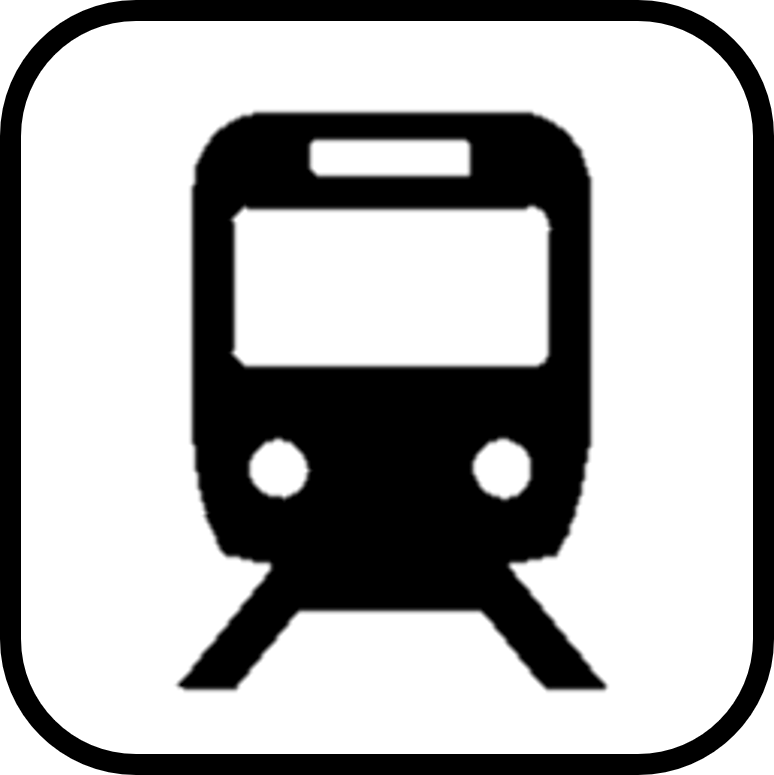 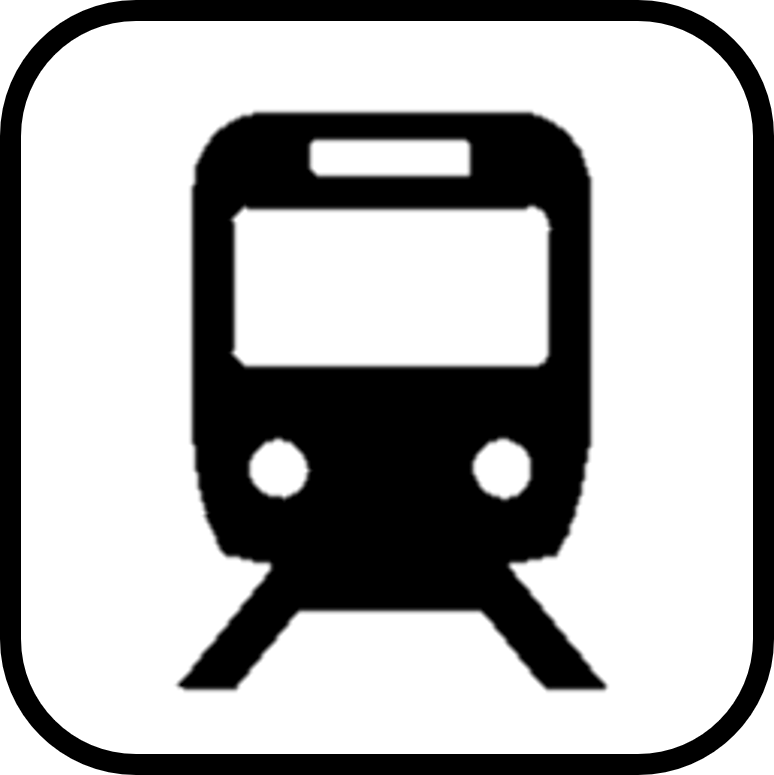 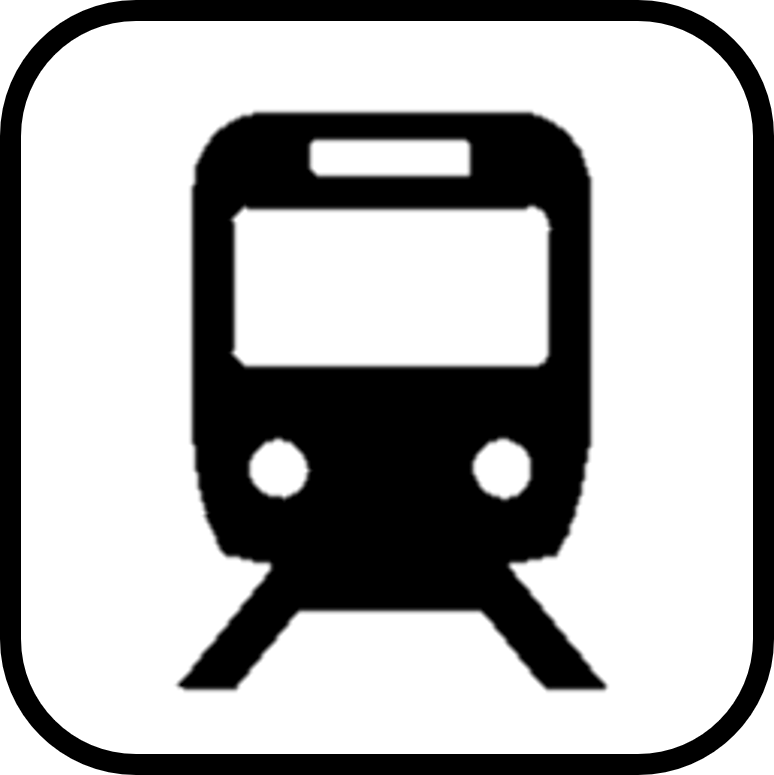 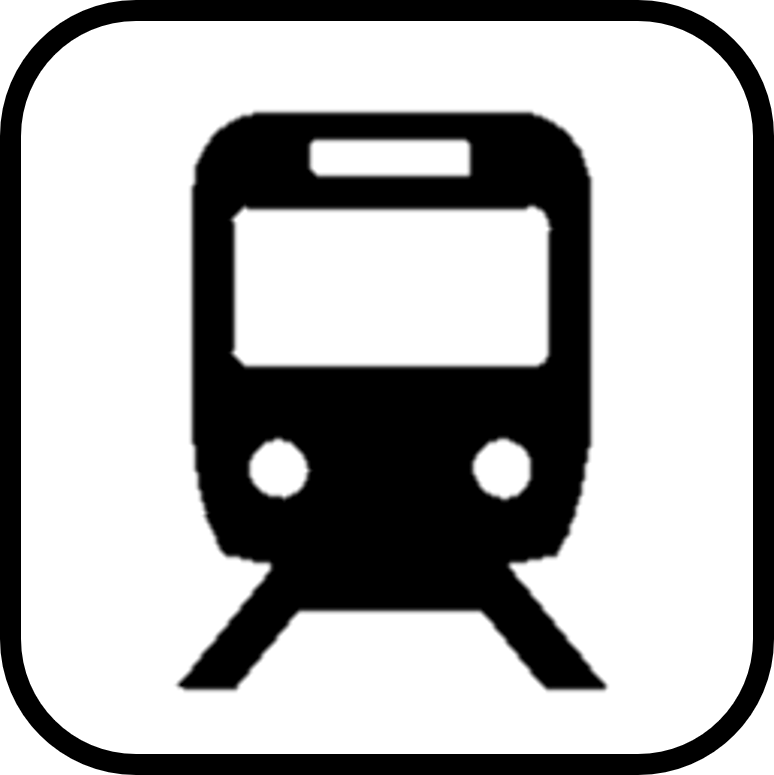 Hon-
Noborito
Machida
JR Nambu Line
Sobudai-
Ebina
Ono
Sagami-
mae
Atsugi
Atsugi
Kyodo
登　戸
海老名
mae
yuen
Shin-
Shimo-
Uehara
Shinjuku
Yoyogi-
Seijogakuen-
Mukogaoka-
Isehara
Hadano
Matsuda
Kitazawa
Musashi-kosugi
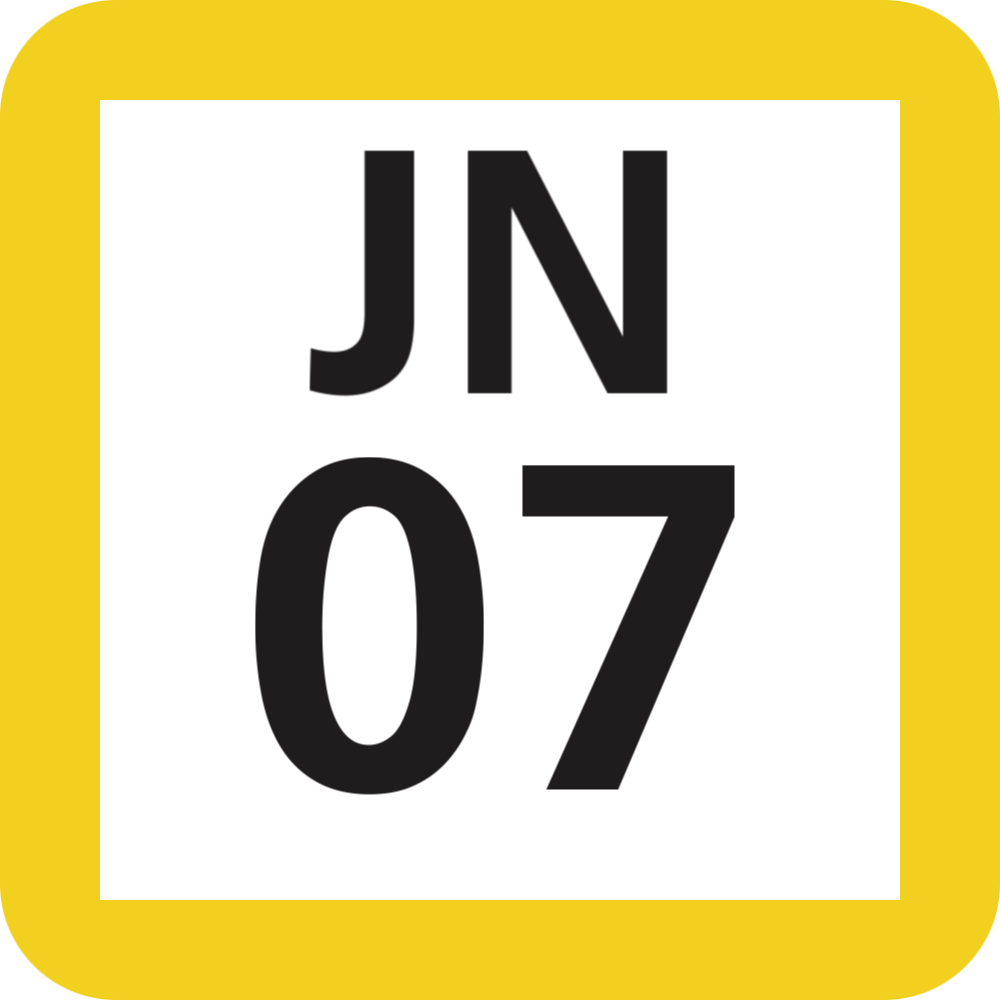 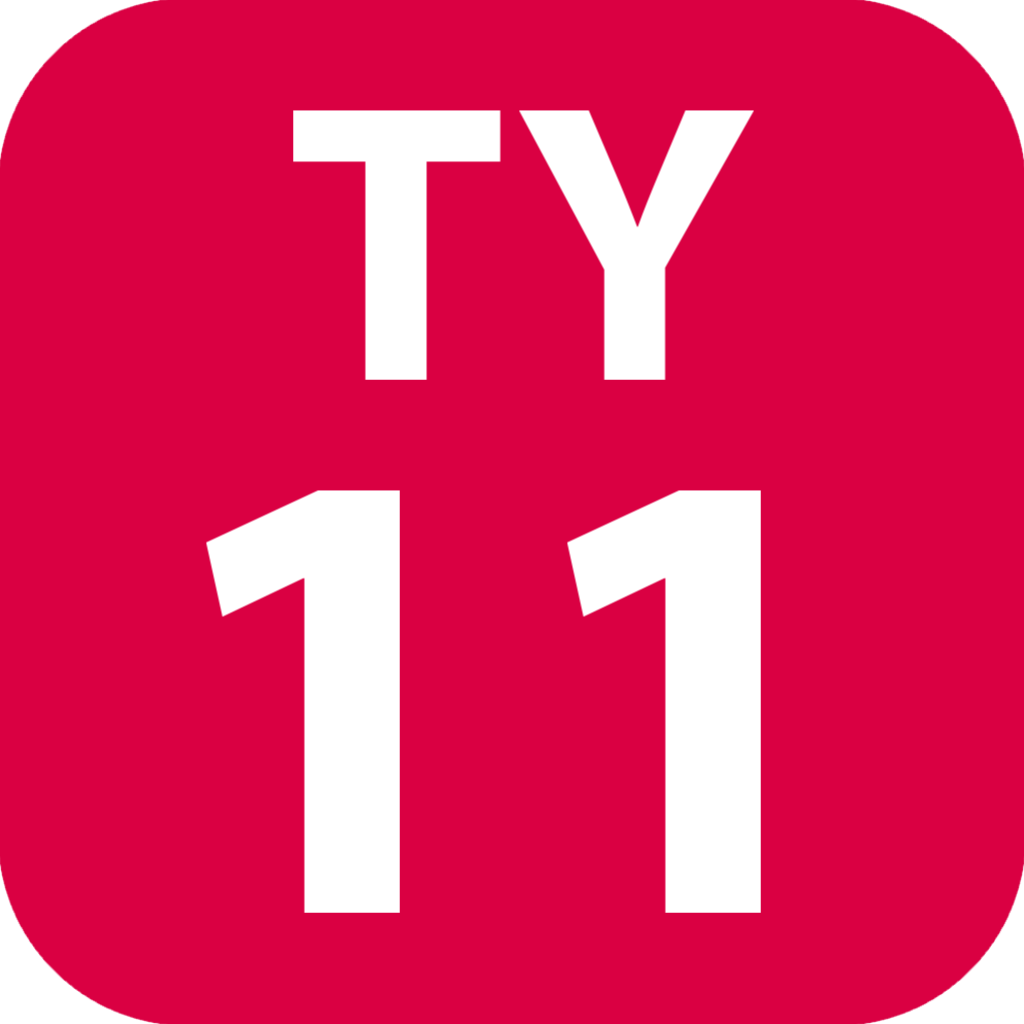 Tokyu Tōyoko Line
Chigasaki
Shin-
Meiji-jingumae
Harajuku
Yokohama
Kōzu
Yurigaoka
JR Nambu Line
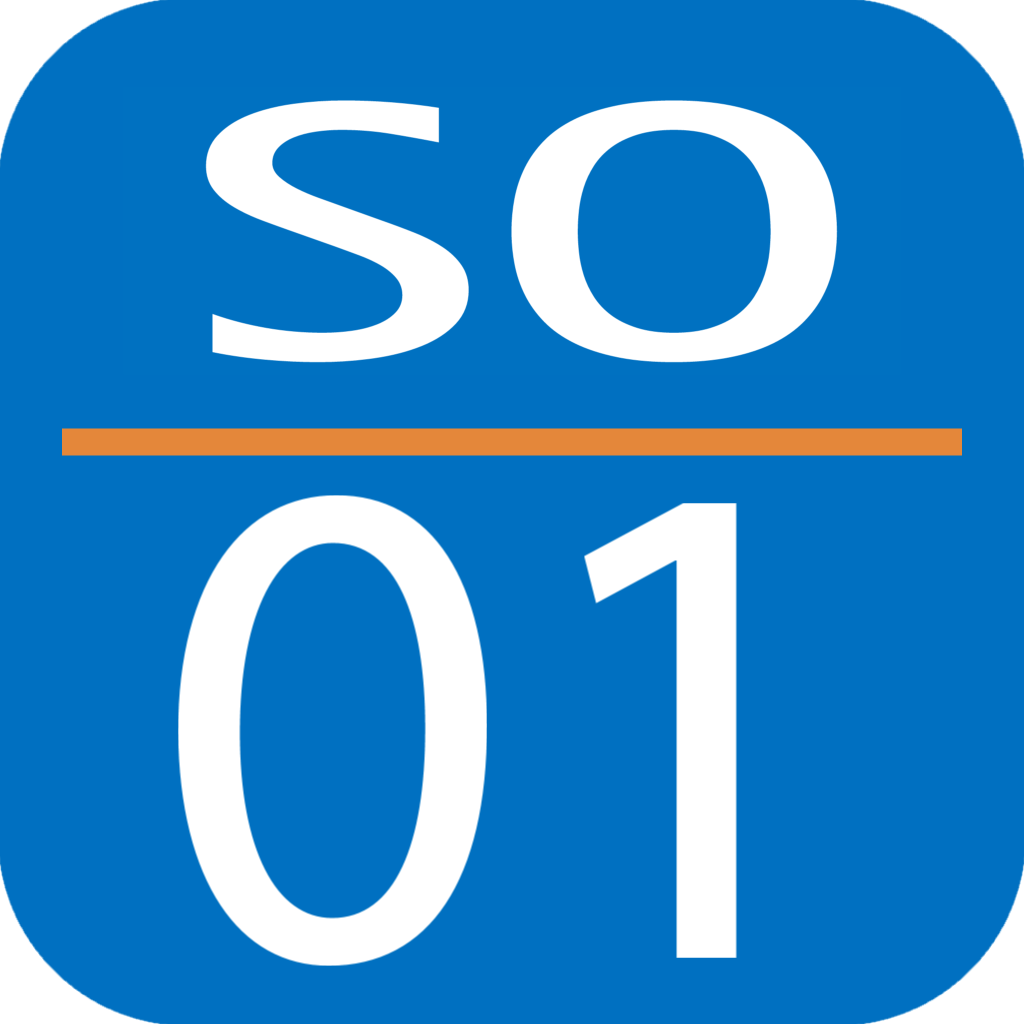 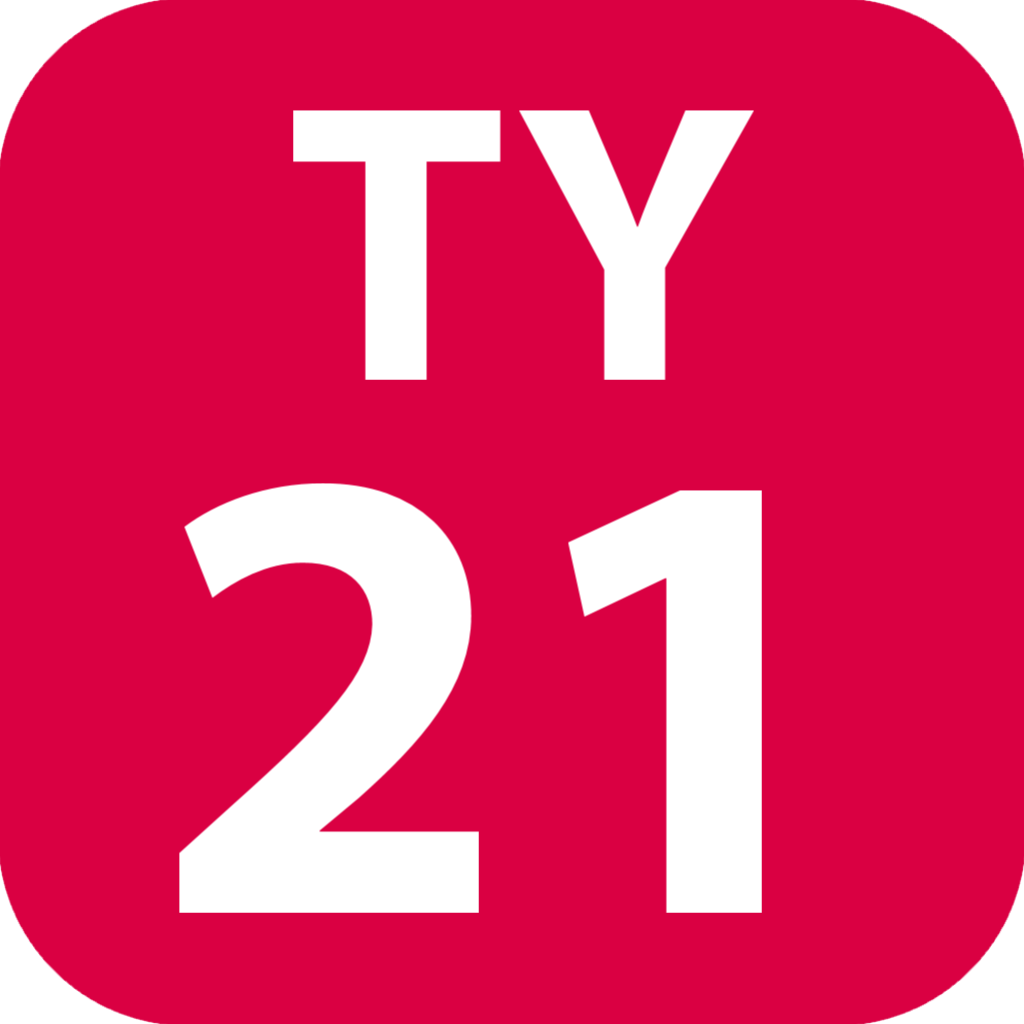 ‘Harajuku’
Yamato
Sotetsu main Line
Katase-
Chogo
Enoshima
Sotetsu main Line
大　和
Fujisawa
Enoshima
Mizonokuchi
Nagatsuta
中央林間
Shonandai
Tokyu Tōyoko Line
Shibuya
Musashi-Mizonokuchi
Ebina
Yamato
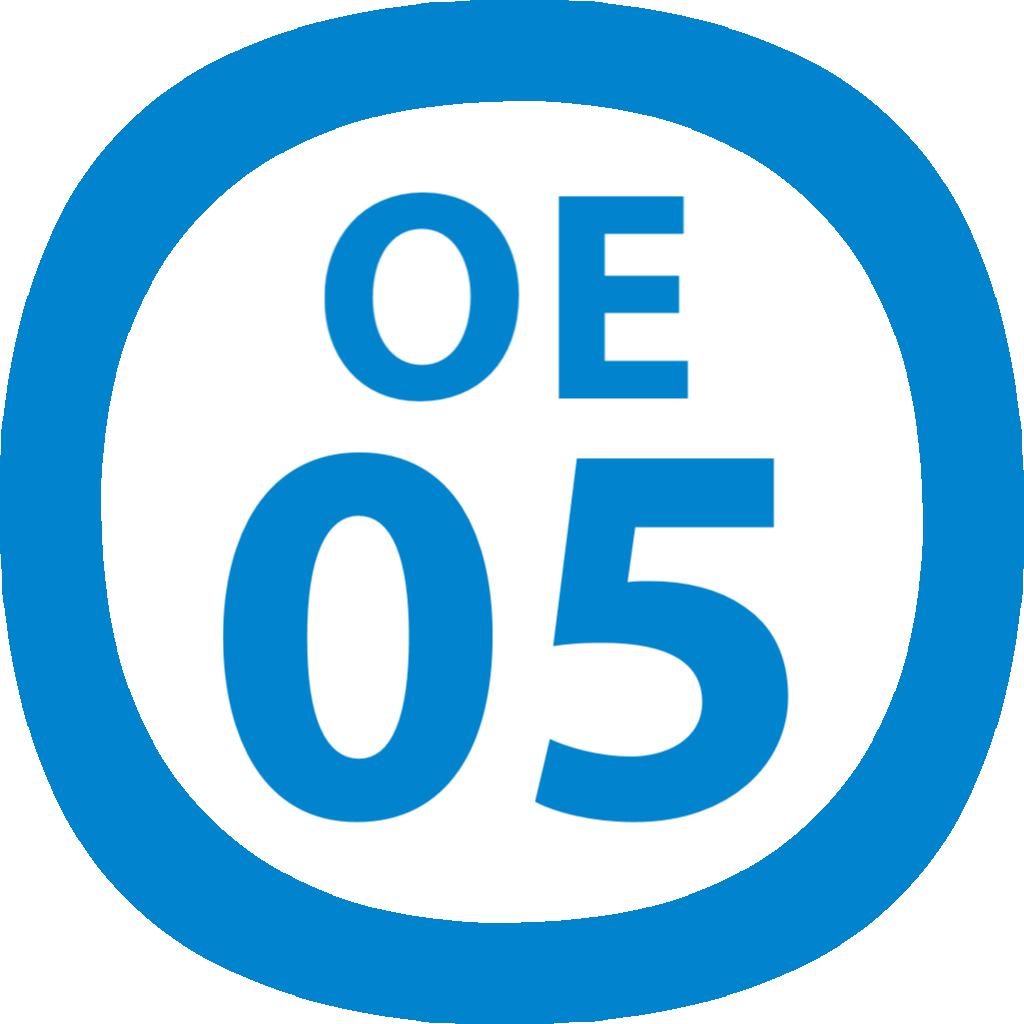 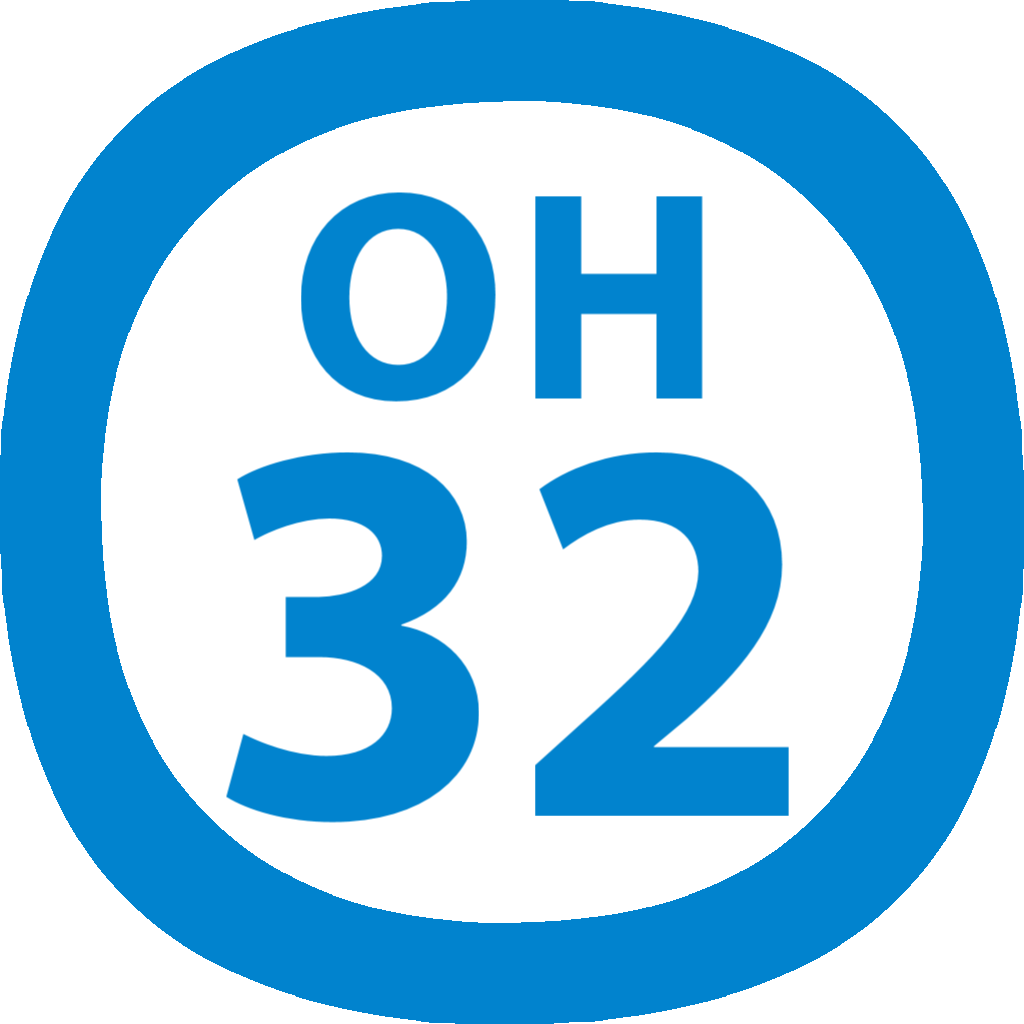 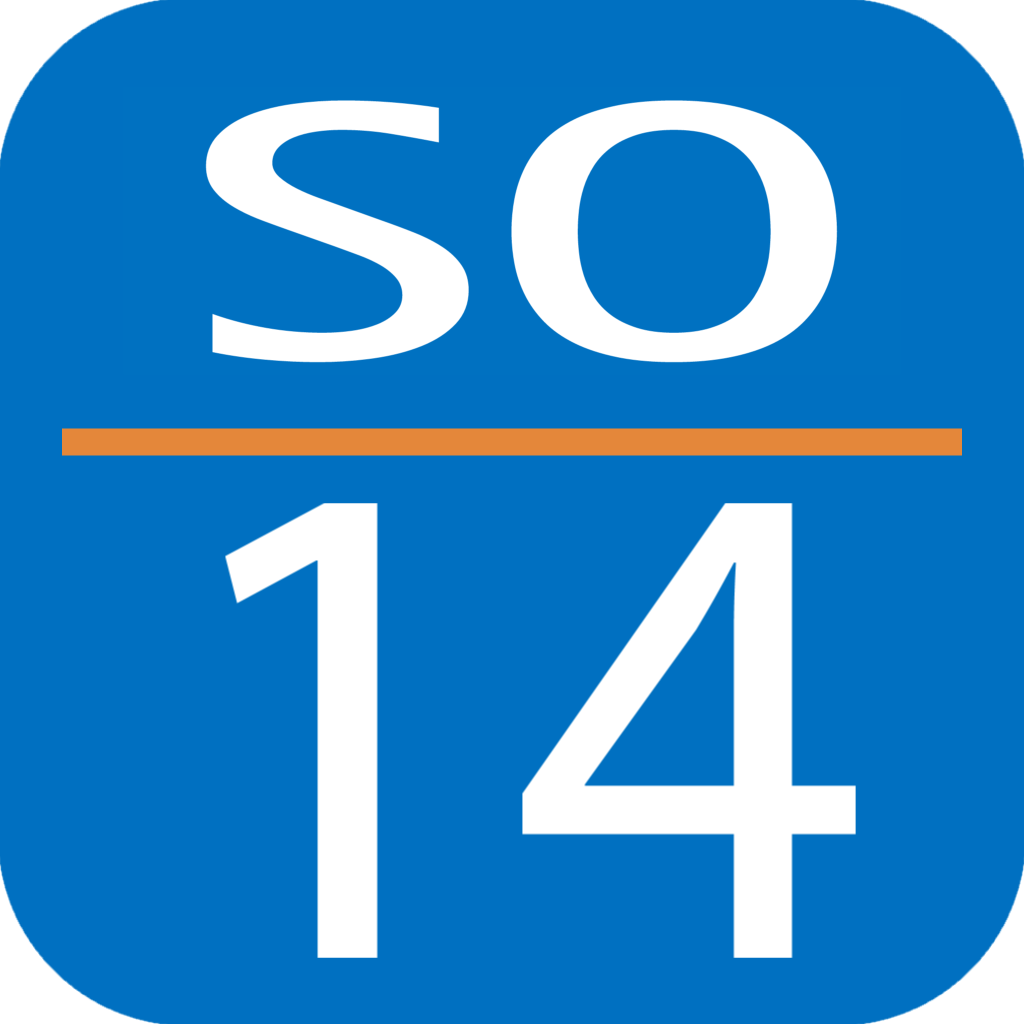 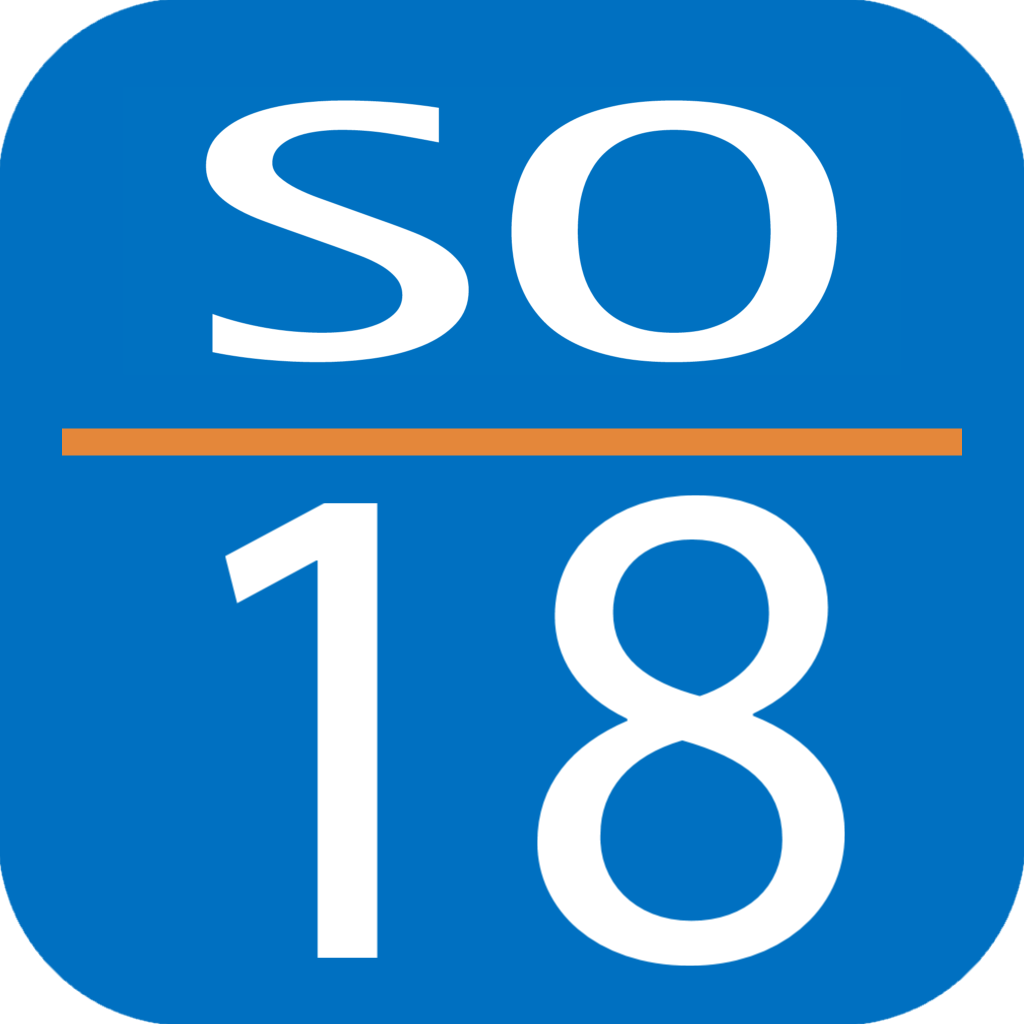 Musashi-
武蔵小杉
Kikuna
Yokohama
kosugi
Higashi-Kanagawa
Totsuka
川崎
awa
横浜
75
85
Time
Noborito
Noborito
requires
→Yamato
about
min.
→Ebina
about
min.
等の 振替輸送のご利用 について
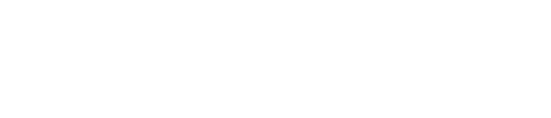 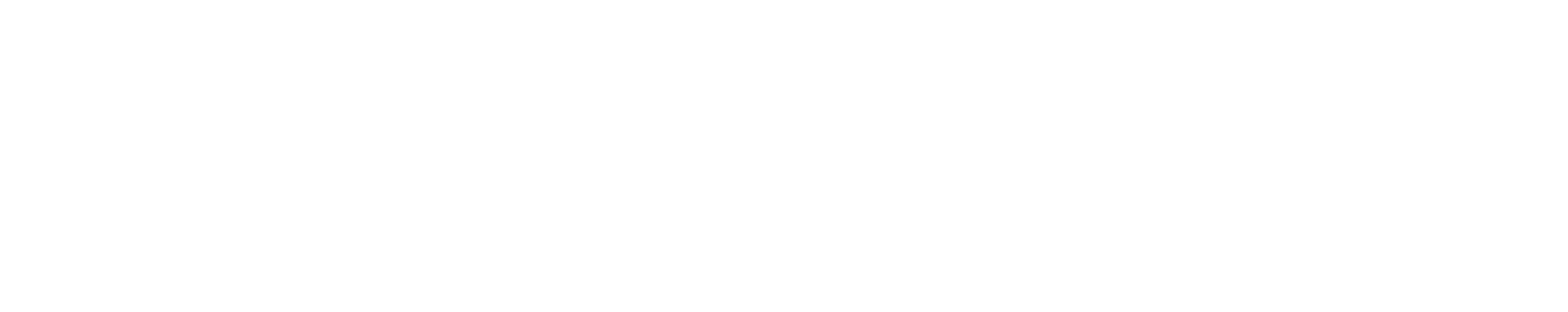 Suica・PASMO の IC 乗車券 では
Suica・PASMO の 定期券区間 では
振替輸送はご利用いただけません。
ご利用いただけます。
（定期券区間はご利用いただけます。）
(定期券に含まれない区間では、振替輸送はご利用いただけません。)
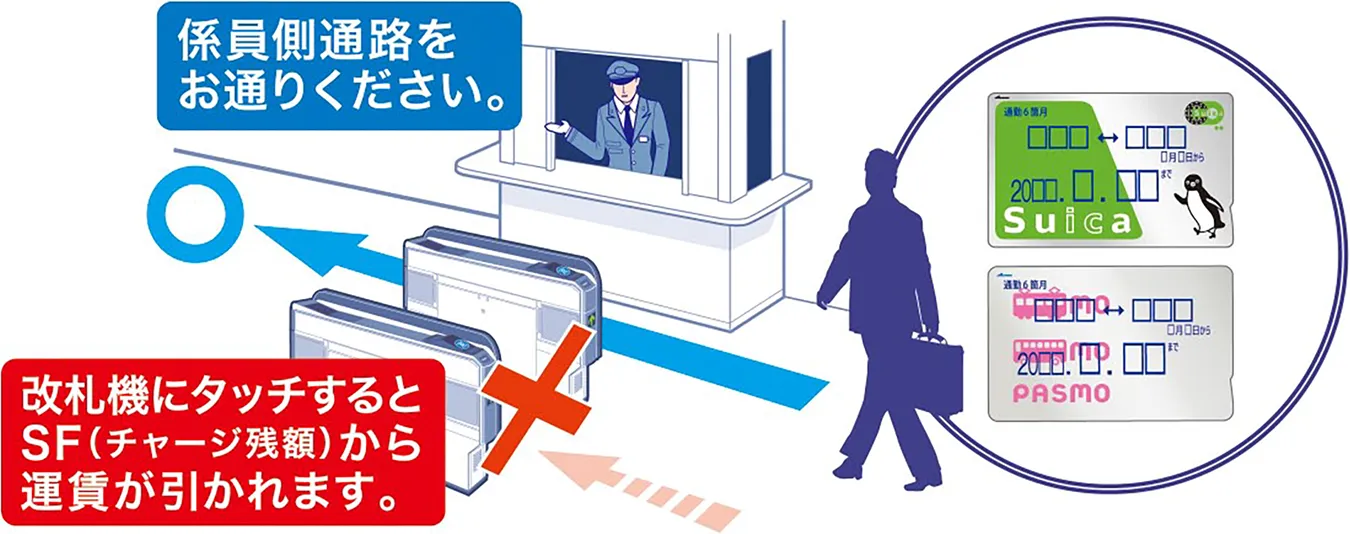 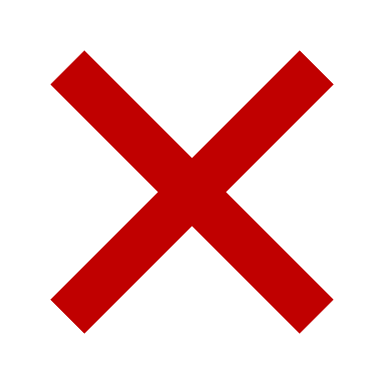 ご利用いただけません。
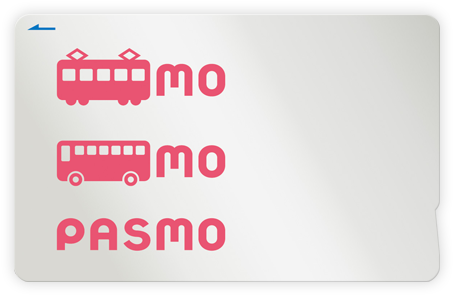 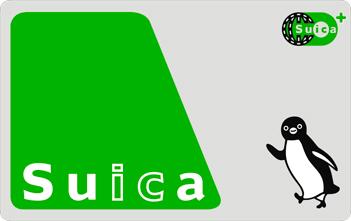 ※カード券面はイメージです。 ※Suicaは東日本旅客鉄道株式会社の登録商標です。　※PASMOは株式会社パスモの登録商標です。
6
6
1
2
3
4
5
7
8
9
10
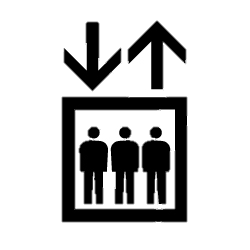 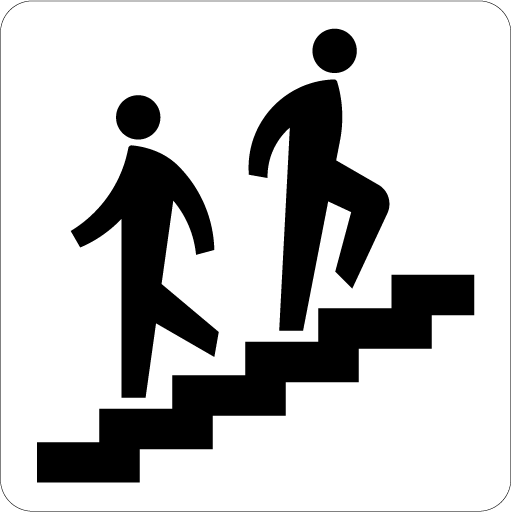 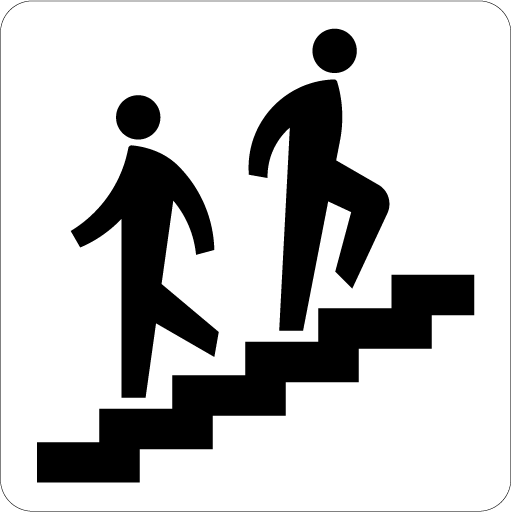 北口・南口
6
6
1
2
3
4
5
中央口
ミロード口
東口
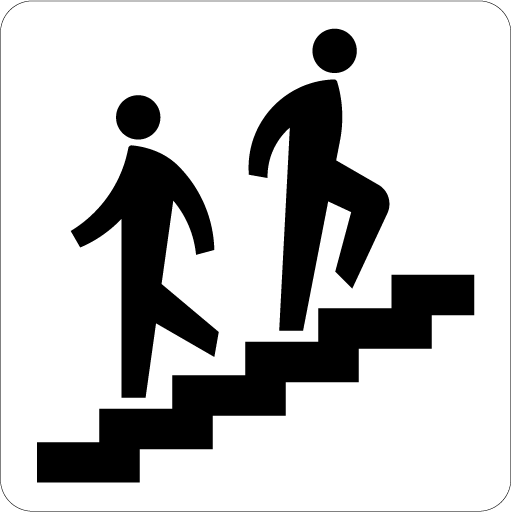 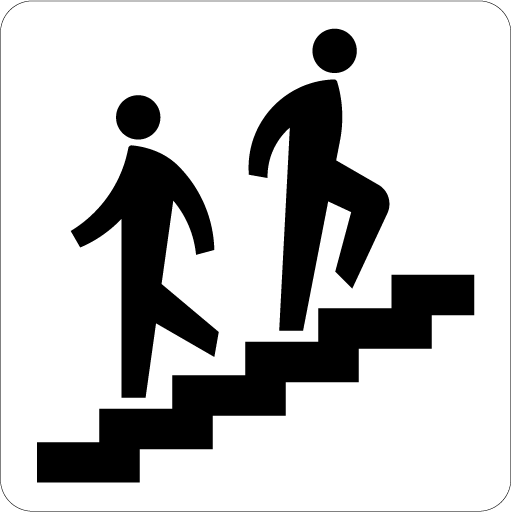 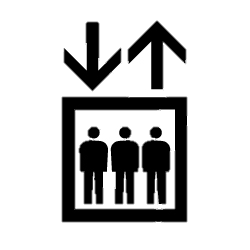 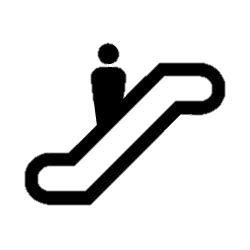 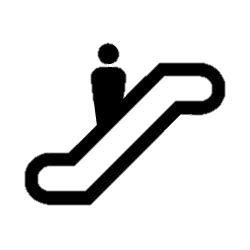 こちら側のドアが開きます
Doors on this side will open.
/
足元にご注意ください
WATCH YOUR STEP
Caution
ドア引込まれにご注意
新百合ヶ丘から 急行 新宿ゆき となります
From Shin-Yurigaoka, this train will become an Express train bound for Shinjuku.
新百合ヶ丘
Shin-Yurigaoka
急 行
各駅停車
Local
Express